ΜΑΓΝΗΤΟΣΚΟΠΗΣΗ ΣΕΜΙΝΑΡΙΩΝ
Η ΠΑΡΟΥΣΙΑΣΗ ΠΟΥ ΘΑ ΑΚΟΛΟΥΘΗΣΕΙ ΘΑ ΜΑΓΝΗΤΟΣΚΟΠΕΙΤΑΙ.

ΟΙ ΕΡΩΤΗΣΕΙΣ ΠΟΥ ΘΑ ΥΠΟΒΑΛΛΟΝΤΑΙ ΜΕΣΩ CHAT, ΚΑΤΑ ΤΗ ΔΙΑΡΚΕΙΑ ΤΗΣ ΠΑΡΟΥΣΙΑΣΗΣ, ΔΕ
ΘΑ ΦΑΙΝΟΝΤΑΙ ΣΤΗ ΜΑΓΝΗΤΟΣΚΟΠΗΣΗ.

ΟΙ ΕΡΩΤΗΣΕΙΣ ΠΟΥ ΘΑ ΥΠΟΒΑΛΛΟΝΤΑΙ ΠΡΟΦΟΡΙΚΑ, ΚΑΤΑ ΤΗ ΔΙΑΡΚΕΙΑ ΤΗΣ ΠΑΡΟΥΣΙΑΣΗΣ, ΘΑ
ΦΑΙΝΟΝΤΑΙ	ΣΤΗ ΜΑΓΝΗΤΟΣΚΟΠΗΣΗ.

ΘΑ ΔΟΘΕΙ ΕΥΛΟΓΟΣ ΧΡΟΝΟΣ ΓΙΑ ΥΠΟΒΟΛΗ ΕΡΩΤΗΣΕΩΝ, ΑΦΟΥ ΟΛΟΚΛΗΡΩΘΕΙ Η  ΠΑΡΟΥΣΙΑΣΗ. Η ΕΝΟΤΗΤΑ ΕΡΩΤΗΣΕΩΝ-ΑΠΑΝΤΗΣΕΩΝ ΔΕ ΘΑ ΜΑΓΝΗΤΟΣΚΟΠΕΙΤΑΙ.

ΟΣΟΙ ΥΠΟΒΑΛΕΤΕ ΠΡΟΦΟΡΙΚΑ ΕΡΩΤΗΜΑΤΑ, ΚΑΤΑ ΤΗ ΔΙΑΡΚΕΙΑ ΤΗΣ ΠΑΡΟΥΣΙΑΣΗΣ ΚΑΙ ΟΧΙ  ΜΕ ΤΟ ΠΕΡΑΣ ΤΗΣ, ΠΑΡΕΧΕΤΕ ΑΥΤΟΜΑΤΑ ΤΗ ΣΥΓΚΑΤΑΘΕΣΗ ΣΑΣ ΣΤΟ ΙΔΕΠ ΔΙΑ ΒΙΟΥ
ΜΑΘΗΣΗΣ ΓΙΑ ΠΡΟΒΟΛΗ ΤΩΝ ΠΡΟΣΩΠΙΚΩΝ ΣΑΣ ΔΕΔΟΜΕΝΩΝ ΣΤΟ ΜΑΓΝΗΤΟΣΚΟΠΗΜΕΝΟ
ΑΡΧΕΙΟ
LOREM IPSUM
LOREM IPSUM
LOREM IPSUM
Ημερίδα Παροχής Οδηγιών Για
Συμπλήρωση και Υποβολή Αιτήσεων –  Πρόσκληση 2024
Συμπράξεις Μικρής Κλίμακας
Σχολική Εκπαίδευση, Επαγγελματική Εκπαίδευση και Κατάρτιση, Εκπαίδευση Ενηλίκων, Νεολαία
16 Φεβρουαρίου 2024
ΠΕΡΙΕΧΟΜΕΝΑ
Γενικές Πληροφορίες για το Πρόγραμμα – Πρόσκληση 2024
Συμπράξεις για Συνεργασία
Συμπράξεις Μικρής Κλίμακας
Χρηματοδοτικό Μοντέλο
Τεχνικές Οδηγίες για:
Απόκτηση OID
Συμπλήρωση και Υποβολή Διαδικτυακής Αίτησης
Οδηγίες για τη Συγγραφή της Αίτησης – Ανάλυση περιεχομένου
Αξιολόγηση Σχεδίων
Χρήσιμες Συμβουλές
Επικοινωνία με το ΙΔΕΠ Διά Βίου Μάθησης
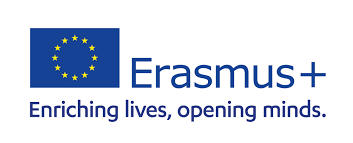 LOREM IPSUM
LOREM IPSUM
LOREM IPSUM
ΒΑΣΙΚΗ ΔΡΑΣΗ 2 – ΑΠΟΚΕΝΤΡΩΜΕΝΕΣ ΔΡΑΣΕΙΣ

ΣΥΜΠΡΑΞΕΙΣ ΓΙΑ ΣΥΝΕΡΓΑΣΙΑ – Συμπράξεις
Μικρής Κλίμακας

  ΓΕΝΙΚΕΣ ΠΛΗΡΟΦΟΡΙΕΣ ΓΙΑ ΤΟ     ΠΡΟΓΡΑΜΜΑ – ΠΡΟΣΚΛΗΣΗ 2024
ΤΙ ΕΙΝΑΙ ΤΟ ERASMUS+
LOREM IPSUM
LOREM IPSUM
LOREM IPSUM
Το Πρόγραμμα της Ευρωπαϊκής Επιτροπής για την Εκπαίδευση, την Κατάρτιση, τη Νεολαία και τον Αθλητισμό, που προωθεί τη διά βίου μάθηση, για:


Βιώσιμη ανάπτυξη
Δημιουργία ποιοτικών θέσεων εργασίας/Κοινωνική συνοχή
Υποστήριξη της καινοτομίας 
Ενδυνάμωση της Ευρωπαϊκής ταυτότητας
Ενδυνάμωση της ενεργού Συμμετοχής στα κοινά
ΔΟΜΗ ΤΟΥ ΠΡΟΓΡΑΜΜΑΤΟΣ
Κινητικότητα ατόμων στους τομείς της Εκπαίδευσης & Κατάρτισης και στον τομέα του Αθλητισμού - Διαπιστεύσεις Erasmus στους τομείς  Επαγγελματικής Εκπαίδευσης και Κατάρτισης, Σχολικής Εκπαίδευσης,  Εκπαίδευσης Ενηλίκων και Νεολαίας
Μαθησιακή Κινητικότητα στον Τομέα της Νεολαίας (Δραστηριότητες Συμμετοχής Νέων, Ανταλλαγές Νέων, Σχέδια Κινητικότητας για εργαζομένους στον Τομέα της Νεολαίας, DiscoverEU)
Εικονικές Ανταλλαγές στην Τριτοβάθμια Εκπαίδευση και Νεολαία
Βασική Δράση 1 –  Μαθησιακή  Κινητικότητα
Ατόμων
LOREM IPSUM
LOREM IPSUM
LOREM IPSUM
Βασική Δράση 2 –  Συνεργασία μεταξύ  Οργανισμών και
Ιδρυμάτων
Συμπράξεις για Συνεργασία (Συμπράξεις Συνεργασίας + Συμπράξεις Μικρής Κλίμακας)
Συμπράξεις για Αριστεία
Συμπράξεις και Συμμαχίες για τη στήριξη της Καινοτομίας
Σχέδια Ανάπτυξης Ικανοτήτων
Αθλητικές Διοργανώσεις Μη Κερδοσκοπικού Χαρακτήρα
Βασική Δράση 3 –
Στήριξη της
Χάραξης Πολιτικής  και της
Συνεργασίας
Ευρωπαϊκή Νεολαία Μαζί
Jean Monnet στον τομέα της Τριτοβάθμιας εκπαίδευσης
Jean Monnet σε άλλους τομείς Εκπαίδευσης και Κατάρτισης
Πολιτικός Διάλογος Jean Monnet
Jean Monnet
ΧΩΡΕΣ ΠΟΥ ΜΠΟΡΟΥΝ ΝΑ ΣΥΜΜΕΤΕΧΟΥΝ ΣΤΟ ΠΡΟΓΡΑΜΜΑ
Xώρες που συμμετέχουν πλήρως σε όλες τις Δράσεις του Προγράμματος είναι οι:

27 Χώρες – Κράτη Μέλη της Ευρωπαϊκής Ένωσης


Χώρες Ευρωπαϊκού Οικονομικού Χώρου (ΕΟΧ):
Ισλανδία
Λίχτενστάιν
Νορβηγία

Υποψήφιες προς ένταξη στην ΕΕ χώρες:
Τουρκία
Βόρεια Μακεδονία
Σερβία

Τρίτες Χώρες που συμμετέχουν μόνο σε κάποιες Δράσεις του Προγράμματος:


Βασική Δράση 1 – Μόνο στους τομείς της Τριτοβάθμιας Εκπαίδευσης & της ΕΕΚ
Βασική Δράση 2 – Μόνο στις Συμπράξεις Συνεργασίας
LOREM IPSUM
LOREM IPSUM
LOREM IPSUM
Τρίτες Χώρες Συνδεδεμένες με το Πρόγραμμα
Τρίτες Χώρες 
Μη Συνδεδεμένες 
με το Πρόγραμμα
Η συμμετοχή τους θεωρείται επαρκώς αιτιολογημένη μόνο όταν προσδίδει αξία στο Σχέδιο και είναι προς το συμφέρον της ΕΕ.
ΔΙΑΧΕΙΡΙΣΗ ΤΟΥ ΠΡΟΓΡΑΜΜΑΤΟΣ
LOREM IPSUM
LOREM IPSUM
LOREM IPSUM
Η διαχείριση του Προγράμματος γίνεται σε δύο επίπεδα:


Κεντρικές Δράσεις:

Εκτελεστικός Φορέας Εκπαίδευσης και Πολιτισμού
(European Education And Culture Executive Agency – EACEA)


Αποκεντρωμένες Δράσεις:

Εθνικές Υπηρεσίες στις διάφορες Χώρες που συμμετέχουν πλήρως στο Πρόγραμμα
ΒΑΣΙΚΕΣ ΠΡΟΤΕΡΑΙΟΤΗΤΕΣ
Οι βασικές προτεραιότητες του Προγράμματος είναι οι ακόλουθες:

Ένταξη και Πολυμορφία

Ψηφιακός μετασχηματισμός

Περιβάλλον και καταπολέμηση της Κλιματικής Αλλαγής

Συμμετοχή στον Δημοκρατικό Βίο, Κοινές Αξίες και Συμμετοχή των πολιτών στα Κοινά
LOREM IPSUM
LOREM IPSUM
LOREM IPSUM
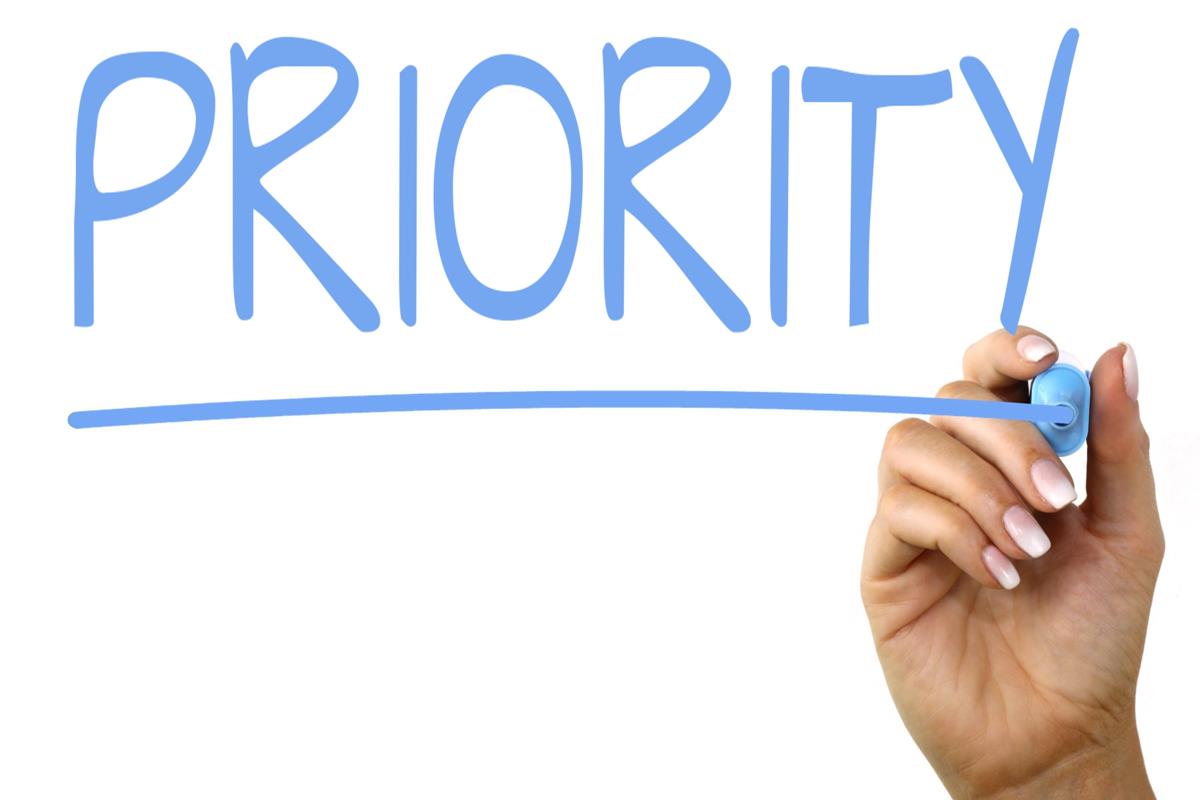 ΒΑΣΙΚΕΣ ΠΡΟΤΕΡΑΙΟΤΗΤΕΣ – ΕΝΤΑΞΗ ΚΑΙ ΠΟΛΥΜΟΡΦΙΑ
Το ΙΔΕΠ Διά Βίου Μάθησης έχει αναπτύξει Στρατηγική για την Ένταξη και Πολυμορφία, προκειμένου να στηρίξει τους κυπριακούς οργανισμούς που επιθυμούν να εντάξουν την προτεραιότητα αυτή στα Σχέδιά τους. Στα πλαίσια του Σχεδίου αυτού, ως συμμετέχοντες με λιγότερες ευκαιρίες ορίζονται άτομα:

με σωματικές, νοητικές και ψυχικές αναπηρίες
με θέματα σωματικής και ψυχικής υγείας, σοβαρές ασθένειες ή χρόνιες νόσους, οι οποίες επιφέρουν αναπηρία
με χαμηλό κοινωνικοοικονομικό υπόβαθρο
με μεταναστευτικό ή προσφυγικό υπόβαθρο
που είναι παιδιά μονογονεϊκών ή πολύτεκνων οικογενειών και έχουν εγκριθεί για λήψη του Επιδόματος Μονογονεϊκής Οικογένειας και του Επιδόματος Τέκνου για τρίτεκνες ή πολύτεκνες οικογένειες αντιστοίχως
που είναι γονείς οι ίδιοι και ανήκουν στην κατηγορία ατόμων με χαμηλό κοινωνικοοικονομικό υπόβαθρο
που προέρχονται από αγροτικές, υποβαθμισμένες, ή απομακρυσμένες περιοχές
που προέρχονται από οικογένειες που παρακολουθούνται από τις Υπηρεσίες Κοινωνικής Ευημερίας και παιδιά υπό φροντίδα
με μαθησιακές δυσκολίες
LOREM IPSUM
LOREM IPSUM
LOREM IPSUM
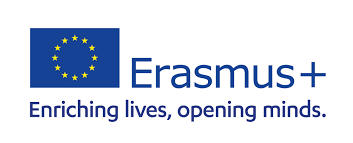 LOREM IPSUM
LOREM IPSUM
LOREM IPSUM
ΒΑΣΙΚΗ ΔΡΑΣΗ 2 – ΑΠΟΚΕΝΤΡΩΜΕΝΕΣ ΔΡΑΣΕΙΣ

ΣΥΜΠΡΑΞΕΙΣ ΓΙΑ ΣΥΝΕΡΓΑΣΙΑ – Συμπράξεις
Μικρής Κλίμακας

  Συμπράξεις Για Συνεργασία
ΣΤΟΧΟΙ
Σχέδια συνεργασίας μεταξύ οργανισμών που αποσκοπούν στην:

Aπόκτηση εμπειριών σε ό,τι αφορά τη διεθνή-διακρατική συνεργασία > Διεθνοποίηση των
δραστηριοτήτων των συμμετεχόντων οργανισμών
Ανάπτυξη και ενίσχυση δικτύων
Ενίσχυση των ικανοτήτων των συμμετεχόντων οργανισμών
Ανταλλαγή/Ανάπτυξη/Εφαρμογή νέων πρακτικών και μεθόδων 
Ανταλλαγή/Αντιπαράθεση ιδεών
Εφαρμογή κοινών δράσεων-πρωτοβουλιών
Παραγωγή ποιοτικών και καινοτόμων αποτελεσμάτων > Επίτευξη ευρωπαϊκών προτεραιοτήτων
ΕΙΔΗ ΣΥΜΠΡΑΞΕΩΝ
Υπάρχουν δύο ξεχωριστά είδη Συμπράξεων για Συνεργασία:

Συμπράξεις Συνεργασίας (Cooperation Partnerships)

Συμπράξεις Μικρής Κλίμακας (Small – Scale Partnerships)



!!!  Η κάθε κοινοπραξία επιλέγει το πιο κατάλληλο για την ίδια είδος Σύμπραξης, αναλόγως του προφίλ και της δυναμικής των συμμετεχόντων σ’ αυτήν οργανισμών αλλά και των στόχων/αποτελεσμάτων του σχεδίου που προτίθεται να υλοποιήσει
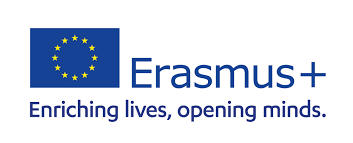 LOREM IPSUM
LOREM IPSUM
LOREM IPSUM
ΒΑΣΙΚΗ ΔΡΑΣΗ 2 – ΑΠΟΚΕΝΤΡΩΜΕΝΕΣ ΔΡΑΣΕΙΣ

ΣΥΜΠΡΑΞΕΙΣ ΓΙΑ ΣΥΝΕΡΓΑΣΙΑ – Συμπράξεις
Μικρής Κλίμακας

  Συμπράξεις Μικρής Κλίμακας
ΕΙΔΙΚΟΙ ΣΤΟΧΟΙ
Οι ειδικοί στόχοι του τύπου αυτού Συμπράξεων είναι οι εξής:

Προσέλκυση και διεύρυνση της πρόσβασης σε νεοεισερχόμενους, λιγότερο έμπειρους οργανισμούς και σε φορείς μικρής κλίμακας στο Πρόγραμμα
Στήριξη της ένταξης ομάδων-στόχων με λιγότερες ευκαιρίες
Στήριξη της ενεργού συμμετοχής των Ευρωπαίων πολιτών στα κοινά και αναγωγή της ευρωπαϊκής διάστασης στο τοπικό επίπεδο


!!!   Επίσης, ισχύουν και εδώ οι Βασικοί Στόχοι των Συμπράξεων Συνεργασίας, κατ’ αναλογία
       προς το εύρος και το μέγεθος κάθε Σχεδίου:

Ενίσχυση της ποιότητας της εργασίας και των πρακτικών των συμμετεχόντων οργανισμών και ιδρυμάτων
Οικοδόμηση ικανότητας των οργανισμών ώστε να εργάζονται σε διακρατικό και διατομεακό επίπεδο
Εκπλήρωση κοινών αναγκών και προτεραιοτήτων στους τομείς της Εκπαίδευσης, της Κατάρτισης, της Νεολαίας και του Αθλητισμού
Διευκόλυνση του μετασχηματισμού και της αλλαγής (σε επίπεδο ατόμου, οργανισμού ή τομέα)
ΕΠΙΤΕΥΞΗ ΠΡΟΤΕΡΑΙΟΤΗΤΩΝ
Τα σχέδια Erasmus+ απαιτείται να ορίζουν το έργο τους σε σχέση με μία ή περισσότερες  Ευρωπαϊκές προτεραιότητες και να τις επιλέγουν κατά το στάδιο υποβολής της αίτησης. Κάθε σχέδιο πρέπει να συμβάλλει στην επίτευξη τουλάχιστον:

Μίας οριζόντιας ευρωπαϊκής προτεραιότητας:
Ένταξη και Πολυμορφία στους τομείς της Εκπαίδευσης, της Κατάρτισης και της Νεολαίας
Περιβάλλον και Καταπολέμηση της Κλιματικής Αλλαγής
Αντιμετώπιση του ψηφιακού μετασχηματισμού, μέσω της ανάπτυξης ψηφιακής ετοιμότητας/ανθεκτικότητας/ικανότητας
Κοινές αξίες και Συμμετοχή στα Κοινά
ή

Μίας προτεραιότητας του τομέα στα πλαίσια του οποίου υποβάλλεται η αίτηση (= τομέας με τον  μεγαλύτερο αντίκτυπο)
ΤΟΜΕΙΣ ΥΠΟΒΟΛΗΣ ΠΡΟΤΑΣΕΩΝ
Οι ΚΑ210 προτάσεις μπορούν να υποβληθούν στους τομείς της:

Σχολικής Εκπαίδευσης

Επαγγελματικής Εκπαίδευσης και Κατάρτισης

Εκπαίδευσης Ενηλικών

Νεολαίας



!!! Η δράση αυτή δεν υποστηρίζεται από την Τριτοβάθμια Εκπαίδευση
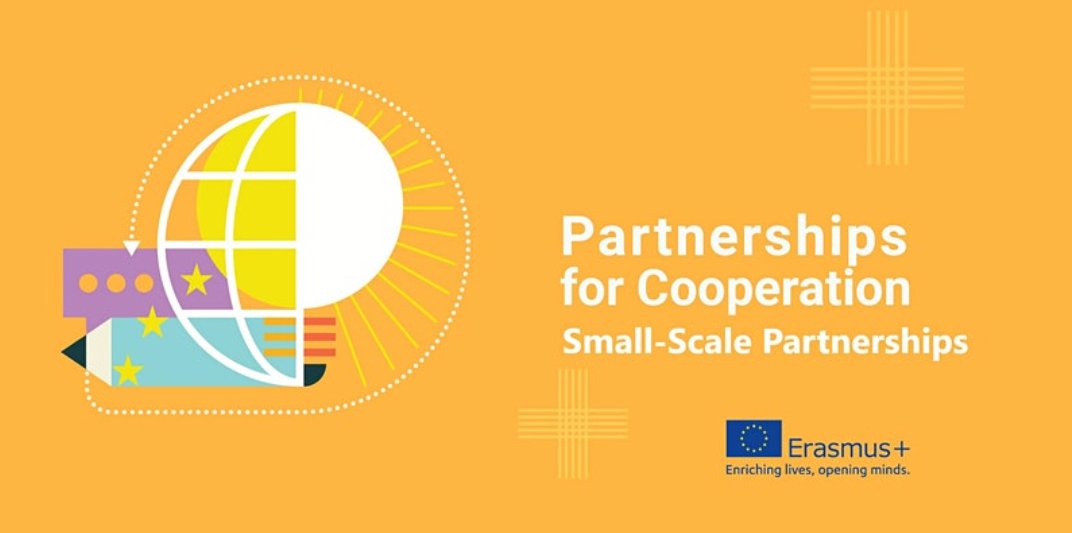 ΕΠΙΛΕΞΙΜΟΙ ΣΥΜΜΕΤΕΧΟΝΤΕΣ ΟΡΓΑΝΙΣΜΟΙ
Επιλέξιμοι συμμετέχοντες οργανισμοί στο είδος αυτό Συμπράξεων είναι:

Όλοι οι δημόσιοι ή ιδιωτικοί οργανισμοί, που είναι νόμιμα εγκατεστημένοι σε Χώρα που μπορεί πλήρως να συμμετέχει στις Δράσεις του Προγράμματος

!!! Ανεξαρτήτως του τομέα στα πλαίσια του οποίου θα υποβληθεί η αίτηση, οι Συμπράξεις Μικρής Κλίμακας είναι ανοικτές σε κάθε οργανισμό  που δραστηριοποιείται στους τομείς της Εκπαίδευσης, της Κατάρτισης, της Νεολαίας και του Αθλητισμού ή σε άλλους κοινωνικο-οικονομικούς τομείς και σε οργανισμούς που δραστηριοποιούνται διατομεακά

Παράδειγμα:
Μία κοινοπραξία που περιλαμβάνει ΟΧΙ ΜΟΝΟ ΣΧΟΛΕΙΑ, αλλά επίσης Τριτοβάθμια Ιδρύματα, Συμβουλευτικές Εταιρείες και Μη Κυβερνητικούς Οργανισμούς  υποβάλλει αίτηση στον τομέα της Σχολικής Εκπαίδευσης

!!! Οι άτυπες ομάδες νέων δε θεωρούνται οργανισμοί και επομένως δεν είναι επιλέξιμες για συμμετοχή
ΑΝΩΤΑΤΟΣ ΑΡΙΘΜΟΣ ΑΙΤΗΣΕΩΝ ΑΝΑ ΟΡΓΑΝΙΣΜΟ
Ανώτατος αριθμός αιτήσεων ανά προθεσμία	Προσοχή!
Για τις αιτήσεις Συμπράξεων Μικρής Κλίμακας που υποβάλλονται στους Εθνικούς Οργανισμούς (αποκεντρωμένες δράσεις)…

Ο ίδιος οργανισμός (ένα OID) δεν μπορεί να συμμετέχει σε περισσότερες από 10 αιτήσεις συνολικά ανά προθεσμία, είτε ως αιτών είτε ως εταίρος.
Ένας οργανισμός (ένα OID) μπορεί να υποβάλει αίτηση, δηλαδή να λειτουργήσει ως συντονιστής, μόνο μία φορά ανά προθεσμία 
Η ίδια κοινοπραξία επιτρέπεται να υποβάλει μία μόνο αίτηση και σε μία μόνο Υπηρεσία* ανά προθεσμία 

* Υπηρεσία = Οποιαδήποτε από τις Εθνικές Υπηρεσίες διαχείρισης των αποκεντρωμένων δράσεων του Προγράμματος και ο Εκτελεστικός Φορέας στις Βρυξέλλες  Διενέργεια ελέγχων πολλαπλής υποβολής

!!! Ο ίδιος οργανισμός μπορεί, ανά προθεσμία, ταυτόχρονα με τη συμμετοχή του σε αιτήσεις ΚΑ210, υπό τους περιορισμούς που ισχύουν, να συμμετέχει σε άλλες 10 ή περισσότερες αιτήσεις ΚΑ220, υπό τους περιορισμούς που ισχύουν
[Speaker Notes: !!! Το ανώτατα όρια λαμβάνουν υπόψη τις αιτήσεις που υποβάλλονται σε όλους τους τομείς (αθροιστικά).]
ΡΟΛΟΙ ΟΡΓΑΝΙΣΜΩΝ
Συντονιστής - Εταίρος:

Υποβάλλει την αίτηση εκ μέρους όλων των οργανισμών της Κοινοπραξίας στην Εθνική Υπηρεσία της χώρας του


Εταίροι που δεν έχουν συντονιστικό ρόλο:

Συνεργάζονται με τον αιτούντα οργανισμό για την υλοποίηση των στόχων  του σχεδίου

Εξουσιοδοτούν τον συντονιστή οργανισμό να δρα εξ’ ονόματός τους



!!! Αναλόγως των προτεραιοτήτων-στόχων ενός σχεδίου, πρέπει να επιλέγονται οι πιο κατάλληλοι και με αποκλίσεις μεταξύ τους εταίροι, ούτως ώστε να επωφεληθούν από τα διαφορετικά τους προφίλ
ΑΡΜΟΔΙΟΤΗΤΕΣ
Αρμοδιότητες Συντονιστή:

Συντονίζει την προετοιμασία της αίτησης
Εμπλέκει τους εταίρους στη συγγραφή της αίτησης
Υποβάλλει την αίτηση στην Ε.Υ. της χώρας του
Παρακολουθεί/συντονίζει την υλοποίηση του σχεδίου
Πραγματοποιεί πληρωμές προς τους εταίρους του
Υποβάλλει ενδιάμεσες/τελικές εκθέσεις


Αρμοδιότητες λοιπών Συμμετεχόντων Οργανισμών:

Συμβάλλουν στον σχεδιασμό/προετοιμασία της αίτησης
Εξουσιοδοτούν τον συντονιστή να δρα εξ’ ονόματός τους
Συμβάλλουν ενεργά στην υλοποίηση των αποτελεσμάτων και στη διάδοση  του σχεδίου
Καταβάλλουν έγκαιρα στον συντονιστή όλα τα υποστηρικτικά έντυπα που σχετίζονται με τη συμμετοχή τους στις δραστηριότητες του σχεδίου
Συμβάλλουν στην ετοιμασία των ενδιάμεσων εκθέσεων/της τελικής έκθεσης
ΣΥΝΘΕΣΗ ΚΟΙΝΟΠΡΑΞΙΑΣ
Στις Συμπράξεις Μικρής Κλίμακας πρέπει να συμμετέχουν:

Τουλάχιστον δύο οργανισμοί από δύο διαφορετικές 
χώρες που μπορούν πλήρως να συμμετέχουν στις δράσεις του Προγράμματος



!!! Δεν υπάρχει ανώτατο όριο σε σχέση με τον αριθμό των συμμετεχόντων οργανισμών

!!! Όλοι οι συμμετέχοντες οργανισμοί πρέπει να ονομάζονται στην αίτηση για επιχορήγηση
ΔΙΑΡΚΕΙΑ ΣΧΕΔΙΩΝ
Οι Συμπράξεις Μικρής Κλίμακας διαρκούν:

6 - 24 μήνες







!!! Η διάρκεια του Σχεδίου επιλέγεται κατά τη συγγραφή της αίτησης, στη βάση των στόχων και των προγραμματισμένων δραστηριοτήτων του. Εάν ένα σχέδιο εξασφαλίσει επέκταση της διάρκειάς του, κατά την υλοποίηση, και πάλι η συνολική διάρκεια δεν μπορεί να ξεπερνά τους 24 μήνες.
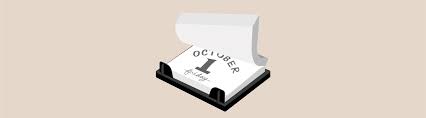 ΧΩΡΕΣ ΔΡΑΣΤΗΡΙΟΤΗΤΩΝ
Επιλέξιμες θεωρούνται μόνο οι δραστηριότητες που υλοποιούνται:


Σε μία από τις χώρες των οργανισμών που συμμετέχουν στο σχέδιο


Σε μία από τις πόλεις όπου εδρεύουν θεσμικά όργανα της Ευρωπαϊκής Ένωσης (Βρυξέλλες, Φρανκφούρτη, Λουξεμβούργο, Στρασβούργο, Χάγη)
ΥΠΟΒΟΛΗ ΑΙΤΗΣΗΣ
Η αίτηση υποβάλλεται πάντοτε στην Εθνική Υπηρεσία όπου εδρεύει ο οργανισμός του συντονιστή και εκεί επίσης αξιολογείται.
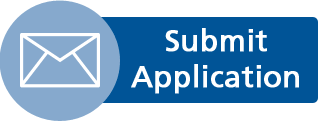 [Speaker Notes: Εξαίρεση αποτελούν οι Συμπράξεις Μικρής Κλίμακας που υποβάλλονται στον Τομέα του Αθλητισμού, οι οποίες υποβάλλονται απευθείας στον Εκτελεστικό Φορέα]
ΣΤΑΔΙΑ ΑΝΑΠΤΥΞΗΣ ΚΑΙ ΥΛΟΠΟΙΗΣΗΣ ΜΙΑΣ ΠΡΟΤΑΣΗΣ
Συγγραφή της πρότασης (Σχεδιασμός + Προγραμματισμός):
Καθορισμός των αναγκών των συμμετεχόντων οργανισμών και των ομάδων-στόχων, των στόχων της πρότασης, των κύριων παραδοτέων, των προτεραιοτήτων, των μαθησιακών αποτελεσμάτων για τους συμμετέχοντες, των μορφών των δραστηριοτήτων, του προγράμματος εργασίας και του αναμενόμενου κόστους
Κατανομή καθηκόντων ανάμεσα στους εταίρους, στη βάση της εξειδίκευσής τους
Καταγραφή βασικών κινδύνων και μέτρων για την αντιμετώπισή τους  Ανάπτυξη Μηχανισμού Παρακολούθησης

!!! Στο στάδιο αυτό καθοδήγηση προσφέρουν οι ερωτήσεις που περιέχονται στην αίτηση για επιχορήγηση, τα κριτήρια αξιολόγησης προτάσεων (Οδηγός Προγράμματος) και τα Παραρτήματα I, II και III του “Handbook on the Lump-sum funding model”

Υλοποίηση της πρότασης:
Υλοποίηση των δραστηριοτήτων, όπως αυτές περιγράφηκαν στην αίτηση για επιχορήγηση  Η όποια απόκλιση πρέπει να καταγράφεται, να αιτιολογείται και να μην επηρεάζει την υλοποίηση των στόχων του Σχεδίου
Οργάνωση δραστηριοτήτων που να είναι προσβάσιμες, περιληπτικές και φιλικές προς το περιβάλλον και που να κάνουν χρήση ψηφιακών μέσων
Συνεχής παρακολούθηση της ποιότητας και του αντίκτυπου των δραστηριοτήτων
Αξιολόγηση των αποτελεσμάτων και του αντίκτυπού τους σε διάφορα επίπεδα
ΑΝΑΖΗΤΗΣΗ ΕΤΑΙΡΩΝ
Σεμινάρια Επαφών: Ανακοινώνονται στην Ιστοσελίδα του ΙΔΕΠ και στη σελίδα Facebook του ΙΔΕΠ Διά Βίου Μάθησης

Erasmus+ Projects Results Platform 

Ιδιωτικές πρωτοβουλίες, όπως
Ομάδες στο Facebook/LinkedIn

Προσωπικές επαφές, που αποκτήθηκαν μέσω:
Συμμετοχής σε προηγούμενο Erasmus+ ή LLP Σχέδιο ή σε άλλο χρηματοδοτούμενο Πρόγραμμα

Ευρωπαϊκές Πλατφόρμες:
EPALE Partner Search: Εξεύρεση εταίρων στους τομείς: Εκπαίδευσης Ενηλίκων και Επαγγελματική Εκπαίδευση και Κατάρτιση 
European School Education Platform Partner Search: Εξεύρεση εταίρων στους τομείς: Σχολική Εκπαίδευση, Επαγγελματική Εκπαίδευση και Κατάρτιση κ.α. 
Salto Training and Cooperation for Education and Training: Εξεύρεση εταίρων στους τομείς Εκπαίδευσης & Κατάρτισης
OTLAS: Εξεύρεση εταίρων στους τομείς: Νεολαία, Εκπαίδευση Ενηλίκων, κ.α.
ΔΙΑΘΕΣΙΜΟ ΚΟΝΔΥΛΙ
[Speaker Notes: Η δεύτερη προθεσμία (7 Μαΐου, για σχέδια που ξεκινούν από  1η Αυγούστου μέχρι 31η Δεκεμβρίου του 2024) αφορά μόνο τον Τομέα της Νεολαίας και είναι προαιρετική. Το πιθανότερο είναι ότι το ΙΔΕΠ Διά Βίου Μάθησης δε θα την υποστηρίξει.]
ΠΡΟΘΕΣΜΙΕΣ ΥΠΟΒΟΛΗΣ
Οι αιτήσεις για επιχορήγηση θα υποβάλλονται μέχρι και τις:

5 Μαρτίου 2024, 1 μ.μ. (ώρα Κύπρου)
!!! Η συγκεκριμένη προθεσμία αφορά σχέδια που θα ξεκινήσουν μεταξύ 1ης Σεπτεμβρίου  2024 – 31ης Δεκεμβρίου 2024

1 Οκτωβρίου 2024, 1 μ.μ. (ώρα Κύπρου)
!!! Η συγκεκριμένη προθεσμία αφορά σχέδια που θα ξεκινήσουν μεταξύ 1ης Ιανουαρίου 2025 – 31ης Αυγούστου 2025
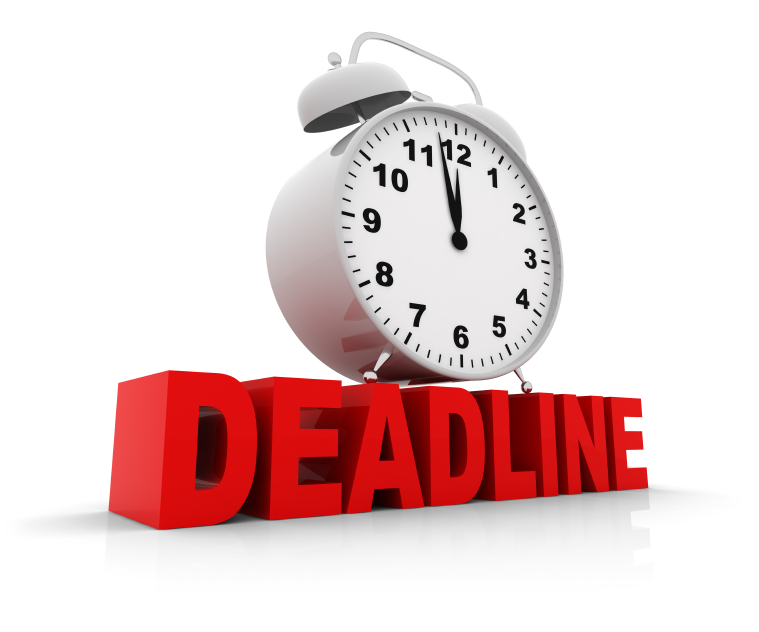 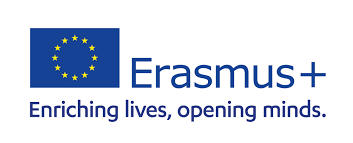 LOREM IPSUM
LOREM IPSUM
LOREM IPSUM
ΒΑΣΙΚΗ ΔΡΑΣΗ 2 – ΑΠΟΚΕΝΤΡΩΜΕΝΕΣ ΔΡΑΣΕΙΣ

ΣΥΜΠΡΑΞΕΙΣ ΓΙΑ ΣΥΝΕΡΓΑΣΙΑ – Συμπράξεις
Μικρής Κλίμακας

Χρηματοδοτικό Μοντέλο
ΒΑΣΙΚΕΣ ΑΡΧΕΣ ΕΥΡΩΠΑΪΚΩΝ ΧΡΗΜΑΤΟΔΟΤΗΣΕΩΝ (1/2)
Βασικές αρχές Ευρωπαϊκών χρηματοδοτήσεων που έχουν εφαρμογή στο χρηματοδοτικό μοντέλο που βασίζεται σε κατ’ αποκοπήν ποσά:

Αρχή της συγχρηματοδότησης και της μη αποκόμισης κέρδους: Όταν η επιχορήγηση της ΕΕ παρέχεται με τη μορφή κατ’ αποκοπήν ποσών, η τήρηση των δύο αυτών αρχών διασφαλίζεται εκ των προτέρων από  την ΕΕ, κατά τον καθορισμό των διαθέσιμων κατ’ αποκοπήν ποσών. Επομένως, οι αιτούντες δεν υποχρεούνται να παρουσιάσουν αναλυτικά τις όποιες επιπρόσθετες δαπάνες του σχεδίου (μία γενική αναφορά είναι αρκετή) και ούτε να παρέχουν πληροφόρηση για άλλες πηγές χρηματοδότησης, εκτός της επιχορήγησης που λαμβάνουν από το Πρόγραμμα

Αρχή της αναλογικότητας: Το ύψος του κατ’ αποκοπήν ποσού καθορίζει: α. Το απαιτούμενο επίπεδο  πληροφόρησης στην αίτηση για επιχορήγηση και στην τελική έκθεση, β. Την περιπλοκότητα των διαχειριστικών απαιτήσεων του σχεδίου, γ. Τον αριθμό και το μέγεθος των προτεινόμενων δραστηριοτήτων, δ. Το πόσο ακριβής είναι η μεθοδολογία που εφαρμόζεται

Αρχή οικονομίας/αποδοτικότητας από πλευράς κόστους: Στόχος είναι η εξεύρεση των αποδοτικότερων  οικονομικά τρόπων για την επίτευξη παρόμοιων αποτελεσμάτων. Εάν το αιτούμενο ποσό θεωρηθεί από  την Εθνική Υπηρεσία μη ρεαλιστικό για την υλοποίηση των δραστηριοτήτων του σχεδίου, η πρόταση απορρίπτεται  Δε γίνεται αναθεώρηση προϋπολογισμού για τις αιτήσεις που θα  χρηματοδοτηθούν και ούτε είναι εφικτό να γίνει υποβάθμιση μίας πρότασης από το ψηλότερο κατ’ αποκοπήν ποσό 
      στο χαμηλότερο ή αναβάθμισή της από το χαμηλότερο στο ψηλότερο
ΒΑΣΙΚΕΣ ΑΡΧΕΣ ΕΥΡΩΠΑΪΚΩΝ ΧΡΗΜΑΤΟΔΟΤΗΣΕΩΝ (2/2)
Πολλαπλές υποβολές: Στην περίπτωση πολλαπλών υποβολών της ίδιας αίτησης από την ίδια κοινοπραξία σε διαφορετικές Εθνικές Υπηρεσίες, όλες οι αιτήσεις απορρίπτονται. Εάν σχεδόν πανομοιότυπες ή πολύ παρόμοιες αιτήσεις υποβάλλονται από την ίδια ή διαφορετική κοινοπραξία στην ίδια ή σε διαφορετικές Εθνικές Υπηρεσίες, θα διενεργηθεί σχετική αξιολόγηση από τις εμπλεκόμενες Εθνικές Υπηρεσίες και είναι πιθανόν όλες οι αιτήσεις να απορριφθούν .

Πρωτότυπο περιεχόμενο και συγγραφή: Όλες οι αιτήσεις πρέπει να περιέχουν πρωτότυπο περιεχόμενο που έχει συνταχθεί από την κοινοπραξία. Κανένας άλλος οργανισμός ή εξωτερικό άτομο δεν μπορεί να λάβει πληρωμή ή άλλου είδους ανταμοιβή για τη σύνταξη της αίτησης. Η Εθνική Υπηρεσία μπορεί να απορρίψει τον αιτούντα από τη διαδικασία επιλογής ή μπορεί να τερματίσει ανά πάσα στιγμή ένα σχέδιο, εάν διαπιστώσει ότι οι εν λόγω κανόνες δεν έχουν τηρηθεί.

Αρχή της μη σωρευτικής χορήγησης: Για κάθε σχέδιο που χρηματοδοτείται από την ΕΕ χορηγείται μία και μόνο επιχορήγηση από τον προϋπολογισμό της ΕΕ και προς έναν και μόνο δικαιούχο. Σε καμία περίπτωση δεν πρέπει οι ίδιες δαπάνες να χρηματοδοτηθούν δύο φορές από τον προϋπολογισμό της Ένωσης.
[Speaker Notes: Διεξάγονται έλεγχοι διπλής υποβολής, προτού μία πρόταση προταθεί για επιχορήγηση, οι οποίοι δεν περιορίζονται στις αιτήσεις της συγκεκριμένης καταληκτικής ημερομηνίας και Πρόσκλησης.]
ΒΑΣΙΚΟΙ ΚΑΝΟΝΙΣΜΟΙ ΧΡΗΜΑΤΟΔΟΤΙΚΟΥ ΜΟΝΤΕΛΟΥ (1/2)
Το χρηματοδοτικό μοντέλο που βασίζεται σε κατ’ αποκοπήν ποσά διέπεται από τους εξής κανονισμούς:

Η επιχορήγηση λαμβάνει τη μορφή ενός κατ’ αποκοπήν ποσού (lump-sum), το οποίο θα πρέπει να καλύψει τα έξοδα υλοποίησης όλων των επιλέξιμων δραστηριοτήτων του σχεδίου

Ο υπολογισμός του κόστους για κάθε δραστηριότητα που θα υλοποιηθεί στα πλαίσια του σχεδίου γίνεται από τον αιτητή. 

Η επιλογή του κατάλληλου κατ’ αποκοπήν ποσού από τον αιτητή πρέπει να βασίζεται στις ανάγκες και τους στόχους του σχεδίου και να συνάδει με τα αναμενόμενα αποτελέσματά του

Το συνολικό κόστος των δραστηριοτήτων του σχεδίου που θα παρουσιάζονται στην αίτηση για επιχορήγηση πρέπει να ισοδυναμεί με το αιτούμενο κατ’ αποκοπήν ποσό Εάν το άθροισμα των εξόδων των δραστηριοτήτων του σχεδίου ξεπερνά στην πραγματικότητα το επιλεγμένο κατ’ αποκοπήν ποσό, ο αιτητής δεν υποχρεούται να δικαιολογήσει τις επιπρόσθετες δαπάνες του σχεδίου, υποβάλλοντας αναλυτικό προϋπολογισμό, αναμένεται όμως να καλύψει τις δαπάνες αυτές χρησιμοποιώντας άλλες πηγές χρηματοδότησης.
[Speaker Notes: Επομένως, στην αίτηση θα παρουσιάζονται μόνο οι δραστηριότητες του Σχεδίου που το άθροισμα του κόστους τους ισοδυναμεί με το αιτούμενο κατ’ αποκοπήν ποσό.]
ΒΑΣΙΚΟΙ ΚΑΝΟΝΙΣΜΟΙ ΧΡΗΜΑΤΟΔΟΤΙΚΟΥ ΜΟΝΤΕΛΟΥ (2/2)
Εάν το σχέδιο επιλεγεί για χρηματοδότηση, το αιτούμενο κατ’ αποκοπήν ποσό θεωρείται αυτόματα το συνολικό ποσό επιχορήγησης  Το ποσό αυτό δεν μπορεί να αυξηθεί κατά την υλοποίηση του σχεδίου, ούτε και στην περίπτωση που η διάρκειά του επεκτείνεται

Κατά την υλοποίηση του σχεδίου, επιτρέπεται η ανακατανομή ποσών εντός δραστηριοτήτων (μεταξύ εταίρων)  Δεν απαιτείται τροποποίηση της Συμφωνίας Επιχορήγησης

Κατά την υλοποίηση των σχεδίων, είναι, επίσης, δυνατή η μεταφορά κονδυλίων μεταξύ δραστηριοτήτων  Απαιτείται τροποποίηση της Συμφωνίας Επιχορήγησης, άρα έγκειται στην Εθνική Υπηρεσία κατά πόσον θα εγκρίνει το αίτημα για μία τέτοια μεταφορά

Μείωση του κατ’ αποκοπήν ποσού μπορεί να εφαρμοστεί μόνο από την συντονιστική Εθνική Υπηρεσία, κατά τον καθορισμό του τελικού ποσού επιχορήγησης, στη βάση της αξιολόγησης της τελικής έκθεσης. Η μείωση μπορεί είτε να αφορά ολόκληρο το ποσό που αντιστοιχεί σε μία ή περισσότερες δραστηριότητες είτε να γίνει ποσοστιαία στο συνολικό ποσό επιχορήγησης  Το τελικό ποσό επιχορήγησης καθορίζεται από το επίπεδο επίτευξης των στόχων του Σχεδίου και τη γενική του ποιότητα
ΣΥΝΟΛΙΚΗ ΕΠΙΧΟΡΗΓΗΣΗ
Επιλογή ανάμεσα σε δύο διαφορετικά κατ’ αποκοπήν ποσά:



30 000 EUR

60 000 EUR



!!! H επιλογή του κατάλληλου ποσού γίνεται από τον αιτητή, στη βάση των δραστηριοτήτων που θα συμπεριλαμβάνει το σχέδιο και των επιδιωκόμενων αποτελεσμάτων του αλλά και στη βάση των δυνατοτήτων των συμμετεχόντων οργανισμών
[Speaker Notes: Οι δικαιούχοι μπορούν να χρησιμοποιούν τη συνολική επιχορήγηση με τον πλέον ευέλικτο τρόπο καθ’ όλη τη διάρκεια του σχεδίου και σύμφωνα με το εγκεκριμένο πρόγραμμα εργασίας. Δε σημαίνει, π.χ. ότι επειδή ένα διετές Σχέδιο εγκρίθηκε για 60 000 Ευρώ, θα πρέπει κάθε χρόνο να ξοδεύει 30 000 Ευρώ.]
ΕΠΙΛΟΓΗ ΑΝΑΜΕΣΑ ΣΕ ΔΥΟ ΚΑΤ’ ΑΠΟΚΟΠΗΝ ΠΟΣΑ
Επιλογή ανάμεσα σε δύο κατ’ αποκοπήν ποσά:
Σε περίπτωση αμφιβολιών μεταξύ δύο ποσών, οι αιτούντες μπορούν: 


Να μειώσουν το κόστος του σχεδίου τους, ανακαλύπτοντας π.χ. οικονομικά αποδοτικότερους τρόπους για την επίτευξη παρόμοιων αποτελεσμάτων ή περιορίζοντας τον αριθμό/το μέγεθος των δραστηριοτήτων του σχεδίου


Να αυξήσουν το κόστος του σχεδίου τους, προσεγγίζοντας π.χ. μεγαλύτερο αριθμό συμμετεχόντων στις δραστηριότητές τους ή αυξάνοντας τον αριθμό των δραστηριοτήτων/των επιδιωκόμενων αποτελεσμάτων
[Speaker Notes: Η όποια αύξηση πρέπει να γίνεται με σύνεση και να συνάδει με τους γενικούς στόχους του Σχεδίου, να μη γίνεται, δηλαδή, απλώς για να γίνει. Πρέπει να εξυπηρετεί συγκεκριμένους στόχους και να παράγει συγκεκριμένα οφέλη.]
ΔΡΑΣΤΗΡΙΟΤΗΤΕΣ
Οι δραστηριότητες μπορεί να είναι μόνο φυσικές, μόνο εικονικές, υβριδικές (=ταυτόχρονα φυσικές και εικονικές, με κάποιους από τους συμμετέχοντες να λαμβάνουν μέρος με φυσικό και κάποιους με εικονικό τρόπο) ή μεικτές (=ένα μέρος της δραστηριότητας να υλοποιείται με φυσική παρουσία των συμμετεχόντων και άλλο μέρος της με εικονική παρουσία τους, όχι ταυτόχρονα)

Οι δραστηριότητες μπορεί να είναι είτε εθνικές είτε διακρατικές

Η οργάνωση διακρατικών δραστηριοτήτων μάθησης, διδασκαλίας και κατάρτισης ατόμων ή ομάδων ατόμων επιτρέπεται, εφόσον αυτές προσδίδουν αξία στο σχέδιο σε σχέση με την υλοποίηση των στόχων του.
ΕΠΙΛΕΞΙΜΕΣ ΔΡΑΣΤΗΡΙΟΤΗΤΕΣ
Το νέο μοντέλο χρηματοδότησης είναι ανοικτό σε κάθε είδους δραστηριότητα, αρκεί η δραστηριότητα να:

Σχετίζεται ξεκάθαρα με τους στόχους και τα επιδιωκόμενα αποτελέσματα του σχεδίου
Εντάσσεται στο χρονικό πλαίσιο υλοποίησης του σχεδίου
Πληροί τα κριτήρια επιλεξιμότητας που αφορούν τις χώρες υλοποίησης 
Είναι κοστολογημένη, στη βάση λογικών και ρεαλιστικών παραμέτρων, π.χ. Διάρκεια, Αριθμός Συμμετεχόντων (κατά προσέγγιση) κτλ.
Μη χρηματοδοτείται ήδη στο πλαίσιο άλλων επιχορηγήσεων της ΕΕ
Μόνο στην περίπτωση που η δραστηριότητα υλοποιείται με αγορά υπηρεσιών: Μην είναι μία από τις βασικές δραστηριότητες του σχεδίου, που συνεισφέρει άμεσα στην υλοποίηση των στόχων του

!!! Εάν οι δραστηριότητες μίας πρότασης για επιχορήγηση δεν τηρούν τις πιο πάνω προϋποθέσεις, τότε η πρόταση  αναμένεται κανονικά να απορριφθεί και σπανιότερα, να λάβει χαμηλή βαθμολογία και να τοποθετηθεί σε κατάλογο  αναμονής

!!! Εάν μία δραστηριότητα δεν τηρεί τις πιο πάνω προϋποθέσεις, δεν υπάρχει η δυνατότητα αποκοπής μόνο του ποσού  που δηλώνεται για την υλοποίησή της και επιχορήγηση της πρότασης με το υπολειπόμενο ποσό. Σε μία τέτοια περίπτωση  και νοουμένου ότι η πρόταση είναι γενικά πολύ καλής ποιότητας, η πρόταση μπορεί να εγκριθεί με το επιλεγμένο κατ’ αποκοπήν ποσό, δεδομένου ότι οι δαπάνες που θα διατίθεντο για τη μη επιλέξιμη 
δραστηριότητα μπορούν να  ανακατανεμηθούν στις υπόλοιπες δραστηριότητες
[Speaker Notes: Βασικές δραστηριότητες= Εάν π.χ. ένα από τα αποτελέσματα της Πρότασης είναι η δημιουργία ηλεκτρονικής Πλατφόρμας, το εκπαιδευτικό υλικό που θα αναρτηθεί στην Πλατφόρμα δεν μπορεί να προέλθει από αγορά Υπηρεσιών.]
ΠΑΡΑΔΕΙΓΜΑΤΑ ΔΡΑΣΤΗΡΙΟΤΗΤΩΝ ΚΑΙ ΑΝΤΙΣΤΟΙΧΩΝ ΕΞΟΔΩΝ
*Η αγορά/ενοικίαση
εξοπλισμού και η υπεργολαβία υπηρεσιών  ενσωματώνεται στον  προϋπολογισμό της
δραστηριότητας με την οποία  συνδέεται. Οι αξιολογητές της  πρότασης θα αξιολογήσουν την  ανάγκη και την καταλληλόλητα  ενός τέτοιου εξόδου για την  υλοποίηση της εκάστοτε
δραστηριότητας.
[Speaker Notes: Τα καθήκοντα που ανατίθενται με υπεργολαβία πρέπει να προσδιορίζονται και να περιγράφονται με σαφήνεια στην αίτηση]
ΥΠΟΛΟΓΙΣΜΟΣ ΚΟΣΤΟΥΣ ΔΡΑΣΤΗΡΙΟΤΗΤΩΝ
O Οδηγός του Προγράμματος δεν προτείνει συγκεκριμένη μέθοδο για τον υπολογισμό του κόστους της  των δραστηριοτήτων από μεριάς αιτητή. Επειδή, όμως, οι αξιολογητές της αίτησης θα  αξιολογήσουν την αποδοτικότητα/αποτελεσματικότητα της πρότασης από πλευράς κόστους, η  κοστολόγηση των δραστηριοτήτων είναι σωστότερο να γίνεται στη βάση κάποιων λογικών στοιχείων/παραμέτρων

Παράδειγμα:
Στην περίπτωση που γίνεται προσπάθεια κοστολόγησης μίας μετακίνησης στο εξωτερικό (αεροπορικά εισιτήρια)  θα μπορούσε η κοστολόγηση να γίνει - μεταξύ άλλων - με τους εξής τρόπους:

Χρήση των τιμών που ίσχυαν μέχρι και την Πρόσκληση του 2020 για υποβολή αιτήσεων για κάθε εύρος
χιλιομετρικής απόστασης (Οικονομικοί Πίνακες ΕΕ)

Έρευνα αγοράς για διαθέσιμες τιμές κατά την προγραμματισμένη περίοδο υλοποίησης και καταχώρηση στην  αίτηση του μέσου όρου τιμών

Εμπειρία από προηγούμενη συμμετοχή σε Προγράμματα σχετικά με το πραγματικό κόστος μίας τέτοιας  μετακίνησης
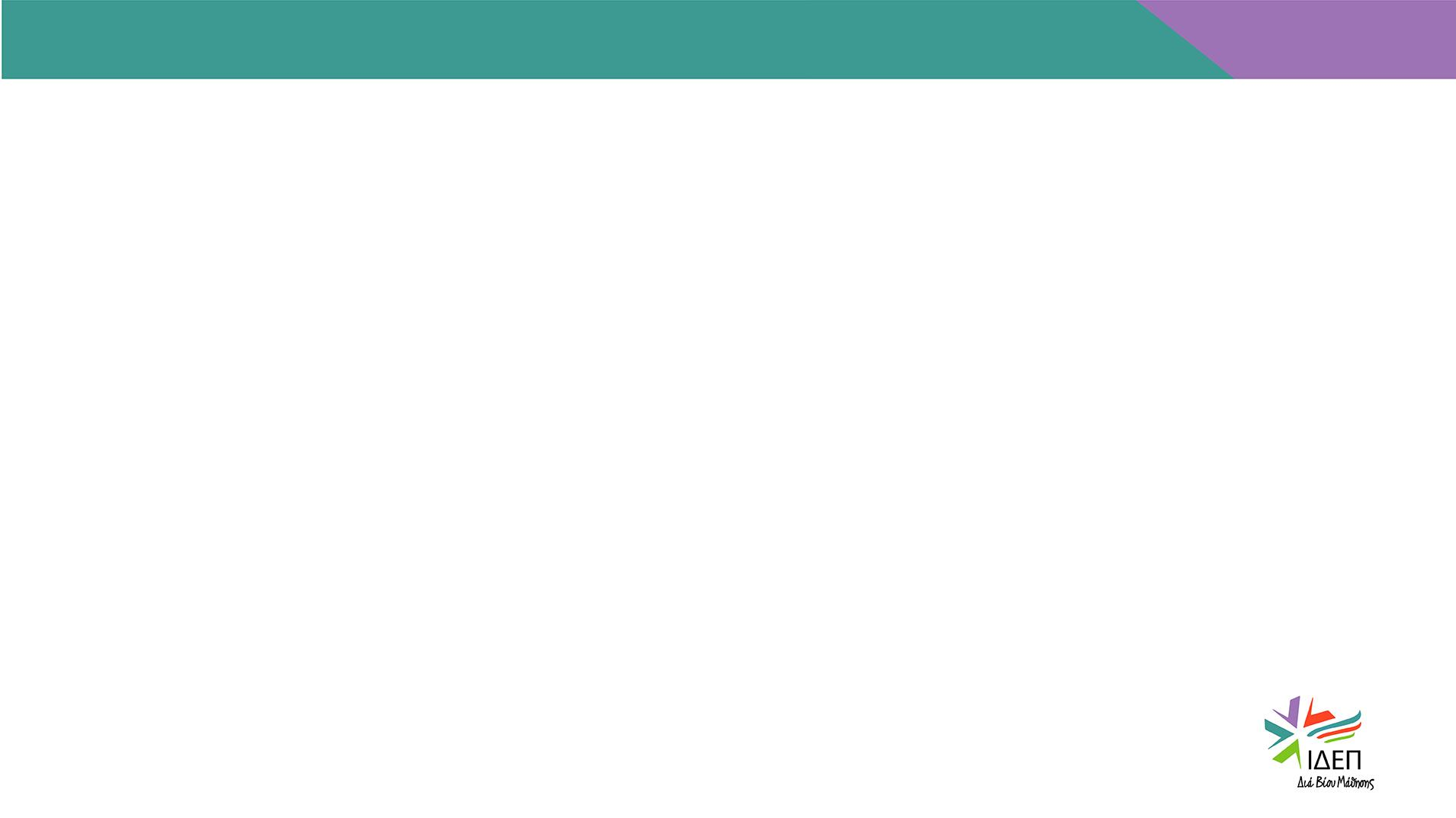 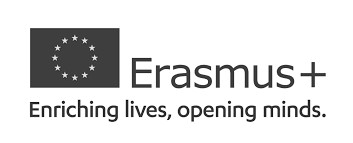 ΒΑΣΙΚΗ ΔΡΑΣΗ 2 – ΑΠΟΚΕΝΤΡΩΜΕΝΕΣ ΔΡΑΣΕΙΣ

ΣΥΜΠΡΑΞΕΙΣ ΓΙΑ ΣΥΝΕΡΓΑΣΙΑ – Συμπράξεις
Μικρής Κλίμακας

  Τεχνικές Οδηγίες
Απόκτηση OID
ΑΠΑΡΑΙΤΗΤΑ ΒΗΜΑΤΑ ΓΙΑ ΤΗΝ ΥΠΟΒΟΛΗ ΤΗΣ ΑΙΤΗΣΗΣ
Τα απαραίτητα βήματα για τους οργανισμούς που δε διαθέτουν OID είναι:

Δημιουργία EU Login Account : Παρέχει πρόσβαση σε συγκεκριμένα ηλεκτρονικά εργαλεία, που  χρησιμοποιούνται πριν και κατά την υποβολή της αίτησης

!!! Είναι πιθανό κάποιος οργανισμός που δε διαθέτει OID, να διαθέτει ήδη EU Login Account.

Σύνδεση με την Πλατφόρμα Erasmus+ and European Solidarity Corps Platform:
Εγγραφή οργανισμού στο “ORS”(=Organisation Registration System), καταχώρηση δηλαδή των βασικών του
νομικών και οικονομικών στοιχείων, για απόκτηση του μοναδικού αναγνωριστικού κωδικού OID – Organisation
ID (πρώην PIC)  Η εγγραφή γίνεται άπαξ, αλλά η επικαιροποίησή της είναι ανά πάσα στιγμή δυνατή
Συμπλήρωση και Υποβολή Αίτησης
ΑΠΑΡΑΙΤΗΤΑ ΒΗΜΑΤΑ ΓΙΑ ΤΗΝ ΥΠΟΒΟΛΗ ΤΗΣ ΑΙΤΗΣΗΣ
Τα απαραίτητα βήματα για τους οργανισμούς που διαθέτουν OID είναι :

Σύνδεση με την Πλατφόρμα Erasmus+ and European Solidarity Corps Platform:

Εντοπισμός της εγγραφής του οργανισμού στο “ORS” και επικαιροποίηση καταχωρημένων στοιχείων (όπου  ισχύει): Για την επικαιροποίηση της εγγραφής είναι απαραίτητα τα στοιχεία του EU Login Account που  χρησιμοποιήθηκε για την εγγραφή του οργανισμού στο ORS (username=email & password)

!!! Εάν δε διαθέτετε είτε το username είτε το password του συγκεκριμένου EU Login Account, επικοινωνήστε  έγκαιρα με το ΙΔΕΠ Διά Βίου Μάθησης

Συμπλήρωση και Υποβολή Αίτησης
ΔΗΜΙΟΥΡΓΙΑ EU LOGIN ACCOUNT
Κατά τη δημιουργία EU Login Account από έναν οργανισμό, θα πρέπει να  λαμβάνονται υπόψη τα ακόλουθα:

Είναι πάντοτε απαραίτητη η δημιουργία ενός EU Login Λογαριασμού που να συνδέεται με την  κοινής χρήσης ηλεκτρονική διεύθυνση του οργανισμού:

Ο λογαριασμός αυτός πρέπει να χρησιμοποιηθεί για την εγγραφή του οργανισμού στο σύστημα ORS

Η δημιουργία EU Login λογαριασμών, συνδεδεμένων με τις προσωπικές ηλεκτρονικές διευθύνσεις
των ατόμων επαφής κάθε οργανισμού, είναι προαιρετική στο στάδιο αυτό:

Εάν δημιουργηθούν τέτοιοι λογαριασμοί, δεν πρέπει να χρησιμοποιούνται για την εγγραφή στο ORS αλλά  για άλλους σκοπούς, όπως είναι η συμπλήρωση της αίτησης.
ΔΗΜΙΟΥΡΓΙΑ EU LOGIN ACCOUNT
Για τη δημιουργία του λογαριασμού θα πρέπει να εφαρμόσετε τα εξής βήματα:

Ακολουθήστε τον εξής σύνδεσμο: https://webgate.ec.europa.eu/cas/eim/external/register.cgi

Συμπληρώστε τα απαραίτητα στοιχεία (First Name, Last Name, E-mail, Confirm e-mail, E-mail  language, Privacy Statement Check-box) και επιλέξτε "Create an Account“

Μόλις δημιουργήσετε τον λογαριασμό, θα λάβετε αυτόματο μήνυμα ενεργοποίησης του  λογαριασμού στην ηλεκτρονική διεύθυνση που καταχωρήσατε πιο πάνω (συχνά το μήνυμα  καταχωρείται στο junk/spam folder). Στο μήνυμα θα περιέχεται το username σας και ο σύνδεσμος (ενεργός για 24 ώρες)  για τη δημιουργία του EU Login password  Ο κωδικός πρέπει να αλλάζεται κάθε τρεις μήνες (15 ημέρες πριν από την ημερομηνία λήξης του κωδικού αποστέλλεται υπενθύμιση)

Πατήστε πάνω στον σύνδεσμο, καταχωρήστε και επιβεβαιώστε τον κωδικό σας (βάσει των οδηγιών  που θα σας δοθούν) και επιλέξτε «Submit»
ΔΗΜΙΟΥΡΓΙΑ EU LOGIN ACCOUNT
Έλεγχος ταυτότητας δύο παραγόντων (two-factor authentication):

Συστήνεται όπως, κατά τη δημιουργία του λογαριασμού, ρυθμίσετε τον έλεγχο ταυτότητας δύο παραγόντων  Αναλόγως του επιπέδου ασφάλειας που απαιτείται για πρόσβαση στην αίτηση που σας ενδιαφέρει, θα πρέπει να παρέχεται έλεγχος ταυτότητας ενός παράγοντα (e-mail + κωδικός) ή έλεγχος ταυτότητας δύο παραγόντων (email + κωδικός + επαλήθευση). Εάν, επομένως, απαιτείται έλεγχος ταυτότητας δύο παραγόντων, θα χρειαστείτε μία επιπλέον μέθοδο επαλήθευσης πέραν του κωδικού.
Μία μέθοδος επαλήθευσης είναι το EU Login Mobile app  Το EU Login Mobile App είναι δωρεάν και μπορείτε να το κατεβάσετε από τα Google Play Store (Android), App Store (iOS) και Windows Store (Windows Phone). Εάν η κινητή συσκευή όπου η εφαρμογή είναι εγκατεστημένη διαθέτει σύνδεση με το διαδίκτυο, τότε μπορείτε να χρησιμοποιείτε τη συγκεκριμένη μέθοδο επαλήθευσης (=EU Login Mobile App PIN Code verification method).
ΕΓΓΡΑΦΗ ΣΤΟ ORS
Η εγγραφή ενός οργανισμού στο ORS απαιτείται μόνο για τη συμμετοχή του σε
αποκεντρωμένες Δράσεις του Προγράμματος και οδηγεί στην απόκτηση OID


Το ίδιο OID χρησιμοποιείται για όλες τις αιτήσεις που υποβάλλει ένας οργανισμός για
αποκεντρωμένες Δράσεις, στα πλαίσια όλων των Προσκλήσεων του Προγράμματος


Για συμμετοχή σε Κεντρικές Δράσεις του Προγράμματος η εγγραφή γίνεται μέσω της  Πλατφόρμας SEDIA Funding and Tenders Portal (“EAC Participant Portal”) και οδηγεί  στην απόκτηση PIC
ΕΓΓΡΑΦΗ ΣΤΟ ORS
Οι οργανισμοί που υπέβαλαν αιτήσεις ή συμμετείχαν στις αποκεντρωμένες Δράσεις  του Προγράμματος πριν από τον Οκτώβριο του 2019 είχαν εγγραφεί μέσω του “EAC  Participant Portal” και είχαν αποκτήσει PIC. Πλέον, είναι κάτοχοι OID, που τους δόθηκε  αυτόματα από το σύστημα, επομένως δε χρειάζεται να πραγματοποιήσουν εκ νέου  εγγραφή.
Οι	οργανισμοί	που
υποβάλλουν	αιτήσεις	τόσο	για	Κεντρικές	όσο	και	για
δύο
Αποκεντρωμένες	Δράσεις	μετά	τον	Οκτώβριο	του	2019	πραγματοποιούν
ξεχωριστές εγγραφές και είναι κάτοχοι δύο ξεχωριστών μοναδικών αναγνωριστικών  κωδικών, ενός PIC και ενός OID.
ΑΝΑΖΗΤΗΣΗ ΕΓΓΡΑΦΗΣ ΟΡΓΑΝΙΣΜΟΥ
Πριν κάνετε νέα εγγραφή, αναζητήστε τον οργανισμό σας στο ORS	για:

Αποφυγή πολλαπλών εγγραφών του οργανισμού σας

Εντοπισμό του κωδικού OID του οργανισμού σας, στην περίπτωση που κατά την τελευταία συμμετοχή  του στο Πρόγραμμα, είχε χρησιμοποιηθεί κωδικός PIC

Σημειώσεις:
1. Εάν εντοπίσετε τον οργανισμό σας και χρειάζεστε πλήρη πρόσβαση στα στοιχεία εγγραφής του (για να τα  επικαιροποιείτε, όποτε είναι απαραίτητο), ζητήστε από το άτομο που είχε κάνει την εγγραφή να σας προσθέσει  ως authorised user.
2. Εντοπίζοντας την εγγραφή του οργανισμού, θα μπορείτε να δείτε και το status του οργανισμού: “Waiting for
NA Certification”, “Waiting for Confirmation”, “NA Certified” ή “Invalidated” (εάν το status είναι “invalidated”,
επικοινωνήστε με την Εθνική Υπηρεσία)
3. Εάν λάβετε πολλαπλά αποτελέσματα που ανταποκρίνονται στα στοιχεία του οργανισμού σας, επικοινωνήστε με την Εθνική Υπηρεσία. Εάν κάποιο από τα OIDs συνδέεται με ECHE code, αυτό θα πρέπει να χρησιμοποιείτε στο εξής για όλες τις αιτήσεις του οργανισμού
ΑΝΑΖΗΤΗΣΗ ΕΓΓΡΑΦΗΣ ΟΡΓΑΝΙΣΜΟΥ
Συνδεθείτε με την Πλατφόρμα Erasmus+ and European Solidarity Corps Platform
(για αναζήτηση οργανισμού δεν απαιτείται να κάνετε sign in στην Πλατφόρμα, με τα στοιχεία του EU Login λογαριασμού)
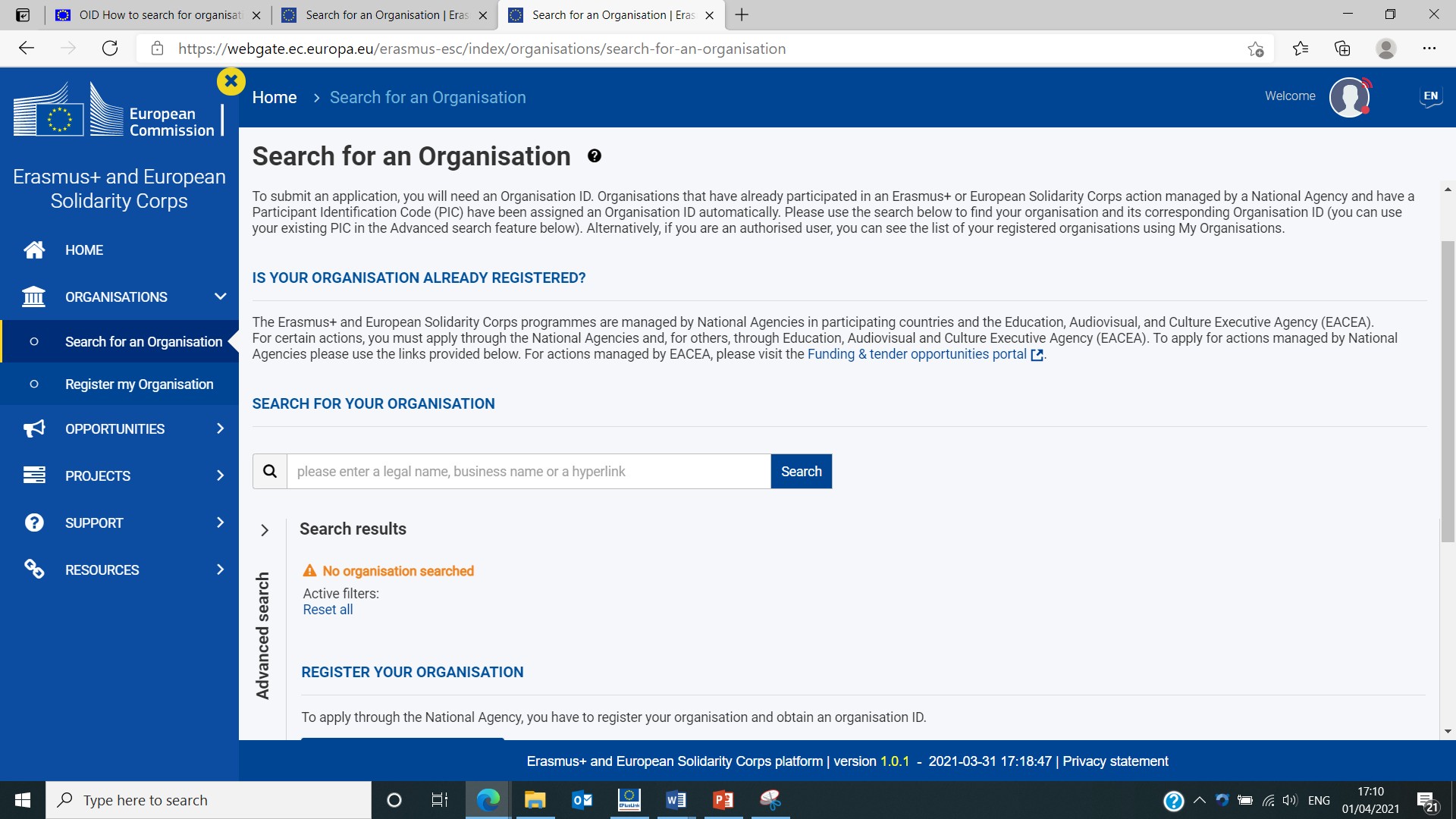 Απλή Αναζήτηση με 3 τουλάχιστον χαρακτήρες (Όνομα οργανισμού, ιστοσελίδα, κτλ.)
Προηγμένη Αναζήτηση (μέσω φίλτρων). Εάν γνωρίζετε τον αριθμό PIC, προτιμήστε αυτό το φίλτρο, καθώς το PIC είναι μοναδικό για κάθε οργανισμό
ΕΓΓΡΑΦΗ ΝΕΟΥ ΟΡΓΑΝΙΣΜΟΥ
Συνδεθείτε με την Πλατφόρμα Erasmus+ and European Solidarity Corps Platform και επιλέξτε “Register my Organisation”
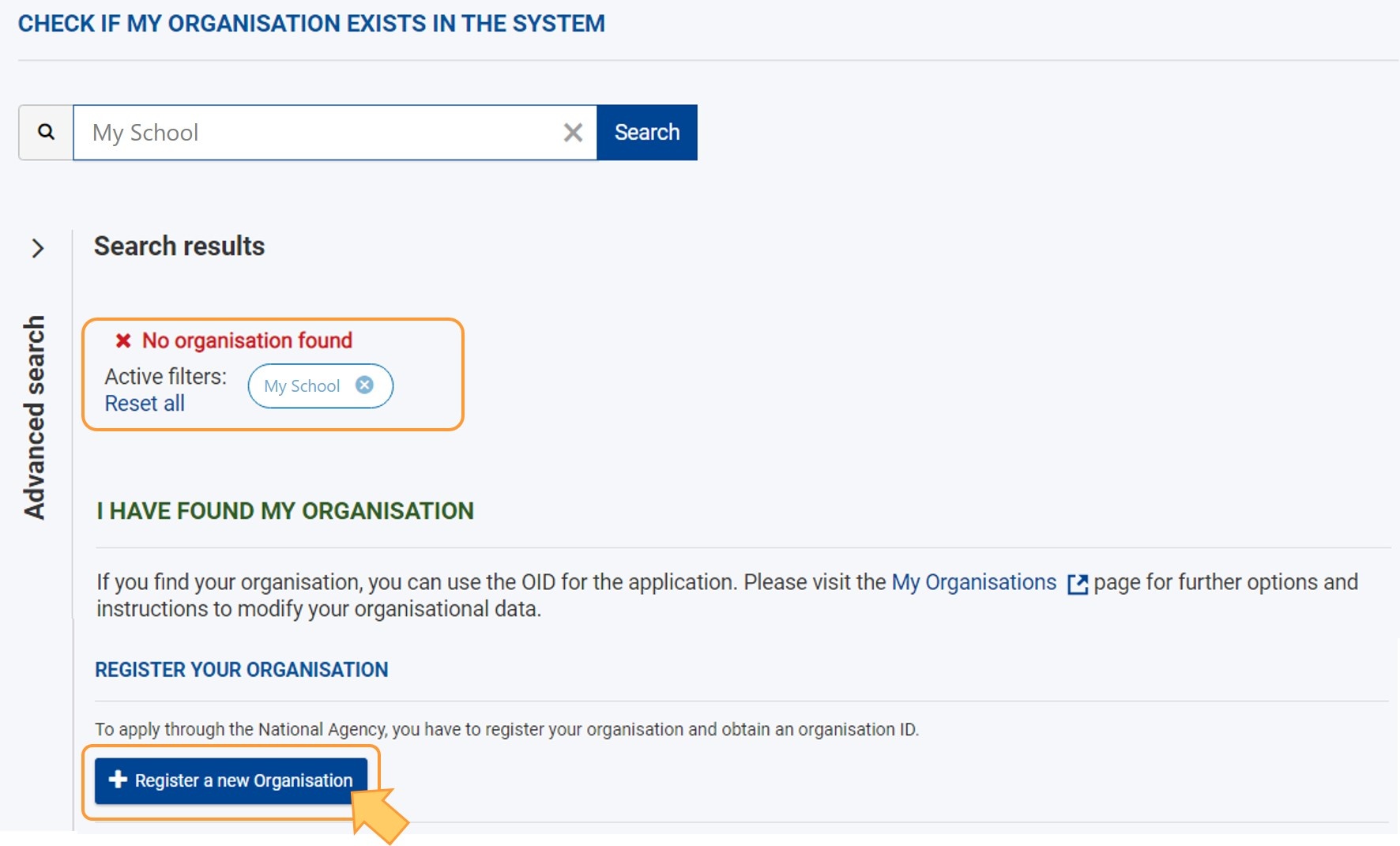 Μπορείτε να παρακάμψετε το βήμα “Search for an  Organisation” και να αναζητήσετε τον οργανισμό σας
1
κατευθείαν από εδώ. Και πάλι, η σύνδεση με EU Login
Account δεν είναι απαραίτητη.
Θα προχωρήσετε σε αυτό το βήμα, μόνο  εάν δεν έχετε εντοπίσει τον οργανισμό σας.  Για την εγγραφή είναι απαραίτητη η χρήση  των στοιχείων του EU Login λογαριασμού
2
ΕΓΓΡΑΦΗ ΝΕΟΥ ΟΡΓΑΝΙΣΜΟΥ
Εφόσον επιλέξετε                                     και δεν είσαστε ήδη συνδεδεμένοι στην Πλατφόρμα με το EU Login  Account του οργανισμού, εμφανίζεται η πιο κάτω οθόνη για εισαγωγή των στοιχείων του λογαριασμού:
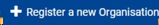 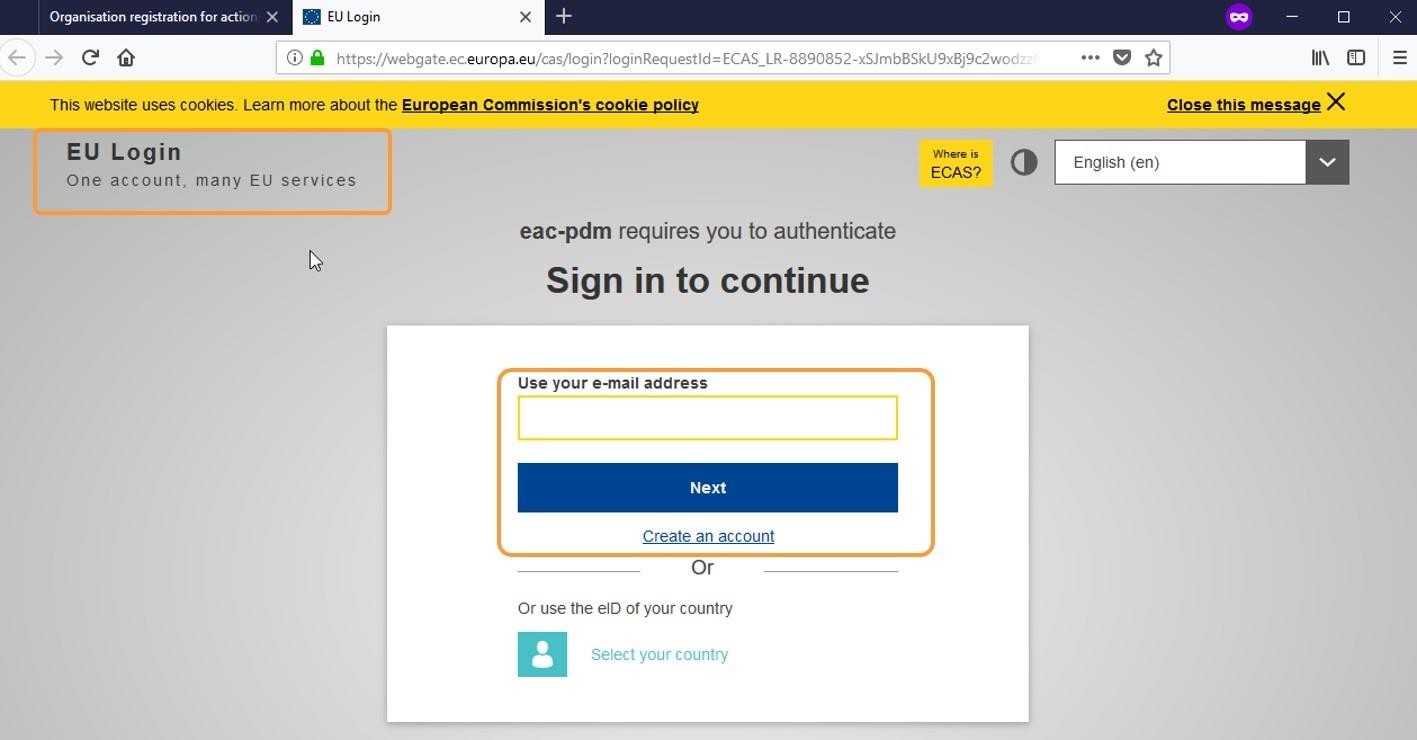 ΕΓΓΡΑΦΗ ΝΕΟΥ ΟΡΓΑΝΙΣΜΟΥ
Μόλις γίνει η καταχώρηση των στοιχείων του EU Login Account, εμφανίζεται μία κενή φόρμα  εγγραφής, ανοιγμένη στην ενότητα “Organisation data”
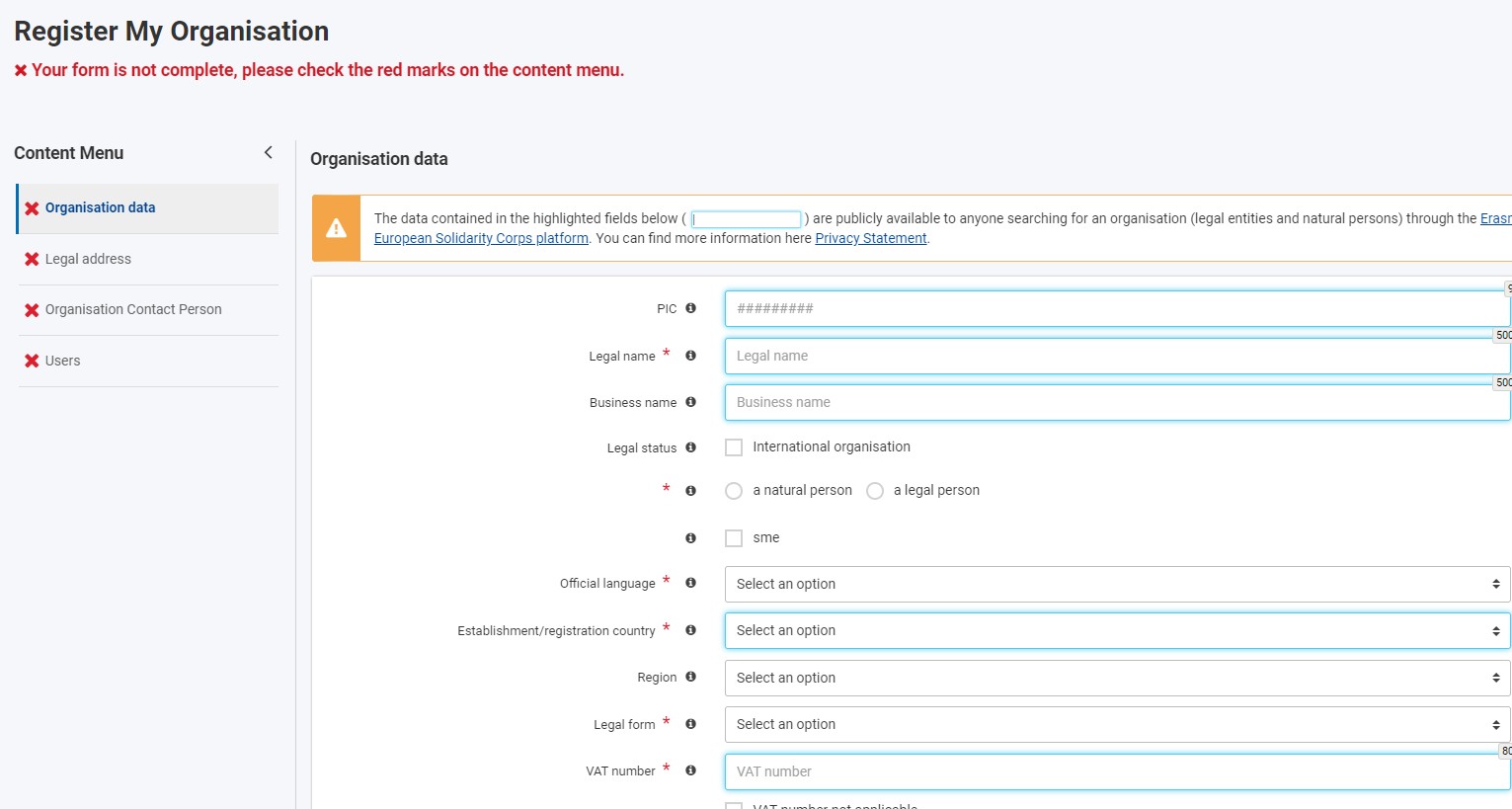 Μενού  περιήγησης στις  διαφορετικές
ενότητες που  απαιτούν
συμπλήρωση
Οι ενότητες είναι  υποχρεωτικό να  συμπληρώνονται  με τη σειρά που  παρουσιάζονται  στην Πλατφόρμα,
καθώς δεν  υπάρχει
δυνατότητα  περιήγησης στην  επόμενη ενότητα,  εάν η αμέσως
προηγούμενη δεν
έχει
συμπληρωθεί
Όχι απαραίτητα το  άτομο που θα δηλωθεί  ως άτομο επαφής στην  επικείμενη αίτηση,  αφού η εγγραφή
ισχύει για όλες τις
αιτήσεις που θα
υποβληθούν από τον  οργανισμό, μέχρι και  το 2027
Ο αριθμός VAT δεν μπορεί να περιέχει spaces ή dots (.), ακόμα και αν η εθνική αρίθμηση είναι τέτοια
ΕΓΓΡΑΦΗ ΝΕΟΥ ΟΡΓΑΝΙΣΜΟΥ
Οι συνδεδεμένοι authorised users μπορούν να διαγράψουν όλους τους άλλους authorised users εκτός από τον εαυτό τους. Στην περίπτωση που υπάρχει ένας μόνο authorised user, ο οποίος δεν ανήκει πια στον οργανισμό, είτε θα επικοινωνήσετε μαζί του για να σας προσθέσει ως authorised user κι εσείς μετά να τον διαγράψετε είτε (εάν δεν έχετε πλέον τρόπο επικοινωνίας μαζί του) θα επικοινωνήσετε με την Εθνική Υπηρεσία, για να ζητήσει να αντικατασταθεί κεντρικά.
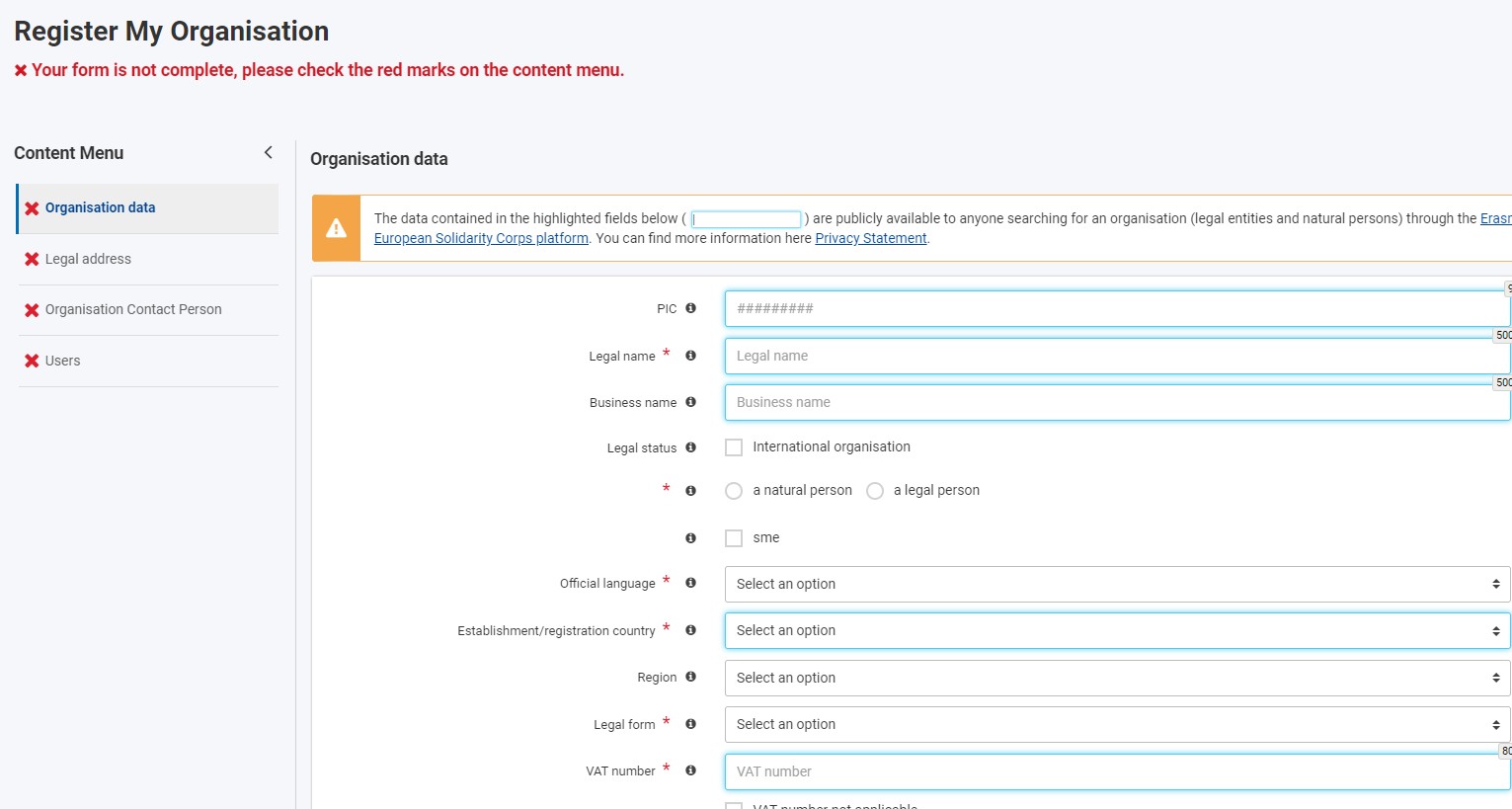 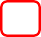 Επιπρόσθετες οδηγίες  για συμπλήρωση του  αντίστοιχου πεδίου
Ο πρώτος Authorised User είναι εξ’ ορισμού το άτομο που  πραγματοποιεί την εγγραφή, που μπορεί να  ταυτίζεται και με το Organisation Contact  Person. Στο στάδιο αυτό δεν είναι δυνατή η προσθήκη περισσότερων Authorised Users,  αλλά μόνο αφού υποβληθεί η φόρμα εγγραφής  (συνίσταται να υπάρχουν 2 Authorised Users)

To professional email address του πρώτου  authorised user συμπληρώνεται αυτόματα (είναι  το username του EU Login Account).

Το professional email address του “Organisation  Contact Person” δεν του επιτρέπει να συνδεθεί  ως “Αuthorised user”, εκτός εάν το ίδιο άτομο  έχει και τους δύο ρόλους.
ΕΓΓΡΑΦΗ ΝΕΟΥ ΟΡΓΑΝΙΣΜΟΥ
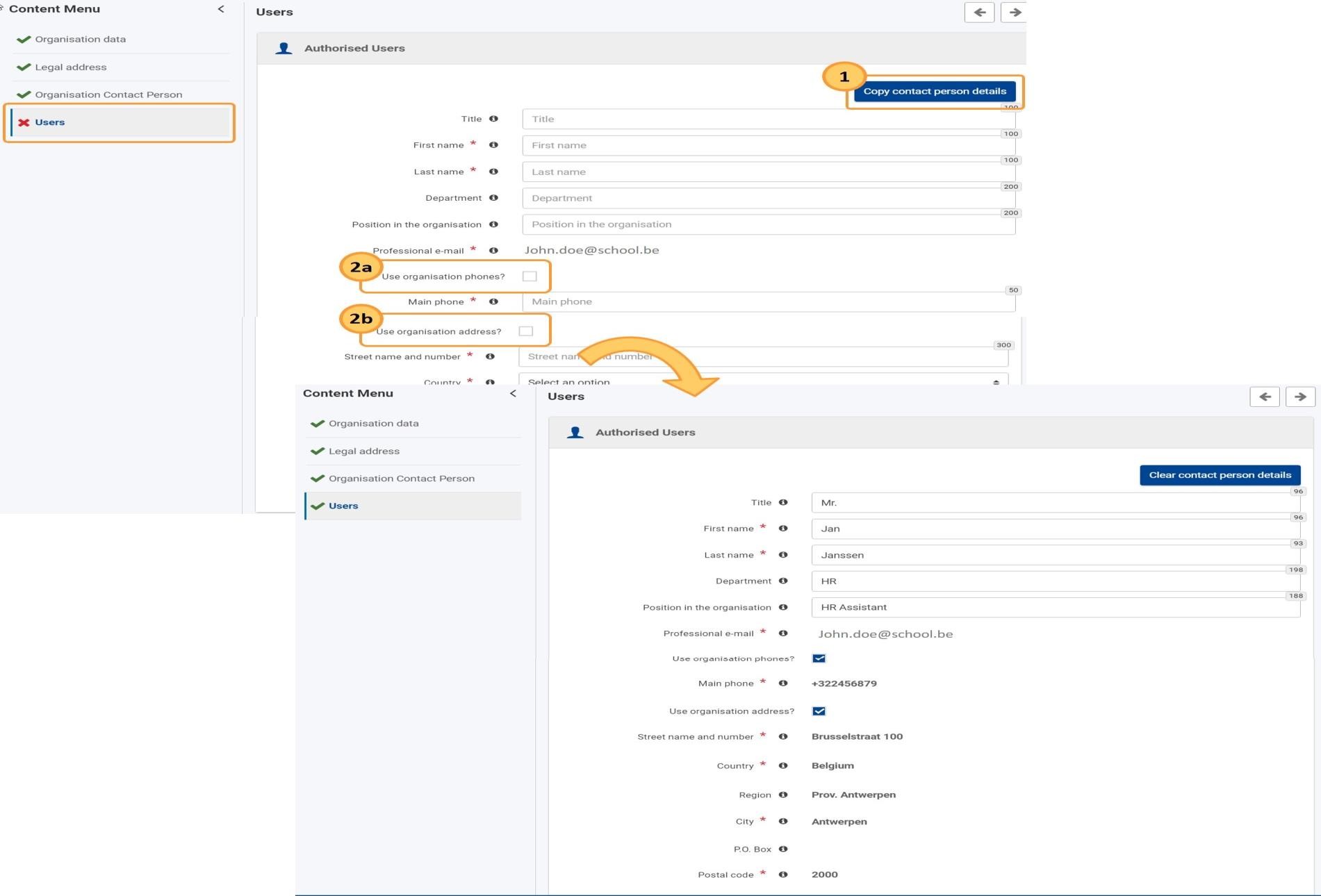 1.   Εάν το άτομο που πραγματοποιεί την εγγραφή  (πρώτος Authorized User) είναι ταυτόχρονα και το  Organisation Contact Person, πατώντας το κουμπί  αυτό, έχει τη δυνατότητα να μεταφέρει όλη την  απαιτούμενη πληροφόρηση από την ακριβώς προηγούμενη σε αυτή την ενότητα

2a. Εάν επιλεγεί το κουτί, η σχετική πληροφόρηση  αντλείται από την ενότητα “Organisation data”

2b. Εάν επιλεγεί το κουτί, η σχετική πληροφόρηση  αντλείται από την ενότητα “Legal address”
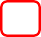 ΕΓΓΡΑΦΗ ΝΕΟΥ ΟΡΓΑΝΙΣΜΟΥ
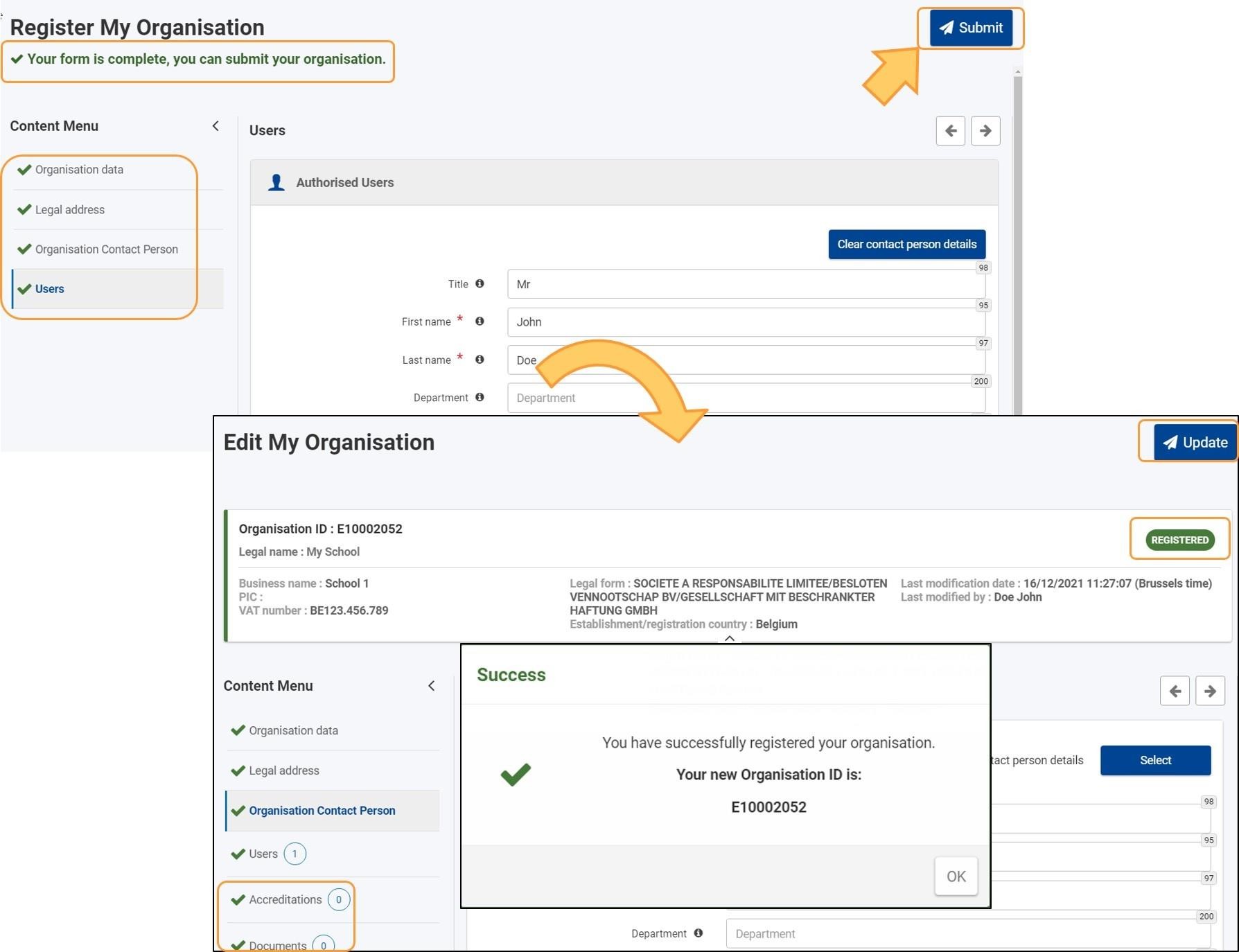 Όταν συμπληρωθούν όλες οι ενότητες, στα  αριστερά της κάθε ενότητας εμφανίζεται ένα
πράσινο  ενώ πάνω από το μενού εμφανίζεται  το μήνυμα “ Your form is complete, you can  submit your organisation” και ταυτόχρονα,
ενεργοποιείται το κουμπί Submit στην πάνω  δεξιά γωνία.
Με το πάτημα του κουμπιού Submit, η εγγραφή
ολοκληρώνεται και:
Εμφανίζεται μήνυμα επιβεβαίωσης, το οποίο περιέχει  το OID που αποκτήθηκε
Εμφανίζονται δύο επιπλέον ενότητες στο αριστερό  μενού (“Accreditations”, “Documents”)
Tο status της φόρμας εγγραφής αλλάζει από
Draft σε Registered
Η οθόνη μετονομάζεται σε “Edit My Organisation” από
“Register My Organisation”
Το κουμπί Submit αντικαθίσταται από το κουμπί Update

!!! To status Registered υποδηλώνει μόνο ότι η υποβολή  των στοιχείων εγγραφής ήταν επιτυχής και όχι ότι ο  οργανισμός έχει ήδη επικυρωθεί από την αρμόδια Εθνική  Υπηρεσία.
ΕΓΓΡΑΦΗ ΝΕΟΥ ΟΡΓΑΝΙΣΜΟΥ
Για την εγγραφή δημόσιων σχολείων όλων των βαθμίδων στο ORS, θα  πρέπει να ληφθούν υπόψη oι κατάλογοι με τα τυποποιημένα  ονόματα σχολείων που έχει δημιουργήσει το Υπουργείο Παιδείας,
Αθλητισμού και Νεολαίας Κύπρου
(τυποποίηση σύμφωνα με το ρομανικό αλφάβητο)
ΕΝΗΜΕΡΩΣΗ ΕΓΓΡΑΦΗΣ
Εφόσον ένας οργανισμός υποβάλει επιτυχώς τη φόρμα εγγραφής του στο ORS, ο  authorised user συνδέεται – όποτε ο ίδιος επιθυμεί - με την Πλατφόρμα Erasmus+ and  European Solidarity Corps Platform, χρησιμοποιώντας τον EU Login λογαριασμό που χρησιμοποιήθηκε για την εγγραφή, για να:

Ολοκληρώσει την ενημέρωση των στοιχείων του οργανισμού, ανεβάζοντας στην πλατφόρμα τα  απαραίτητα έντυπα  Αυτή η διαδικασία μπορεί να γίνει και απευθείας, με το που εμφανίζεται  η ενότητα “Documents” στο αριστερό μενού, αμέσως μετά την εγγραφή του οργανισμού

Προσθέσει authorised users

Επικαιροποιήσει τα στοιχεία εγγραφής
ΕΝΗΜΕΡΩΣΗ ΕΓΓΡΑΦΗΣ
Βήμα 1:
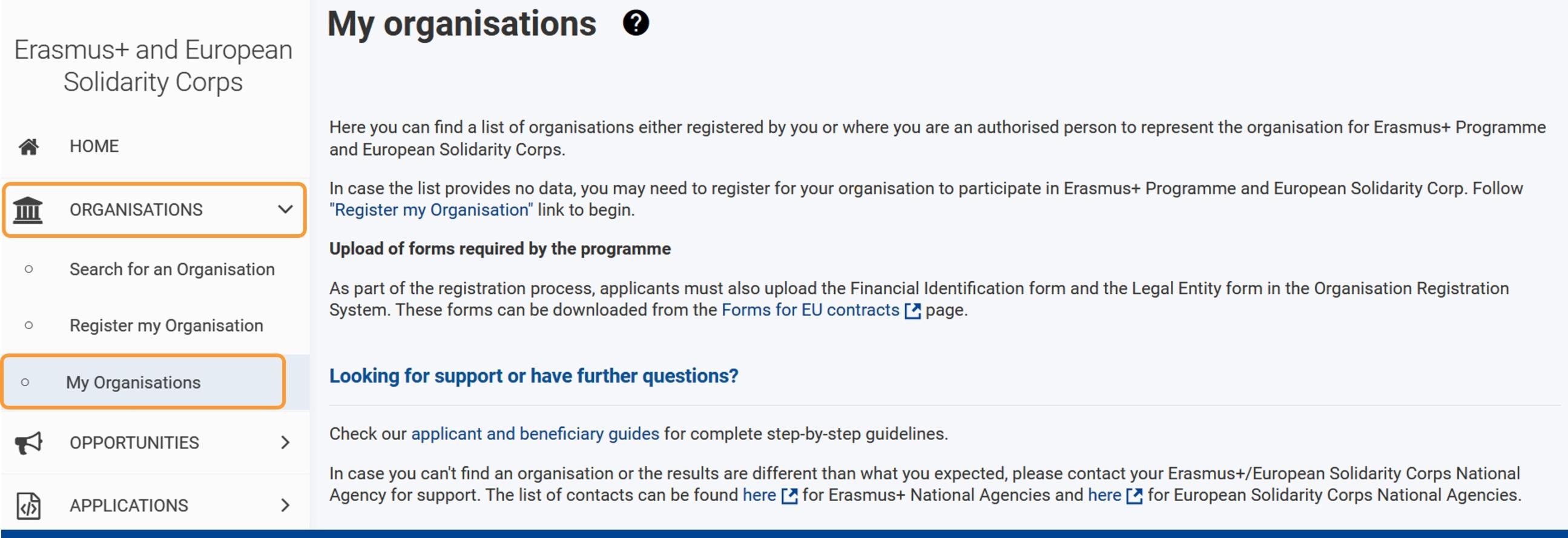 Κάτω από την ενότητα Organisations εμφανίζεται άλλη μία επιλογή (“My Organisations”)
ΕΝΗΜΕΡΩΣΗ ΕΓΓΡΑΦΗΣ
Βήμα 2:
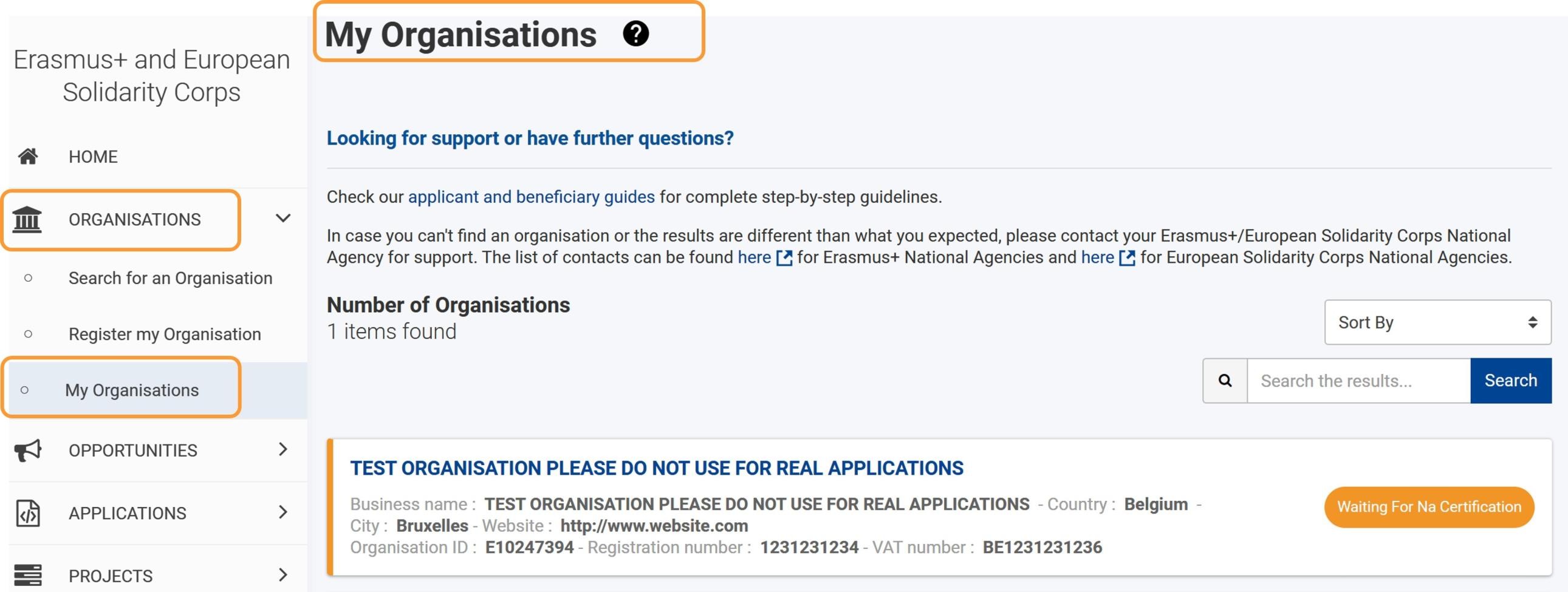 Με το πάτημα του κουμπιού My organisations, εμφανίζεται ένας κατάλογος με όλους τους εγγεγραμμένους οργανισμούς για τους  οποίους ο συγκεκριμένος χρήστης κατέχει ρόλο authorised user. Επιλέγοντας το μπλε όνομα του οργανισμού, ο χρήστης αποκτά  πρόσβαση στα καταχωρημένα στοιχεία εγγραφής του οργανισμού
ΕΝΗΜΕΡΩΣΗ ΕΓΓΡΑΦΗΣ
Βήμα 3:

Ο χρήστης επιλέγει την ενότητα που θέλει να επικαιροποιήσει, κάνει τις απαραίτητες αλλαγές στα πεδία που επηρεάζονται και επιλέγει Update. Με το  πάτημα του Update, εμφανίζεται μήνυμα επιβεβαίωσης
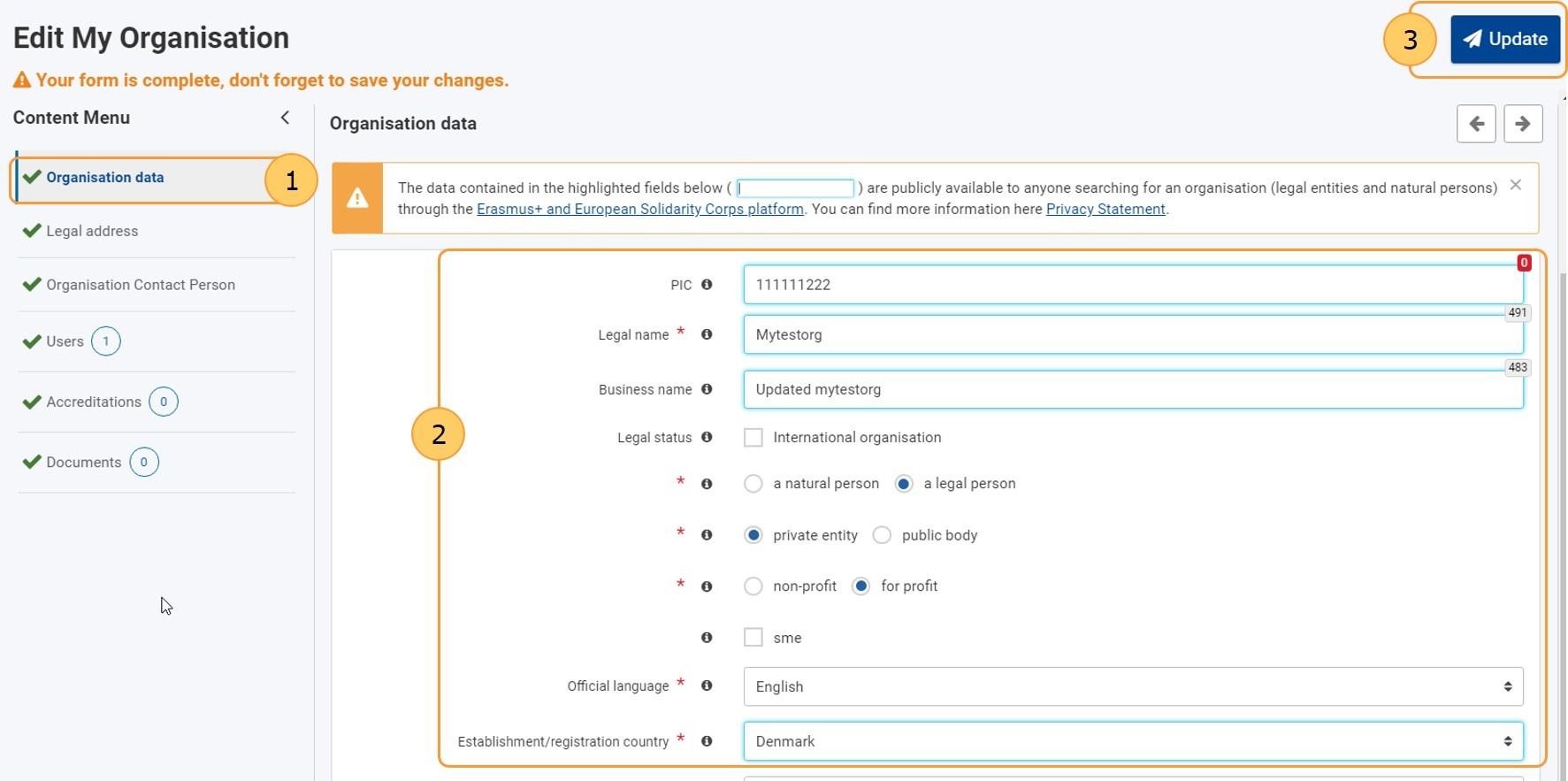 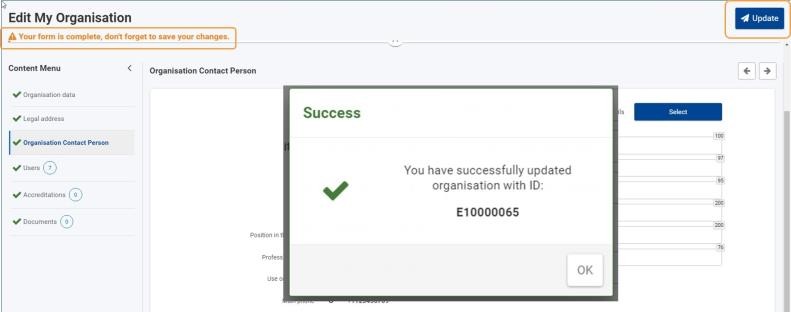 ΕΝΗΜΕΡΩΣΗ ΕΓΓΡΑΦΗΣ – ΕΝΤΥΠΑ
Ανάρτηση Πρώτου Εντύπου:
Από το μενού αριστερά ο χρήστης επιλέγει Documents, μετά Add document και διαλέγει το αρχείο που θέλει να αναρτήσει, πραγματοποιώντας αναζήτηση  στον υπολογιστή. Μόλις επιλέξει το αρχείο, επιλέγει από ένα drop-down list το Document Type και πατά Upload. Επαναλαμβάνει τη διαδικασία για κάθε  αρχείο που επιθυμεί να αναρτήσει
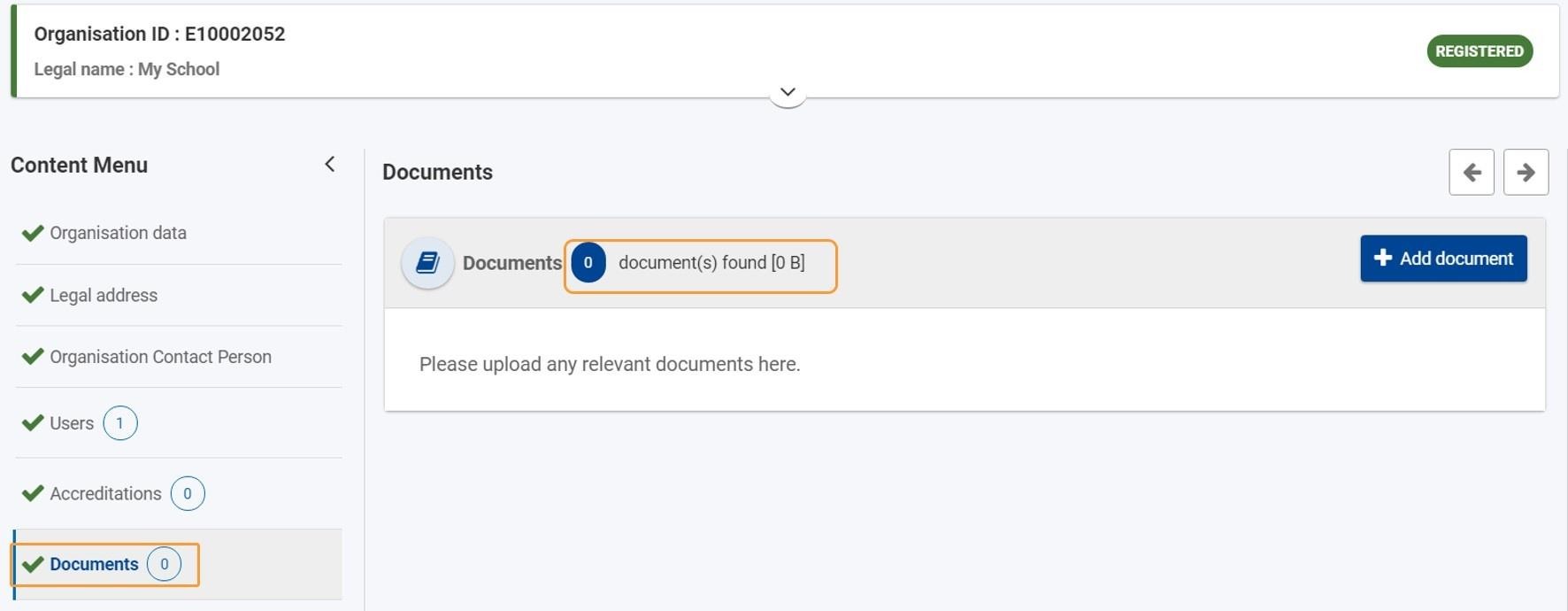 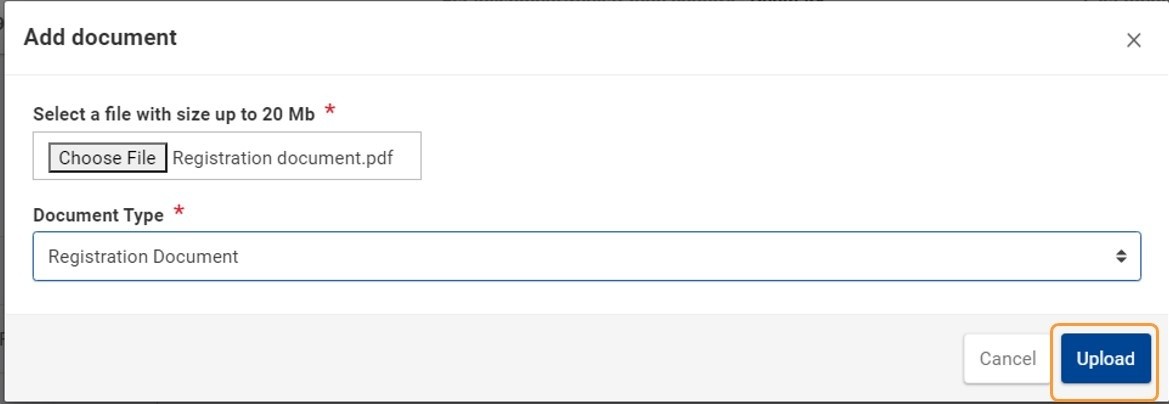 Κάθε αρχείο επιτρέπεται να έχει χωρητικότητα μέχρι και 20 Mb. Δεν υπάρχει,  όμως, ανώτατος αριθμός επιτρεπόμενων αρχείων.

Εάν στο drop-down list ο χρήστης δεν εντοπίζει τον τύπο του αρχείου που θέλει  να αναρτήσει, επιλέγει “Other”.
ΕΝΗΜΕΡΩΣΗ ΕΓΓΡΑΦΗΣ – ΕΝΤΥΠΑ
Ανάρτηση Επιπλέον Εντύπων και Αποθήκευση:
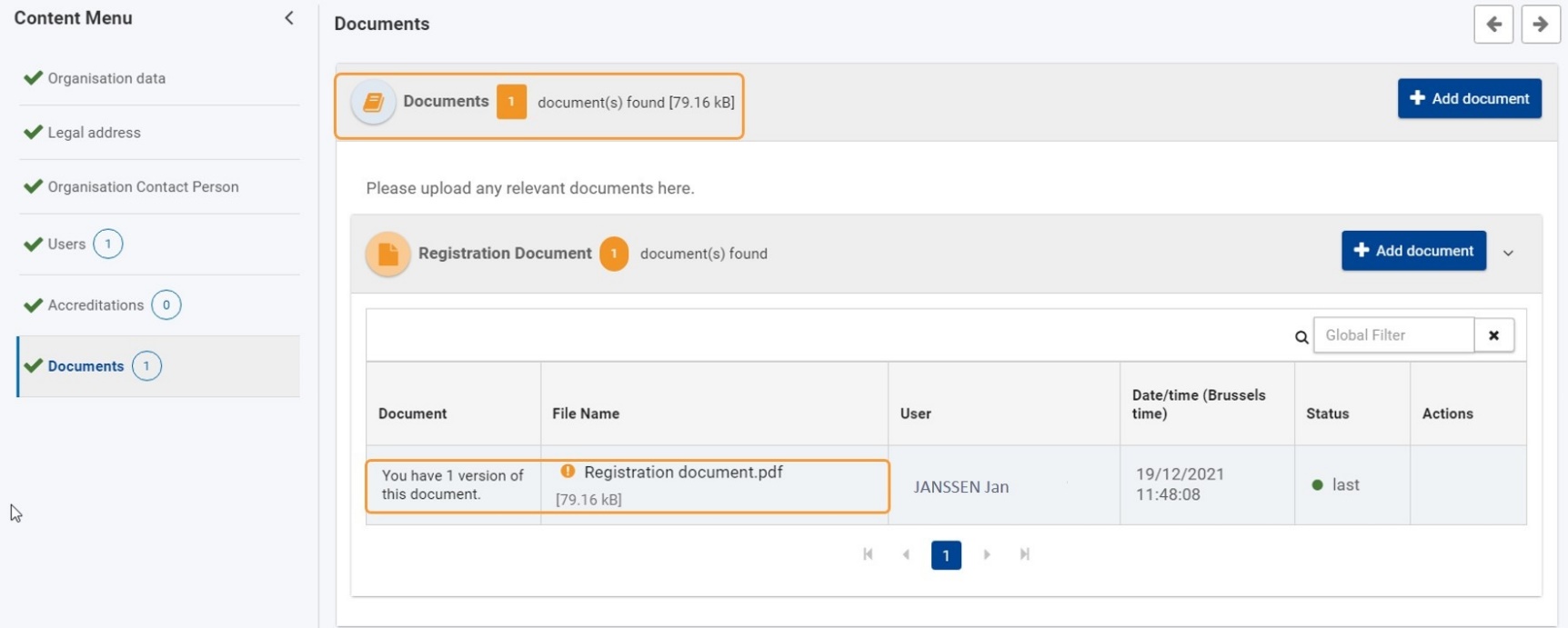 Επαναλάβετε για όσα έντυπα χρειάζεται
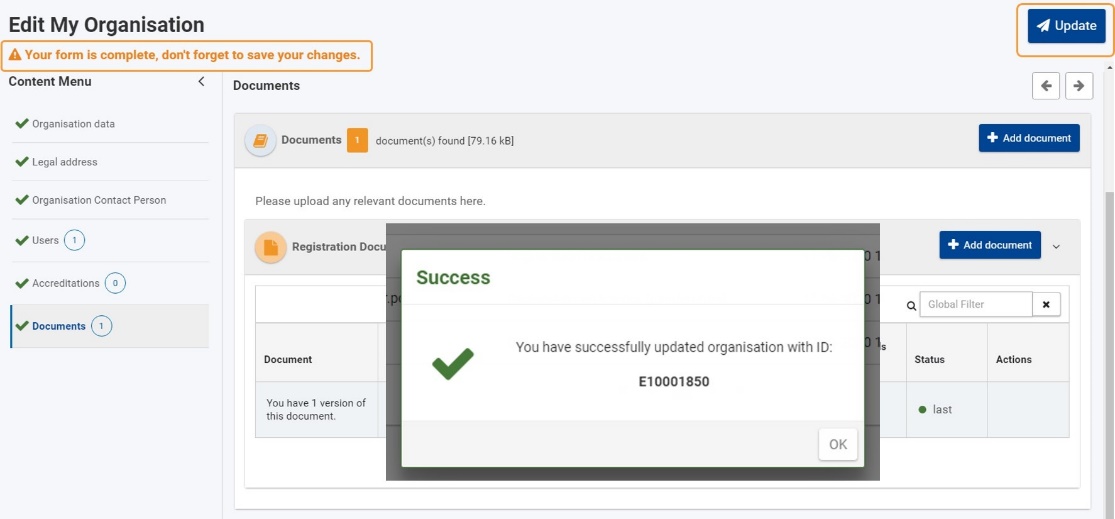 Μόλις αναρτήσετε όλα τα έντυπα, οριστικοποιήστε το ανέβασμά τους, πατώντας το Update button. Εάν δεν το πατήσετε, τα αρχεία δε θα αποθηκευτούν στο Organisation Registration system
ΕΝΗΜΕΡΩΣΗ ΕΓΓΡΑΦΗΣ – ΕΝΤΥΠΑ
Επικαιροποίηση εντύπων:
Για να αναρτήσει ο χρήστης μία πιο επικαιροποιημένη εκδοχή ενός εντύπου, επιλέγει το εικονίδιο Add new document version και ακολουθεί τις οδηγίες  του συστήματος.
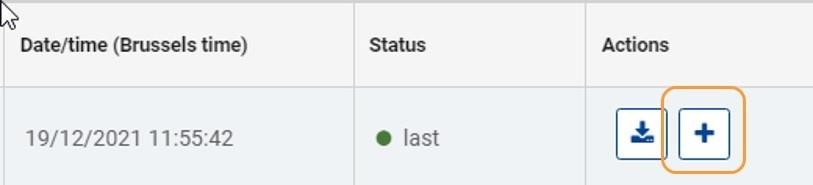 Οι προηγούμενες εκδοχές του εντύπου είναι προσβάσιμες και εμφανίζονται με το πάτημα του μπλε τόξου, που εμφανίζεται κάτω από την στήλη  “Document” για κάθε έντυπο που διαθέτει περισσότερες από μία εκδοχές
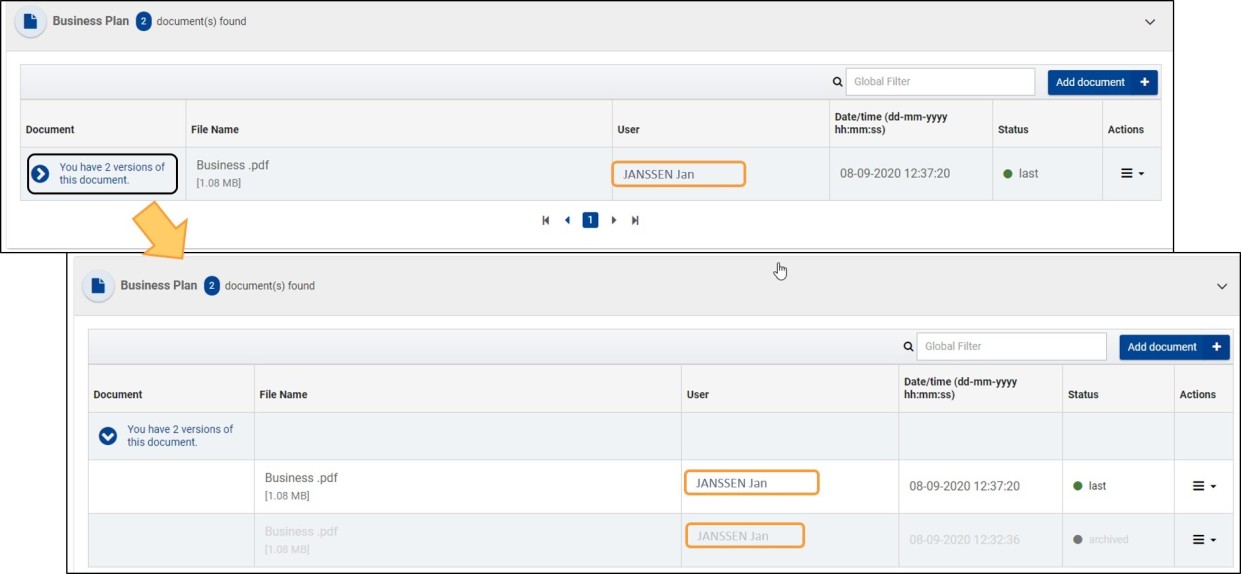 ΕΝΗΜΕΡΩΣΗ ΕΓΓΡΑΦΗΣ - ΕΝΤΥΠΑ
Απαιτούμενα Έντυπα: Για να θεωρείται ολοκληρωμένη η εγγραφή ενός οργανισμού στο ORS και να  μπορεί να γίνει επικύρωση των στοιχείων από την Εθνική Υπηρεσία (=Certification), θα πρέπει - μετά  από την απόκτηση OID - να αναρτηθούν στο σύστημα τα ακόλουθα έντυπα:

Όλοι οι οργανισμοί:
Έντυπο νομικής οντότητας για ΔΗΜΟΣΙΟΥΣ ή ΙΔΙΩΤΙΚΟΥΣ οργανισμούς
Συνοδεύεται από τα απαραίτητα αποδεικτικά (όπου ισχύει) 	Πιστοποιητικό Σύστασης της Εταιρείας/Εγγραφής Σωματείου ή Ιδρύματος (εκδοθέν από τον οικείο Έφορο Εταιρειών/Έπαρχο, φέροντας σφραγίδα, ημερομηνία και υπογραφή). Στην περίπτωση των ΜΚΟ/ιδρυμάτων/σωματείων που συστάθηκαν πριν την 01.01.2018, απαιτείται Επικαιροποιημένο Καταστατικό (εκδοθέν από τον οικείο Έφορο Σωματείων και Ιδρυμάτων/Έπαρχο, φέροντας σφραγίδα, και με ημερομηνία μεταγενέστερη της 01.01.2018). Σε περίπτωση που δεν έχει ολοκληρωθεί η διαδικασία αξιολόγησης του επικαιροποιημένου καταστατικού, ο αιτητής καλείται να προσκομίσει βεβαίωση από τον οικείο Έφορο ότι έχει υποβάλει σχετικό αίτημα για επικαιροποίηση του καταστατικού το οποίο είναι ακόμα υπό αξιολόγηση. 

Μόνο οι συντονιστές:
ΔΕΛΤΙΟ ΤΡΑΠΕΖΙΚΩΝ ΣΤΟΙΧΕΙΩΝ
Ο συντονιστής λαμβάνει την επιχορήγηση από την ΕΥ της χώρας του και αναλαμβάνει να τη διαμοιράσει υπό μορφή
εμβασμάτων στους υπόλοιπους εταίρους, βάσει του συμφωνηθέντος Προγράμματος Εργασίας
Όσον αφορά τα δημόσια σχολεία, το έντυπο συμπληρώνεται από τις Σχολικές Εφορείες στις οποίες υπάγονται

ΕΝΤΥΠΑ ΓΙΑ ΕΛΕΓΧΟ ΧΡΗΜΑΤΟΟΙΚΟΝΟΜΙΚΗΣ ΙΚΑΝΟΤΗΤΑΣ: Λογαριασμός κερδών και ζημιών, ισολογισμός του τελευταίου
οικονομικού έτους που έχει κλείσει λογιστικά και άλλα έντυπα που ενδέχεται να ζητηθούν από την Ε.Υ.
Μόνο για αιτούντες ιδιωτικού δικαίου που διεκδικούν χρηματοδότηση πέραν των 60 000 Ευρώ
ORS – ΣΗΜΑΝΤΙΚΕΣ ΔΙΕΥΚΡΙΝΙΣΕΙΣ
Αλλαγές στα στοιχεία ενός
οργανισμού γίνονται μόνο στο ORS –
Η αίτηση αντλεί τα στοιχεία από το ORS
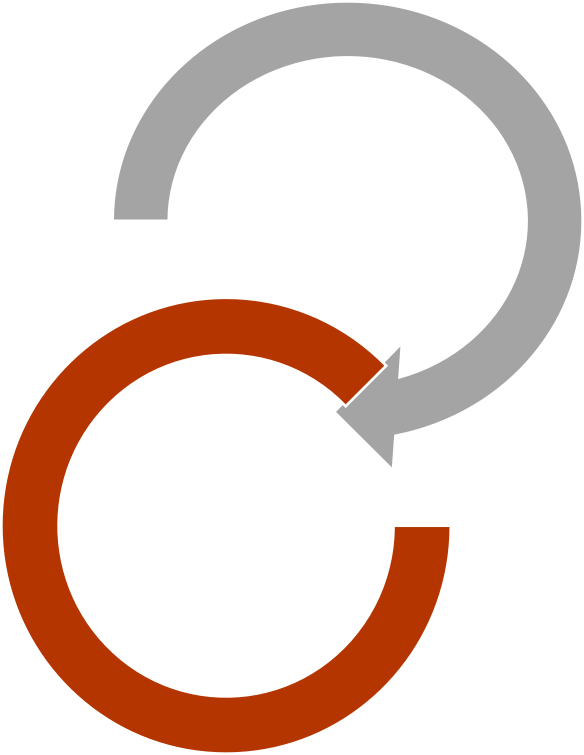 Προηγούμενη εγγραφή του  ίδιου οργανισμού δεν μπορεί  να διαγραφεί
OID
Οι Εθνικές Υπηρεσίες
πραγματοποιούν έλεγχο για την  ορθότητα/εγκυρότητα των  στοιχείων και αρχείων που  παρέχονται μέσω του ORS και
προχωρούν σε επικύρωση του
οργανισμού (=Certification)
Web form
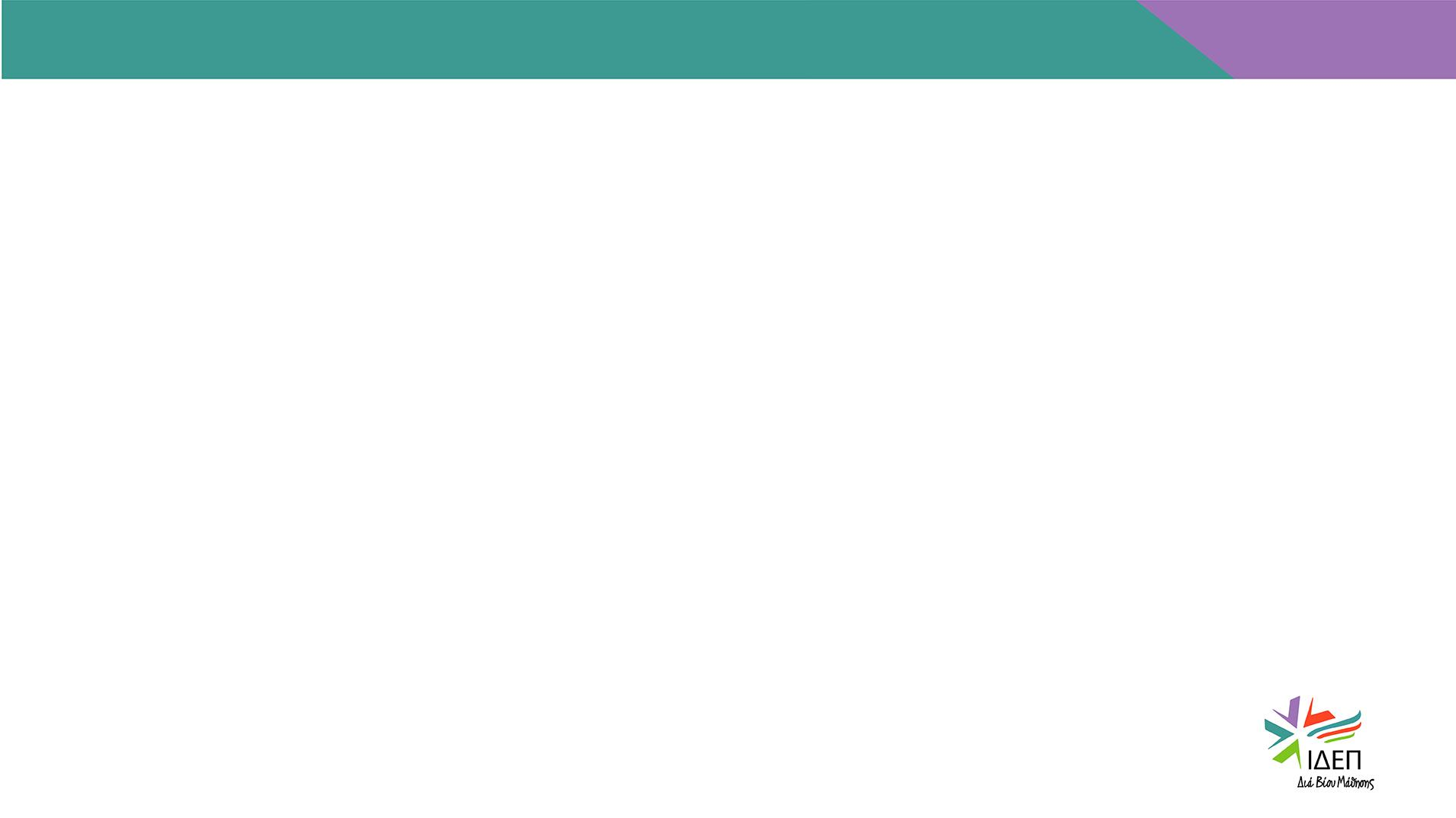 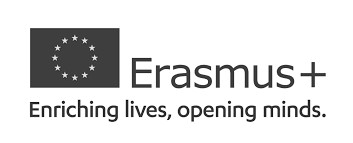 ΒΑΣΙΚΗ ΔΡΑΣΗ 2 – ΑΠΟΚΕΝΤΡΩΜΕΝΕΣ ΔΡΑΣΕΙΣ

ΣΥΜΠΡΑΞΕΙΣ ΓΙΑ ΣΥΝΕΡΓΑΣΙΑ – Συμπράξεις
Μικρής Κλίμακας

  Τεχνικές Οδηγίες
Συμπλήρωση και Υποβολή Διαδικτυακής Αίτησης
EESCP
Erasmus+ and European Solidarity Corps Platform - “Single Entry Point” για:

Εγγραφή νέων οργανισμών στο ORS - Απόκτηση OID

Επικαιροποίηση στοιχείων εγγραφής οργανισμών που είναι κάτοχοι OID

Πρόσβαση στις ευκαιρίες χρηματοδότησης που παρέχει το Πρόγραμμα - Συμπλήρωση και
Υποβολή Διαδικτυακών Αιτήσεων

Διαχείριση και Υποβολή Εκθέσεων

Πρόσβαση σε εγκεκριμένα ανοικτά και κλειστά Σχέδια (Project Results Platform)

Πρόσβαση στους Οδηγούς που αφορούν τους αιτητές και τους δικαιούχους
EESCP - LAYOUT
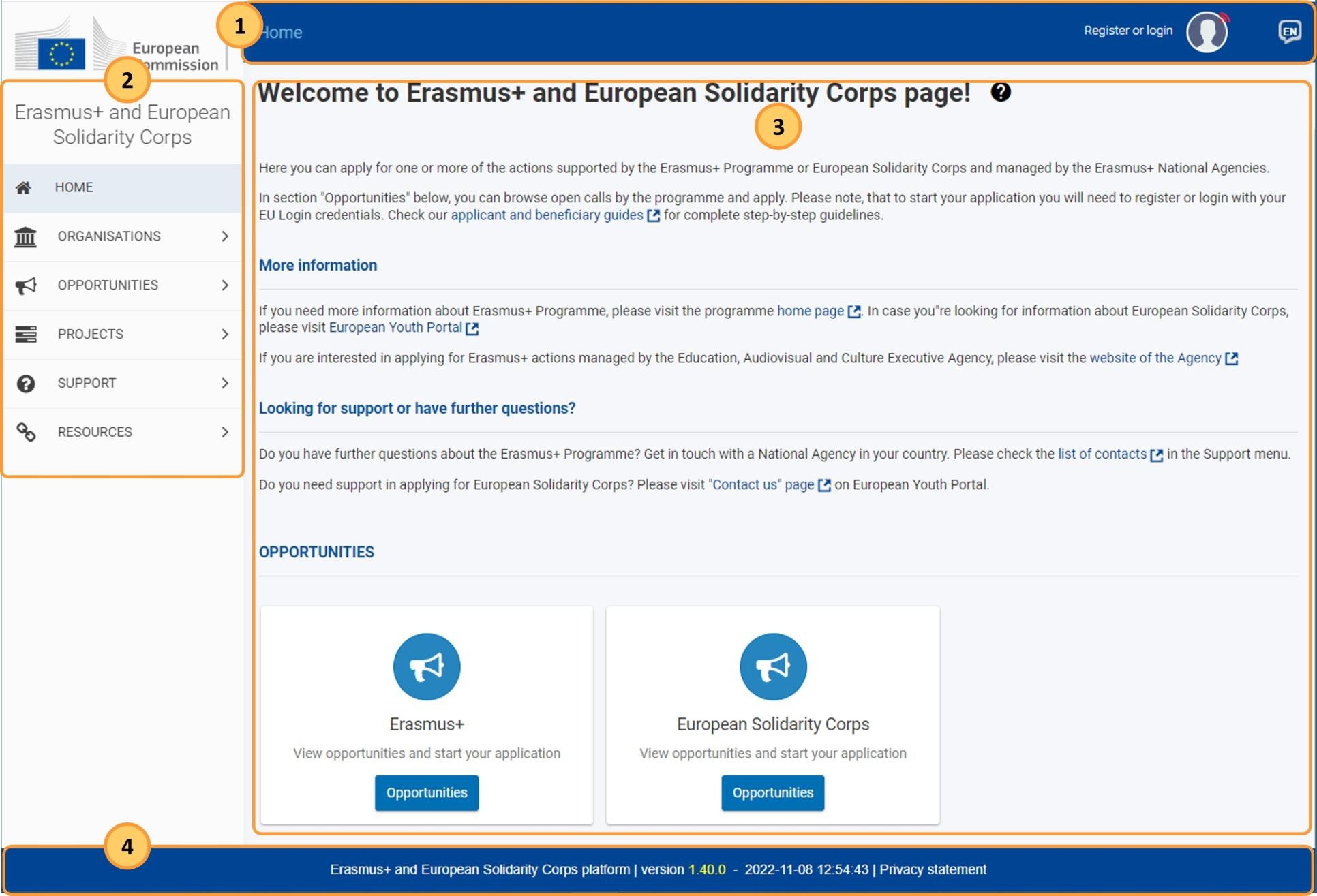 Top Bar
Main Menu
Work area
Footer
EESCP – TOP BAR
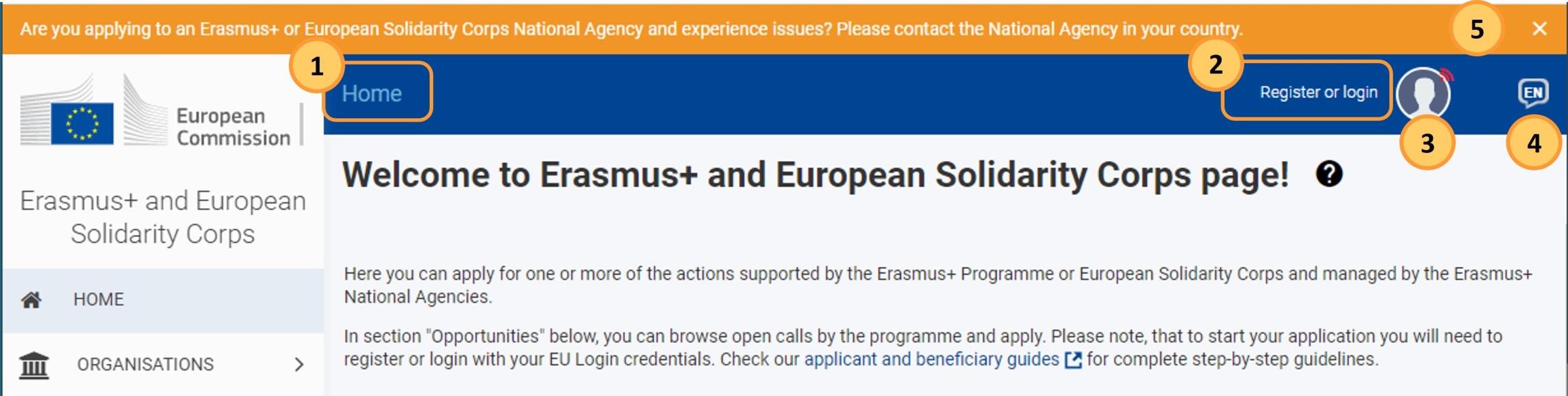 Navigation Path & Επιστροφή στην αρχική σελίδα
Register: Εγγραφή - απόκτηση EU Login Account / Login: Σύνδεση στην Πλατφόρμα με τα στοιχεία του EU Login
Account
Εικόνα Προφίλ (ενεργοποιείται μετά τη σύνδεση στην Πλατφόρμα): Website Feedback & Αποσύνδεση
Προεπιλεγμένη γλώσσα: Αγγλικά  Mπορείτε να επιλέξετε άλλη γλώσσα, η οποία θα φαίνεται και σε όλες τις μελλοντικές συνδέσεις με την Πλατφόρμα
Ειδοποιήσεις γενικού ενδιαφέροντος προς τους χρήστες
EESCP – ΚΥΡΙΩΣ ΜΕΝΟΥ
HOME: Επιστροφή στην αρχική σελίδα
ORGANISATIONS:
Search for an Organisation: Αναζήτηση οργανισμών που είναι κάτοχοι OID
Register my Organisation: Εγγραφή νέων οργανισμών (απαιτεί σύνδεση)
My organisations: Λίστα οργανισμών συνδεδεμένων με τον χρήστη (απαιτεί σύνδεση)
OPPORTUNITIES: Πρόσβαση στις ηλεκτρονικές αιτήσεις των ανοικτών Προσκλήσεων
APPLICATIONS (απαιτεί σύνδεση):
My applications: Διαχείριση αιτήσεων (draft ή submitted) που έχει δημιουργήσει ο χρήστης
My contacts: Διαχείριση ατόμων επαφής του χρήστη (είτε αντλούνται από τις αιτήσεις με τις οποίες είναι συνδεδεμένος είτε καταχωρούνται απευθείας από τον χρήστη στο σημείο αυτό)
5.	PROJECTS:
My projects: Διαχείριση Σχεδίων που εγκρίθηκαν από το 2021 κι έπειτα, με τα οποία ο χρήστης είναι  συνδεδεμένος (είτε ως άτομο επαφής είτε ως νόμιμος εκπρόσωπος) απαιτεί σύνδεση
Project Results: Πρόσβαση στην Πλατφόρμα Διάδοσης Αποτελεσμάτων των Σχεδίων
Past Programmes (2007-2020): Διαχείριση Σχεδίων που εγκρίθηκαν πριν από το 2021, με τα οποία ο
χρήστης είναι συνδεδεμένος (είτε ως άτομο επαφής είτε ως νόμιμος εκπρόσωπος) απαιτεί σύνδεση
6.	SUPPORT:
Guides: Πρόσβαση στους Οδηγούς για αιτητές παρούσας Προγραμματικής και δικαιούχους Σχεδίων  παρούσας και προηγούμενης Προγραμματικής
Erasmus+: List of National Agencies: Στοιχεία επικοινωνίας Εθνικών Υπηρεσιών
RESOURCES: Πρόσβαση σε επιπλέον χρήσιμες πηγές, όπως σύνδεσμοι σε επίσημη πληροφόρηση για το Erasmus+ κτλ.
TOOLS: Διαχείριση ειδοποιήσεων
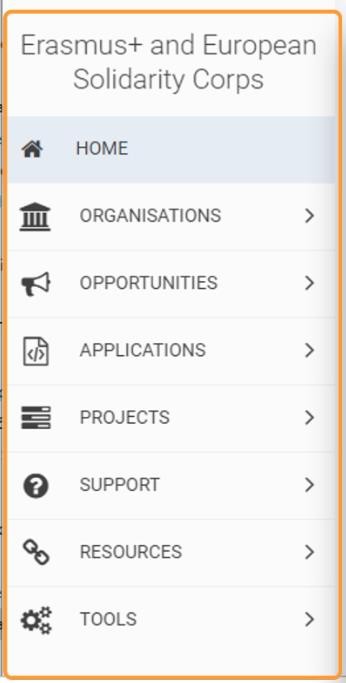 OPPORTUNITIES
Από το κυρίως μενού ο χρήστης επιλέγει Opportunities

Στη συνέχεια, επιλέγει Erasmus+
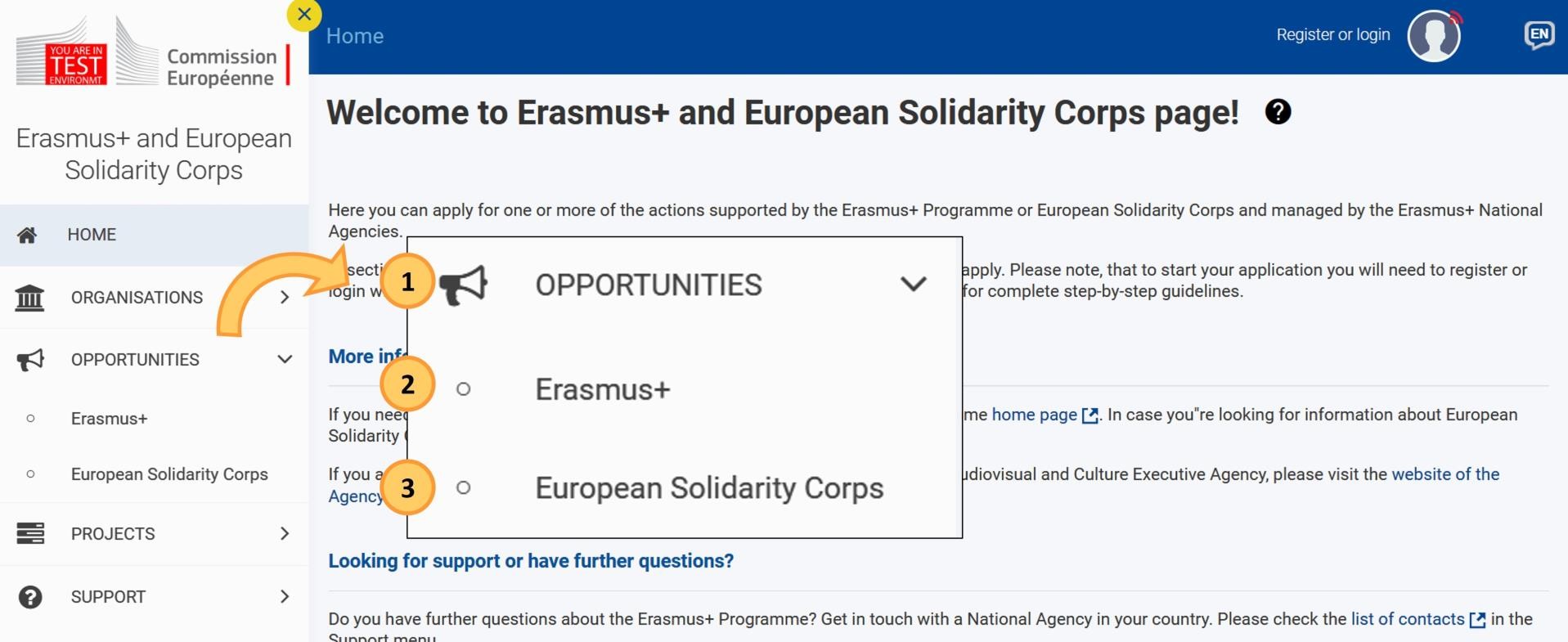 LIST OF AVAILABLE CALLS
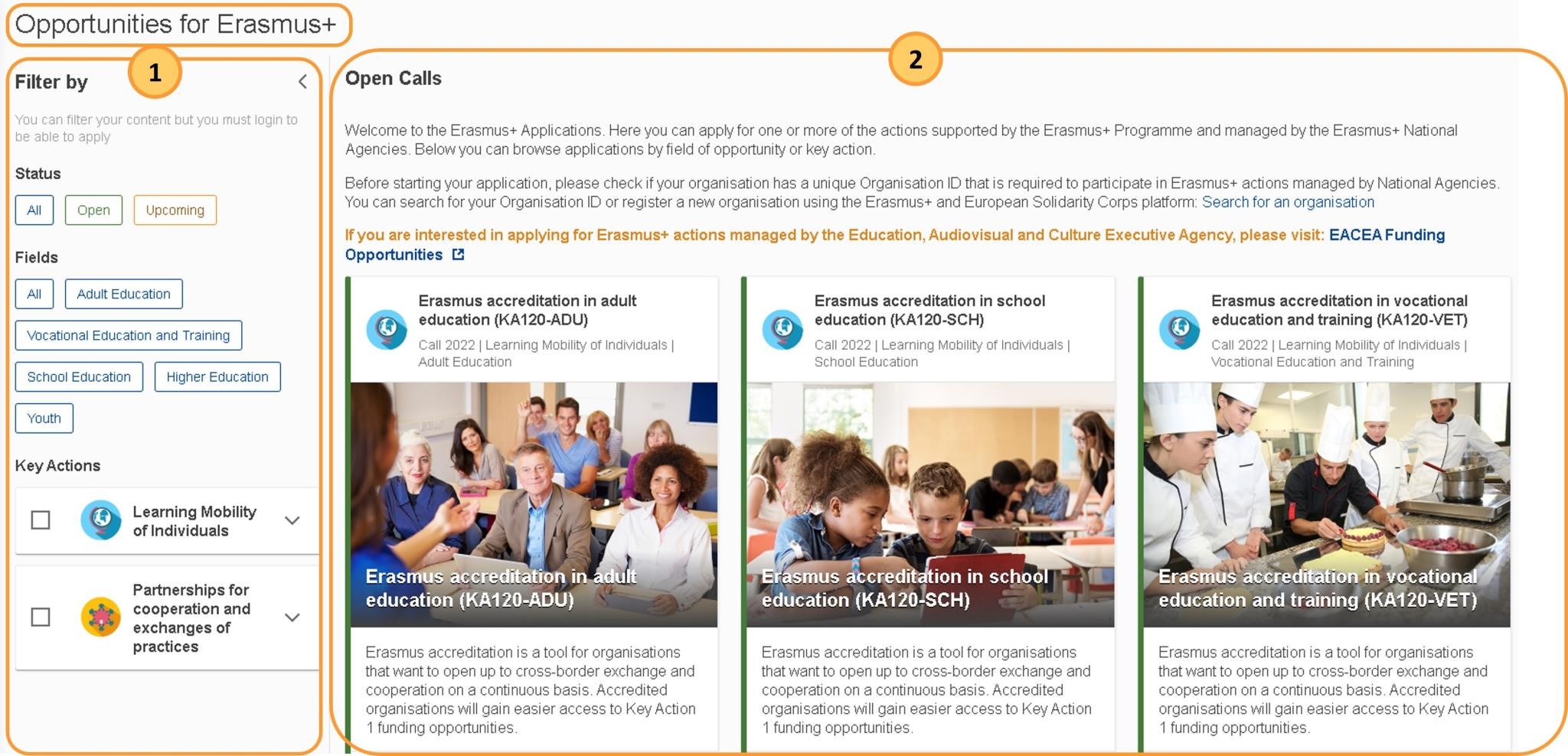 Επιλογές φίλτρων για
εμφάνιση μόνο των  ευκαιριών που
ενδιαφέρουν τον χρήστη

Εμφάνιση όλων των  ανοικτών/επικείμενων
Προσκλήσεων που  ανταποκρίνονται στα  φίλτρα που έχουν
επιλεγεί
CALL DETAILS
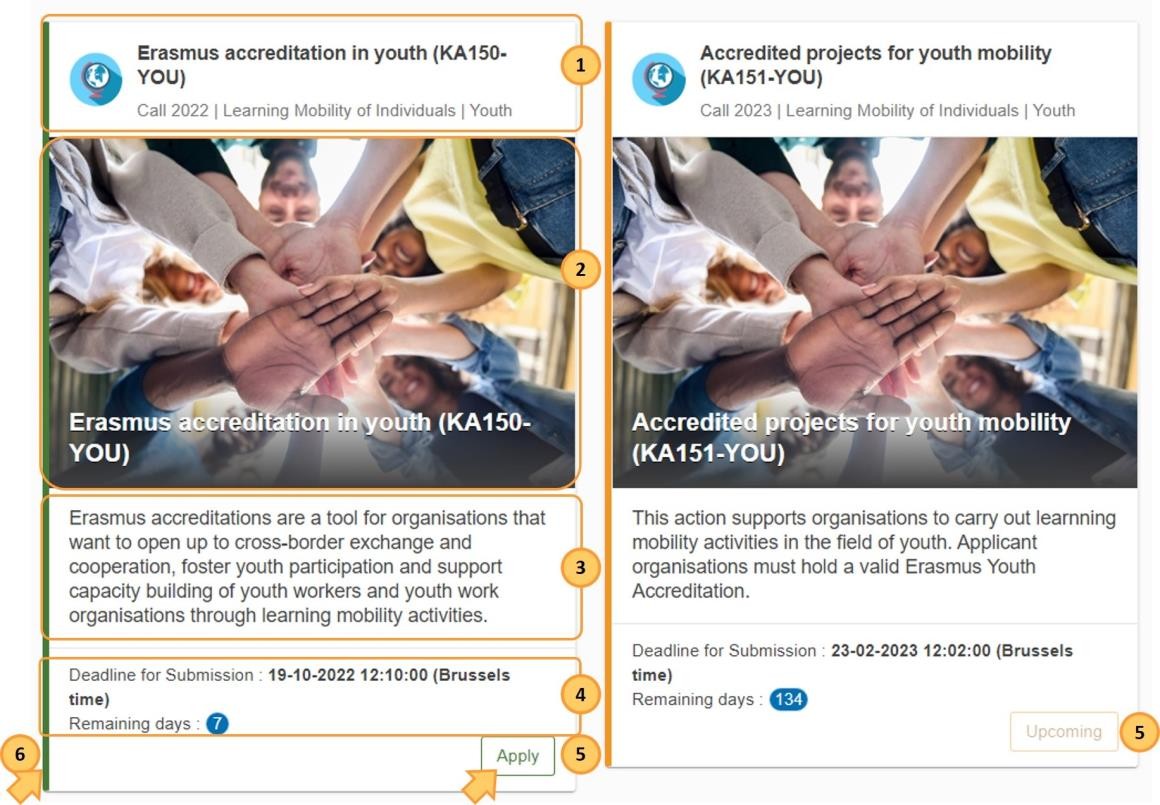 Η κάθε ευκαιρία εμφανίζεται με τη μορφή κάρτας, η οποία περιλαμβάνει την εξής πληροφόρηση:

Τίτλος ευκαιρίας, Κωδικοποίηση αίτησης, Πρόσκληση (έτος), Δράση, Τομέας
Απεικόνιση
Σύντομη περιγραφή της ευκαιρίας
Καταληκτική ημερομηνία και ώρα για υποβολή αιτήσεων και αριθμός ημερών που απομένουν
Apply (για ανοικτές Προσκλήσεις) / Upcoming (για επικείμενες Προσκλήσεις που δεν έχουν ακόμη ανοίξει)
Status Bar  Πράσινο για ανοικτές Προσκλήσεις και κίτρινο για επικείμενες
ΤΕΧΝΙΚΕΣ ΠΡΟΫΠΟΘΕΣΕΙΣ ΓΙΑ ΥΠΟΒΟΛΗ ΑΙΤΗΣΗΣ
Οι διαδικτυακές αιτήσεις απαιτούν σύνδεση μεγάλης ταχύτητας στο διαδίκτυο και δεν είναι  εφικτό να τύχουν επεξεργασίας εκτός διαδικτύου


Απαιτούνται,	επιπρόσθετα,	συσκευές	εκτύπωσης	και	σάρωσης,	για	την	ολοκλήρωση	της  διαδικασίας υποβολής


Απαιτείται	λογισμικό	ανάγνωσης	PDF	αρχείων	(κατά	προτίμηση,	“Adobe	Reader”)	για	την  εκτύπωση και σάρωση του “Declaration of Honour”
APPLY TO AN OPPORTUNITY
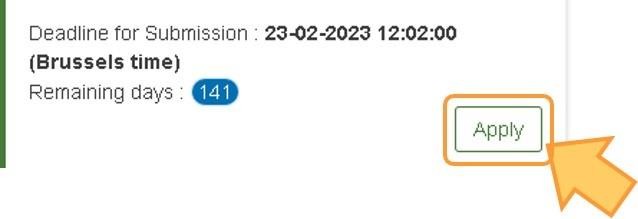 1.	Ο χρήστης επιλέγει Apply στην κάρτα της ευκαιρίας που τον ενδιαφέρει
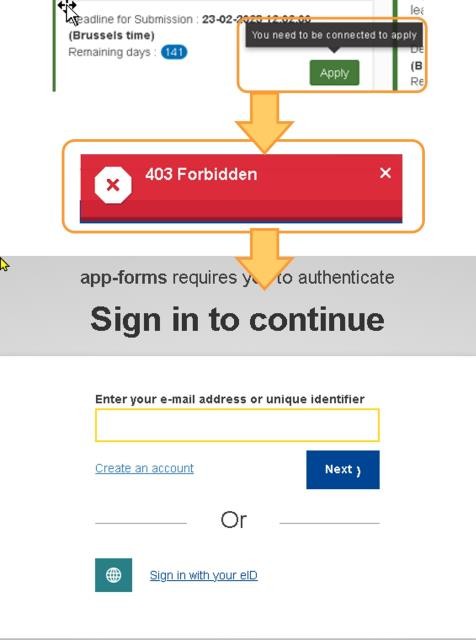 2. Εάν ο χρήστης δεν είναι συνδεδεμένος με την Πλατφόρμα, λαμβάνει error message και  ανακατευθύνεται στην οθόνη του EU Login όπου είτε θα καταχωρήσει τα στοιχεία του  λογαριασμού του (εφόσον ήδη διαθέτει λογαριασμό) είτε θα δημιουργήσει λογαριασμό.  Με την καταχώρηση των στοιχείων του λογαριασμού, ο χρήστης θα προχωρήσει στην  αίτηση
3α. Εάν ήδη υπάρχει μία καταχωρημένη draft αίτηση για τη  συγκεκριμένη ευκαιρία, ο χρήστης θα λάβει την ειδοποίηση “Draft  application already exists” και θα επιλέξει κατά πόσον θέλει  να συνεχίσει με τη συμπλήρωση της αίτησης που ήδη  υφίσταται ή να δημιουργήσει καινούρια
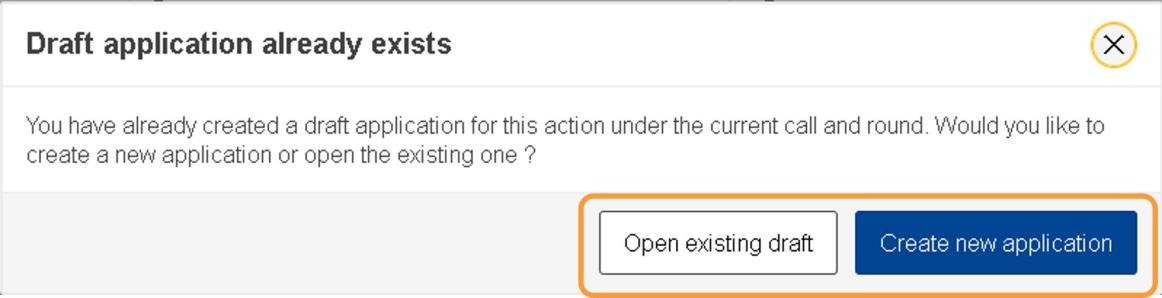 APPLY TO AN OPPORTUNITY
3β. Εάν δεν υπάρχει καμία καταχωρημένη draft αίτηση για τη συγκεκριμένη ευκαιρία, μόλις  πατηθεί το Apply, δημιουργείται μία καινούρια αίτηση και απευθείας εμφανίζεται η οθόνη “Application Details”


3γ. Εάν υπάρχουν δύο καταχωρημένες draft αιτήσεις για τη συγκεκριμένη ευκαιρία, μόλις  πατηθεί το Apply, δημιουργείται μία καινούρια αίτηση και απευθείας εμφανίζεται η οθόνη “Application Details”
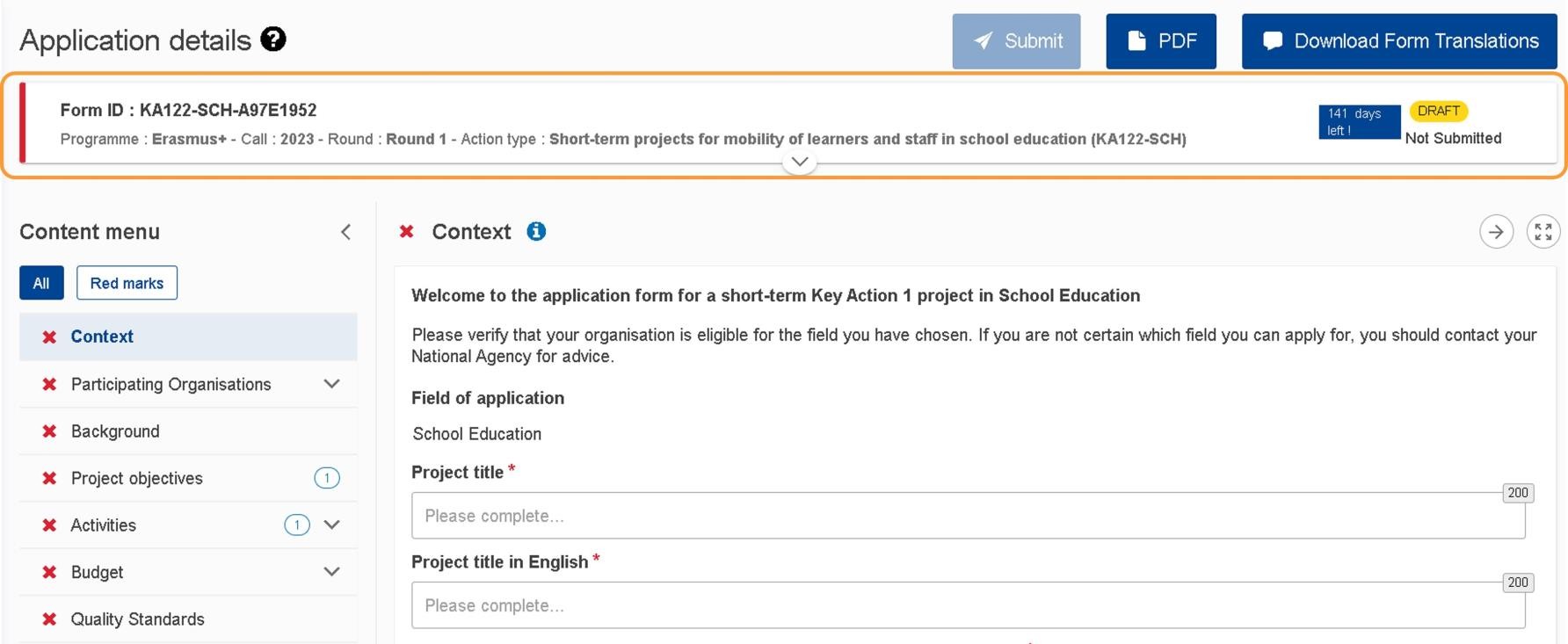 ΤΕΧΝΙΚΕΣ ΟΔΗΓΙΕΣ – APPLICATION DETAILS
Header: Βασικές Πληροφορίες για την Πρόσκληση και την Αίτηση. 

2.  Content Menu: Περιήγηση στις διάφορες ενότητες της αίτησης
Ενότητες που περιλαμβάνουν υπό-ενότητες ανοίγονται με το πάτημα του τόξου στα δεξιά της ονομασίας της ενότητας
Οι ενότητες είναι πλήρως συμπληρωμένες όταν το	μετατρέπεται σε	(δεν ισχύει για τις ενότητες “Sharing” και “History”)

3.  Content Area: Περιεχόμενο αίτησης προς συμπλήρωση
          Επιπρόσθετη πληροφόρηση για την ενότητα (οδηγίες συμπλήρωσης, τι πρέπει να περιλαμβάνει κτλ.)

Μεταφορά στην προηγούμενη/επόμενη ενότητα

Εμφάνιση αίτησης σε πλήρη οθόνη

4.  Submit: Ενεργοποιείται με τη συμπλήρωση όλων των  ενοτήτων  Λαμβάνεται μήνυμα επιτυχούς υποβολής

5.  PDF: Εξαγωγή αίτησης με τη μορφή pdf αρχείου

6.  Download from Translations: Κατέβασμα αίτησης σε 
άλλες, διαθέσιμες γλώσσες 
!!! Γίνεται αυτόματη αποθήκευση της αίτησης, ενώ ο
αιτητής τη συμπληρώνει
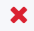 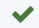 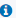 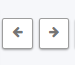 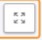 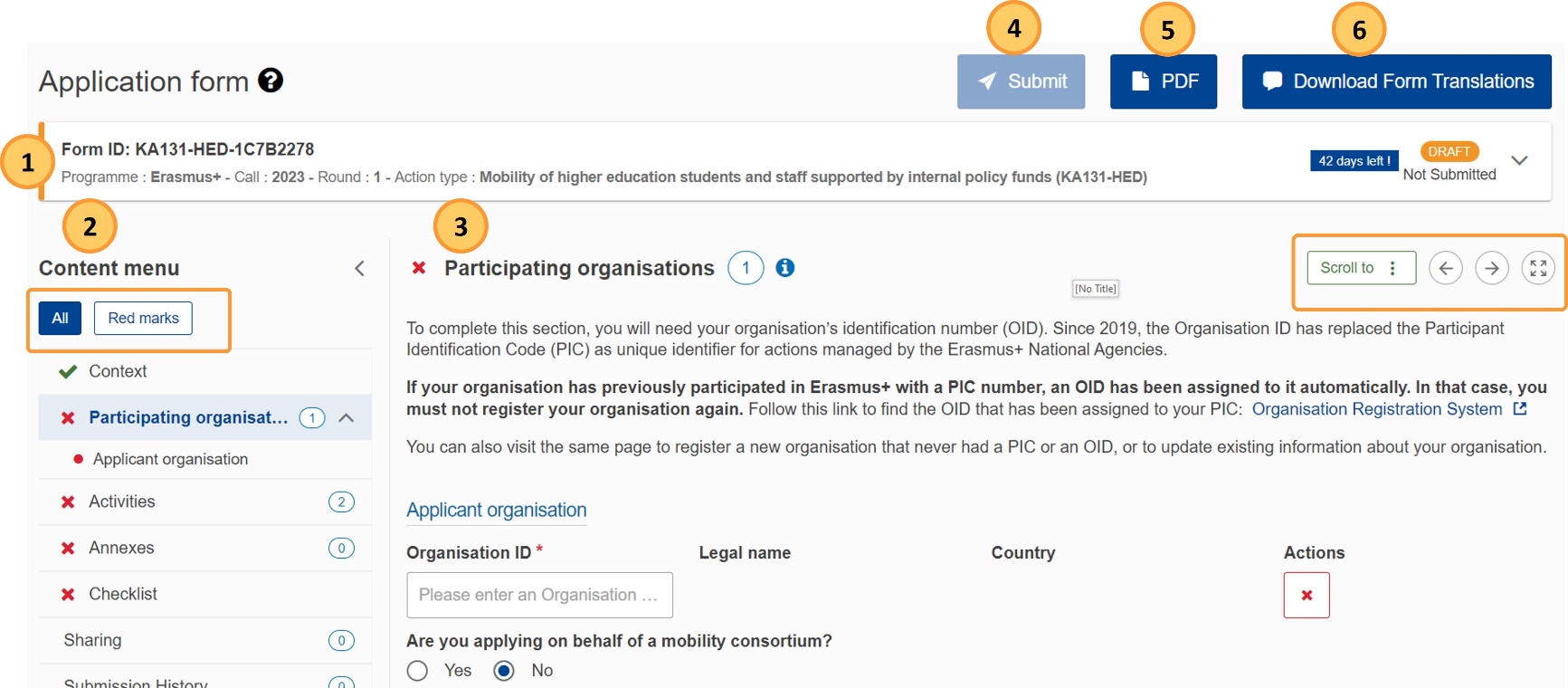 APPLICATION DETAILS - CONTENT MENU – ANNEXES & CHECKLIST
Annexes:
Αποδεκτές μορφές αρχείων: PDF, DOC (a pre-2007 Word document), DOCX (a post-2007 Word document),  XLS (a pre-2007 Excel file), XLSX (a post-2007 Excel file), JPG (an image file in jpeg format), TXT (a text  document), ODT (OpenOffice word processor document), ODS (OpenOffice spreadsheet document), CDOC,  DDOC, BDOC, ADOC, asice (electronic signature)
Ανώτατο επιτρεπόμενο μέγεθος συνόλου αρχείων που θα αναρτηθούν: 100 MB
Ανέβασμα πολλαπλών αρχείων: Συνίσταται όπως ο χρήστης ομαδοποιεί τα πολλαπλά αρχεία σε ένα αρχείο, π.χ. Όλα τα σαρωμένα Accession Forms μπορούν να ομαδοποιηθούν σε ένα pdf αρχείο		

Checklist:
Πλήρως συμπληρωμένη όταν το
	    μετατρέπεται σε
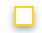 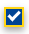 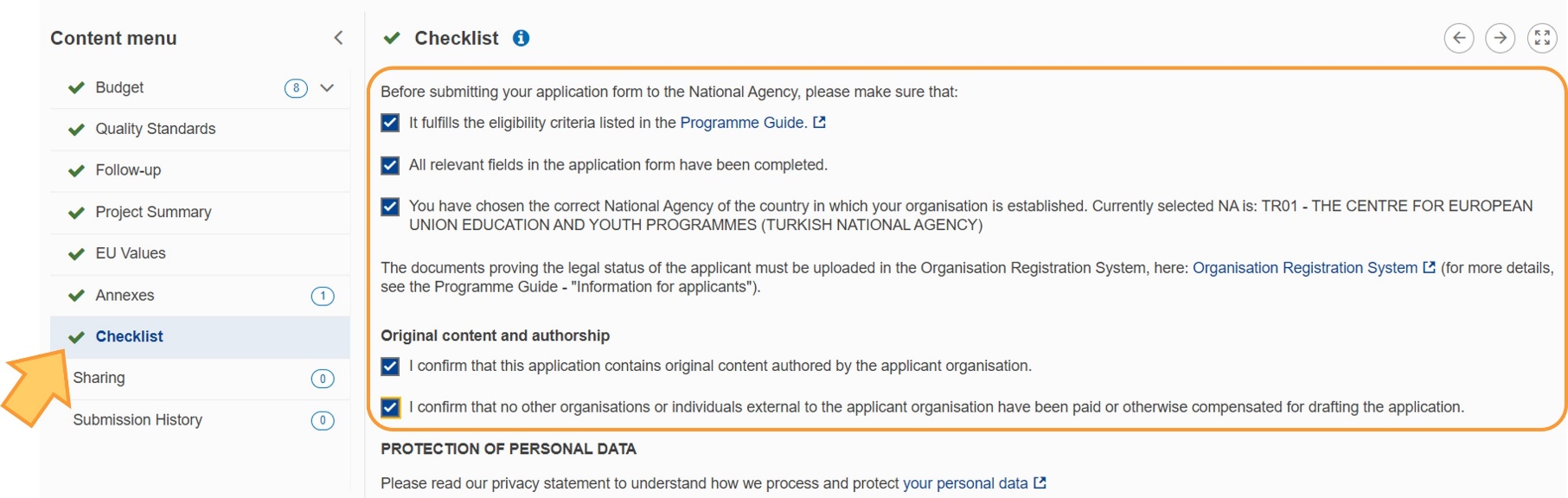 APPLICATION DETAILS - CONTENT MENU – SHARING
Βήμα 1: Καταχώρηση ενός sharing rule (εξ’ ορισμού η λίστα sharing είναι άδεια), επιλέγοντας 1 από τις 3 διαθέσιμες  επιλογές (Share with a new person, Share with an associated person, Share from my contact list)
Επίπεδα Πρόσβασης:

Read:
Ο χρήστης μπορεί να  διαβάσει την αίτηση
Write:
Ο χρήστης μπορεί να
διαβάσει και να
επεξεργαστεί την αίτηση
Submit:
Ο χρήστης μπορεί να  διαβάσει, να επεξεργαστεί  και να υποβάλει την αίτηση. Εκτός από τον ιδιοκτήτη της αίτησης, μόνο ένα επιπλέον άτομο μπορεί να έχει αυτό το επίπεδο πρόσβασης
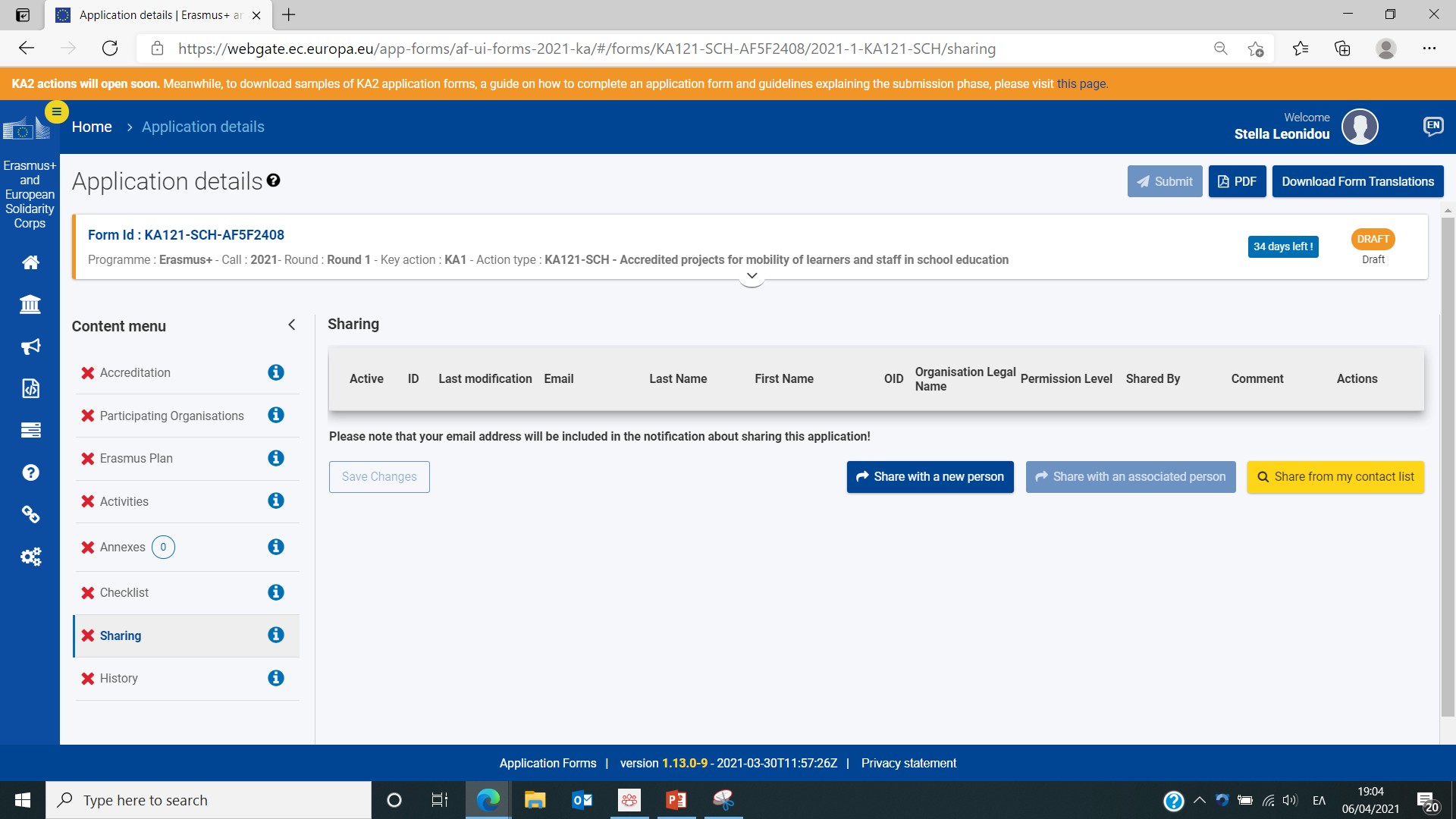 Με ένα από τα άτομα επαφής των εταίρων οργανισμών της συγκεκριμένης  πρότασης: Η ηλεκτρονική διεύθυνση επιλέγεται από drop-down menu
Με άτομα εκτός της λίστας επαφών του χρήστη
Με άτομα από τη λίστα  επαφών: Η ηλεκτρονική  διεύθυνση συμπληρώνεται  αυτόματα, μόλις επιλεγεί το
πρόσωπο από τη λίστα επαφών
Sharing Button (Εναλλακτικά, από το Μενού Actions – My applications)
APPLICATION DETAILS - CONTENT MENU – SHARING
Βήμα 2: Ενεργοποίηση μίας ρύθμισης sharing (sharing rule)  Επιτρέπεται μόνο προτού παρέλθει η καταληκτική ημερομηνία υποβολής αιτήσεων

Για να ενεργοποιηθεί η ρύθμιση sharing, πρέπει προηγουμένως να επιλεγεί το κουτάκι που βρίσκεται μπροστά  από τη ρύθμιση στο sharing list και να πατηθεί το κουμπί Save Changes
Το άτομο για το οποίο ενεργοποιείται η ρύθμιση λαμβάνει ηλεκτρονικό μήνυμα. Για να έχει πρόσβαση στην αίτηση, θα  πρέπει να συνδεθεί στην πλατφόρμα χρησιμοποιώντας το EU Login Account που συνδέεται με την ηλεκτρονική  διεύθυνση στην οποία στάλθηκε η ειδοποίηση
Διαγραφή ρύθμισης

Επεξεργασία ρύθμισης
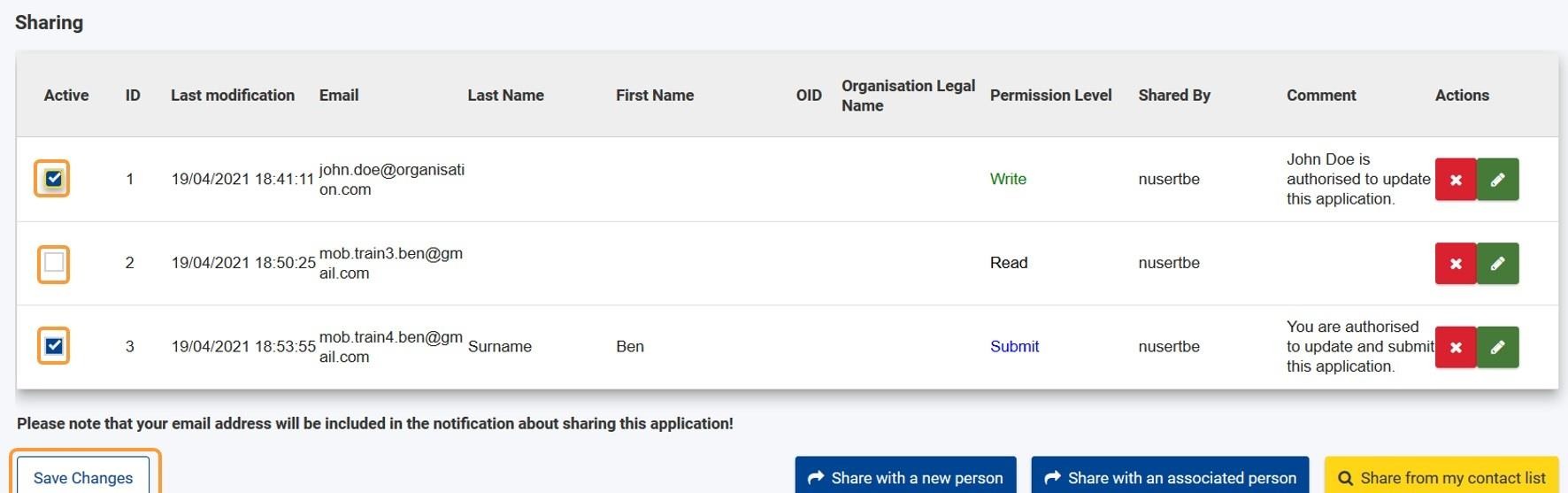 APPLICATION DETAILS - CONTENT MENU – SHARING
Μόνο ένα άτομο, εκτός από τον αρχικό χρήστη, μπορεί να αποκτήσει δικαίωμα υποβολής της αίτησης. Δικαίωμα  επεξεργασίας μπορούν να έχουν περισσότερα άτομα.

Μόνο ένα άτομο μπορεί να επεξεργάζεται την αίτηση ή να έχει δυνατότητα υποβολής της αίτησης ανά πάσα στιγμή
Εάν ο αρχικός χρήστης (= ο χρήστης που δημιούργησε την αίτηση) έχει παραχωρήσει το δικαίωμα επεξεργασίας και  υποβολής σε άλλον χρήστη, δε θα μπορεί πλέον ο ίδιος να υποβάλει την αίτηση και δε θα ενημερωθεί στην περίπτωση που ο δεύτερος χρήστης υποβάλει την αίτηση. Για να παραχωρηθεί ξανά το δικαίωμα  υποβολής στον αρχικό χρήστη, θα πρέπει ο αρχικός χρήστης είτε να υποβάλει αίτημα προς τον δεύτερο χρήστη  (REQUEST EDITING) και ο δεύτερος χρήστης να το αποδεχτεί είτε να απενεργοποιήσει το sharing rule που είχε  δημιουργήσει για τον χρήστη αυτό. Εντούτοις, ακόμα και αν η αίτηση υποβληθεί από τον άλλο χρήστη, ο αρχικός  χρήστης θα μπορεί να την ανοίξει και να την υποβάλει εκ νέου, αν είναι απαραίτητο.
Για να μπορέσει ένας χρήστης να στείλει  επιτυχώς αίτημα σε  άλλον χρήστη για παραχώρηση του δικαιώματος
επεξεργασίας/επεξεργασίας και υποβολής, θα πρέπει και οι δύο χρήστες να έχουν την αίτηση ανοικτή ταυτόχρονα.
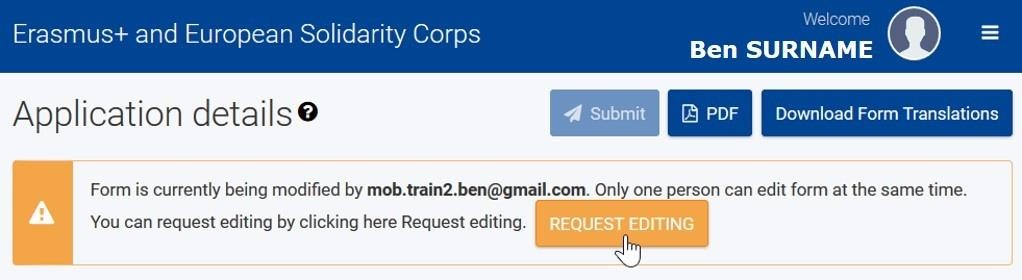 APPLICATION DETAILS - CONTENT MENU – SHARING
O αρχικός χρήστης μπορεί να δώσει απευθείας δικαίωμα επεξεργασίας της αίτησης σε έναν από τους χρήστες στους  οποίους έχει από πριν δοθεί αυτό το επίπεδο πρόσβασης (Editable by), χωρίς να χρειαστεί ο χρήστης εκείνος να υποβάλει αίτημα για  επεξεργασία (request editing) προς έναν τρίτο χρήστη, με το ίδιο επίπεδο πρόσβασης, που έχει ανοίξει ταυτόχρονα την  αίτηση
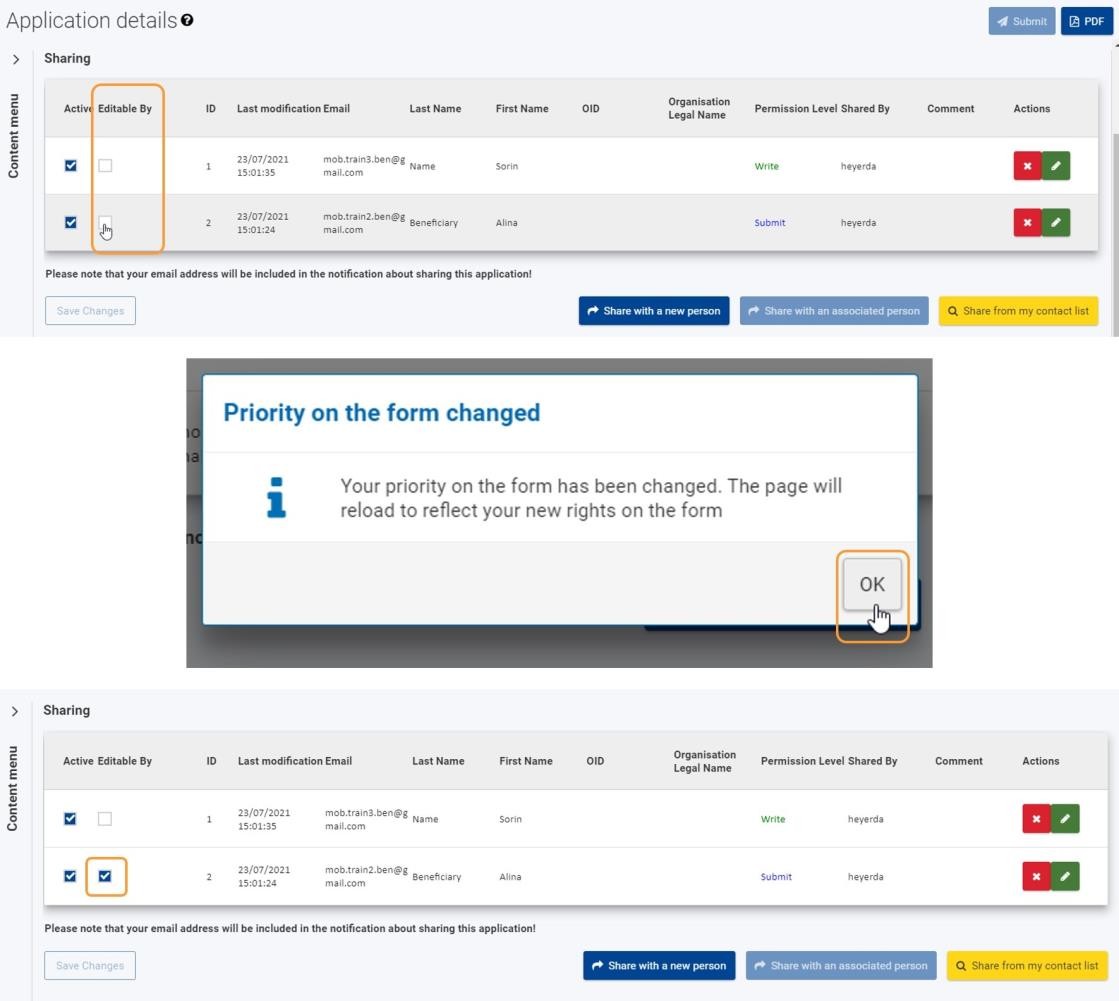 APPLICATION DETAILS - CONTENT MENU – HISTORY
Οθόνη History  Κάθε φορά που ένας χρήστης υποβάλλει ή προσπαθεί να υποβάλει μία αίτηση, αυτή η  ενέργεια καταγράφεται στην οθόνη αυτή.
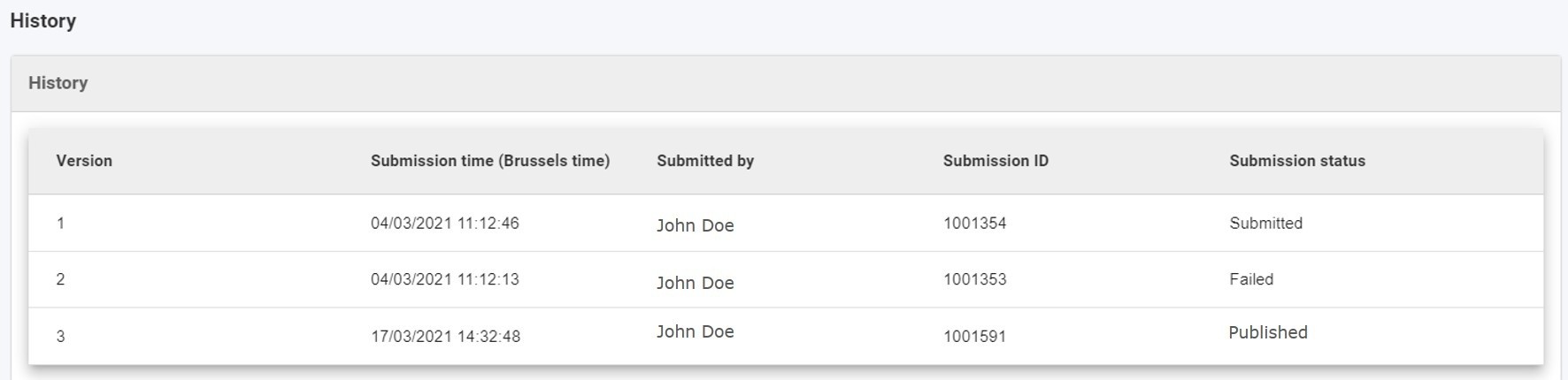 Submission status:
Submitted: Η αίτηση έχει υποβληθεί επιτυχώς, αλλά δεν έχει ακόμη παραληφθεί από την Εθνική Υπηρεσία
Failed: H απόπειρα υποβολής της αίτησης ήταν ανεπιτυχής
Published: Η αίτηση έχει υποβληθεί επιτυχώς και έχει, επίσης, παραληφθεί από την Εθνική Υπηρεσία  (Στην λίστα “My applications” το status παραμένει “Submitted”)
ΕΠΕΞΕΡΓΑΣΙΑ ΑΙΤΗΣΗΣ
Mandatory fields and sections

Όλα τα υποχρεωτικά πεδία σηματοδοτούνται με ένα κόκκινο αστερίσκο.

Στην περίπτωση που τα υποχρεωτικά πεδία δεν είναι όλα συμπληρωμένα, η υποβολή της αίτησης δεν είναι εφικτή
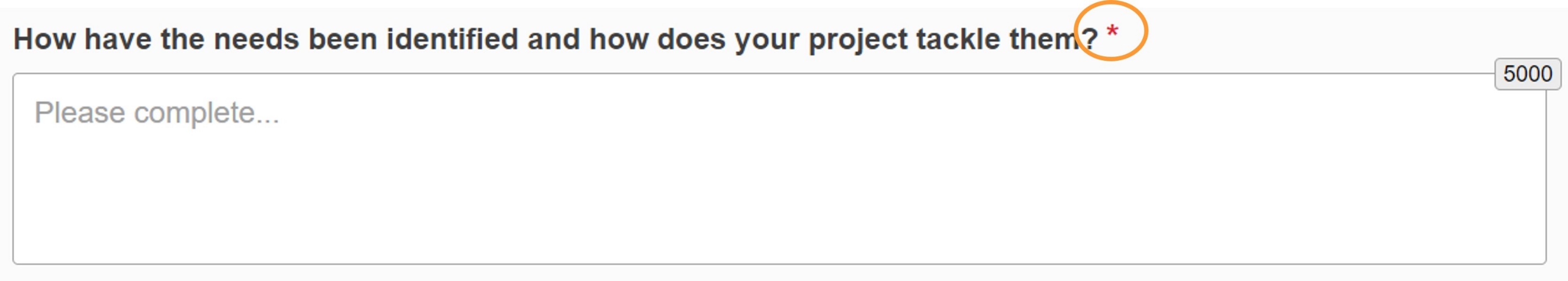 ΕΠΕΞΕΡΓΑΣΙΑ ΑΙΤΗΣΗΣ
Προειδοποιητικά και Πληροφοριακά Μηνύματα
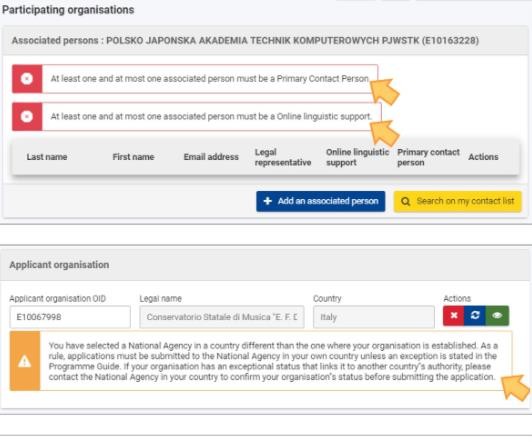 Κάποια μηνύματα βρίσκονται στην αίτηση ούτως ή  άλλως και κάποια άλλα εμφανίζονται μόνο  εφόσον συγκεκριμένα πεδία συμπληρωθούν με  λανθασμένα στοιχεία
APPLICATIONS - MY APPLICATIONS
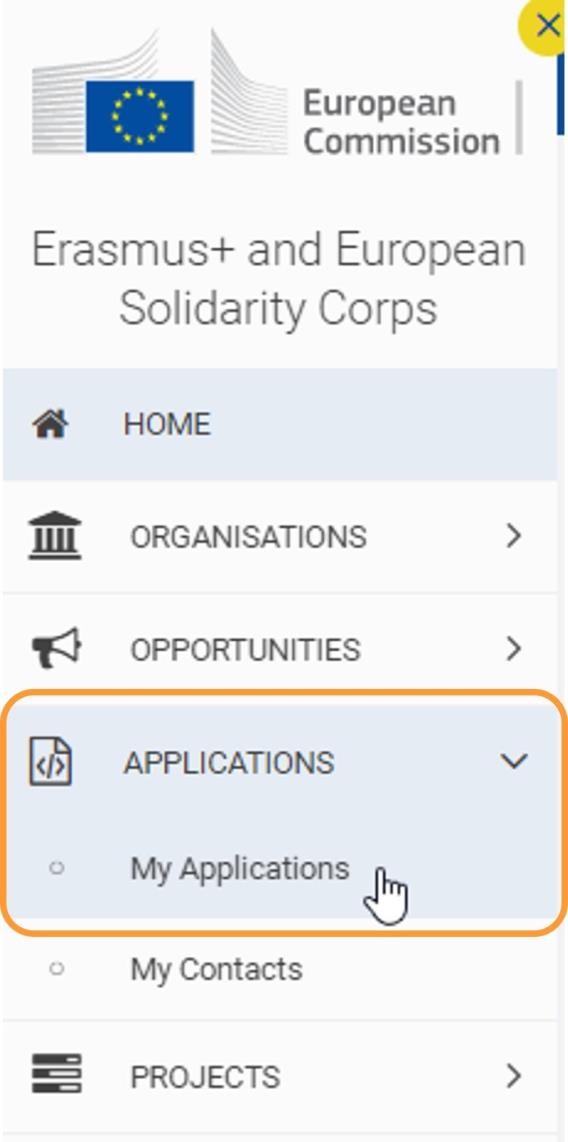 Εδώ βρίσκονται καταχωρημένες όλες οι αιτήσεις στις οποίες έχει πρόσβαση ο  χρήστης, είτε έχουν δημιουργηθεί από τον ίδιο είτε άλλοι χρήστες τις έχουν  μοιραστεί μαζί του
MY APPLICATIONS
H οθόνη MY APPLICATIONS διαθέτει τα εξής:
Search and filter panel: Εφαρμογή φίλτρων για αναζήτηση συγκεκριμένης αίτησης ή ομάδας συγκεκριμένων αιτήσεων
Search Results:
Επιλεγμένα φίλτρα αναζήτησης
Αποτελέσματα αναζήτησης – Κατάλογος αιτήσεων στις οποίες έχει πρόσβαση ο χρήστης
3.	Καθορισμός εμφανιζόμενου αριθμού αιτήσεων ανά σελίδα και δυνατότητα πλοήγησης στις σελίδες
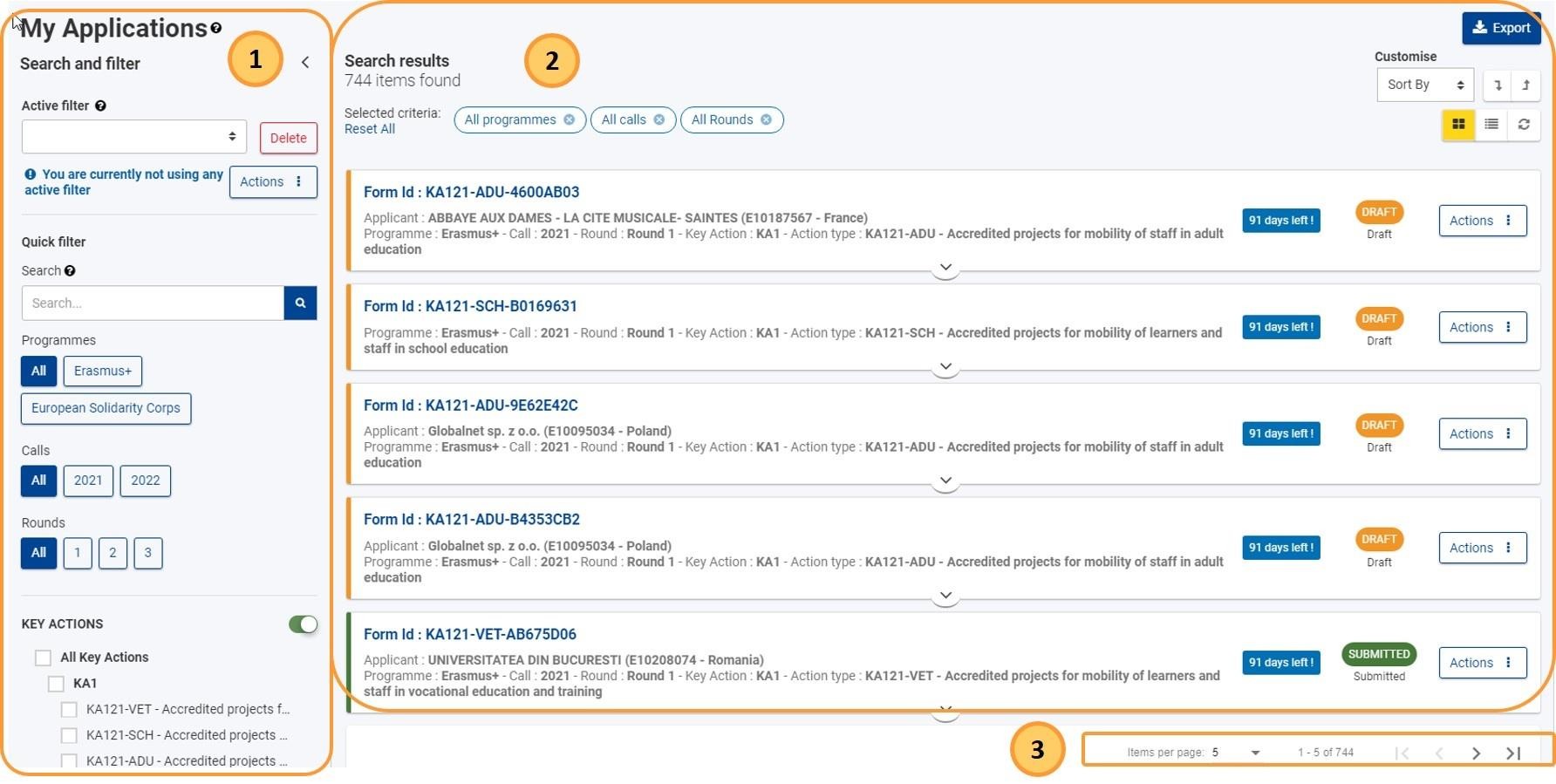 Επιλεγμένα Φίλτρα Αναζήτησης  Κατάλογος Αιτήσεων
MY APPLICATIONS – SEARCH AND FILTER PANEL
Active filter: Δημιουργία και αποθήκευση ενός συνδυασμού φίλτρων (Επιλογή φίλτρων  Actions  Create new active  filter  Active filter’s name  Create)
Quick filter: Καταχώρηση κειμένου για πιο στοχευμένη αναζήτηση, π.χ. καταχώρηση Form ID για αναζήτηση με βάση
το Form ID ή αναζήτηση κειμένου που περιέχεται στην αίτηση (Το κείμενο θα προστεθεί στα Selected criteria)
Προκαθορισμένα φίλτρα: Programmes, Calls, Rounds, Key Actions, Fields, States, Ownership
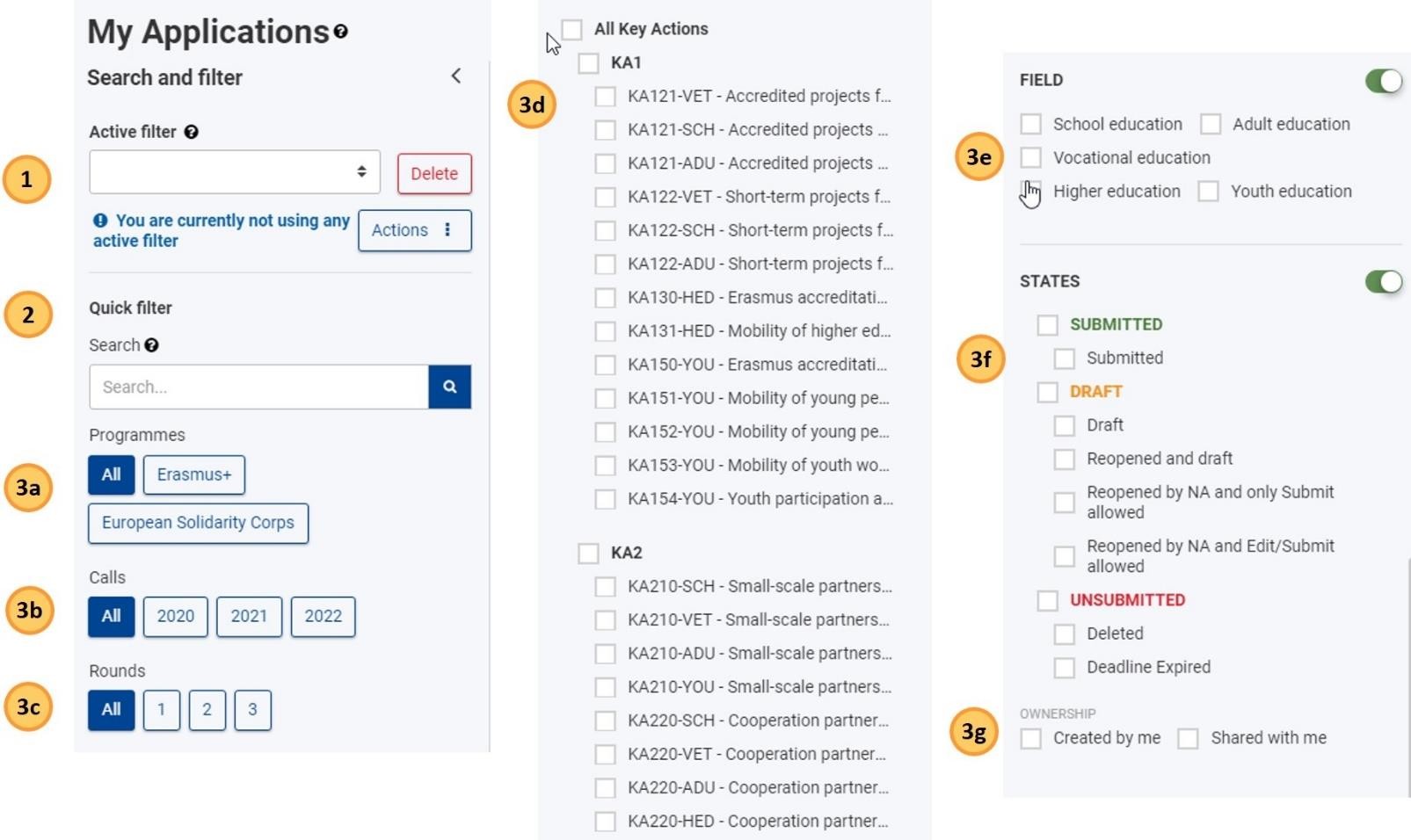 MY APPLICATIONS – SEARCH RESULTS
Υπάρχει δυνατότητα επιλογής του τρόπου παρουσίασης των αποτελεσμάτων αναζήτησης στην οθόνη MY APPLICATIONS
– 2 τρόποι παρουσίασης:

Card View: Η εξ’ ορισμού ρύθμιση, κατά την οποία οι αιτήσεις εμφανίζονται ως ένας κατάλογος από κάρτες. Η κάθε κάρτα περιλαμβάνει βασικές πληροφορίες για την αίτηση και το κουμπί Actions.

2.   List View: Οι αιτήσεις εμφανίζονται σε πίνακα, με μία αίτηση ανά γραμμή και τις λεπτομέρειες να εμφανίζονται σε  στήλες. Το κουμπί Actions είναι διαθέσιμο για κάθε αίτηση, σε ξεχωριστή στήλη.
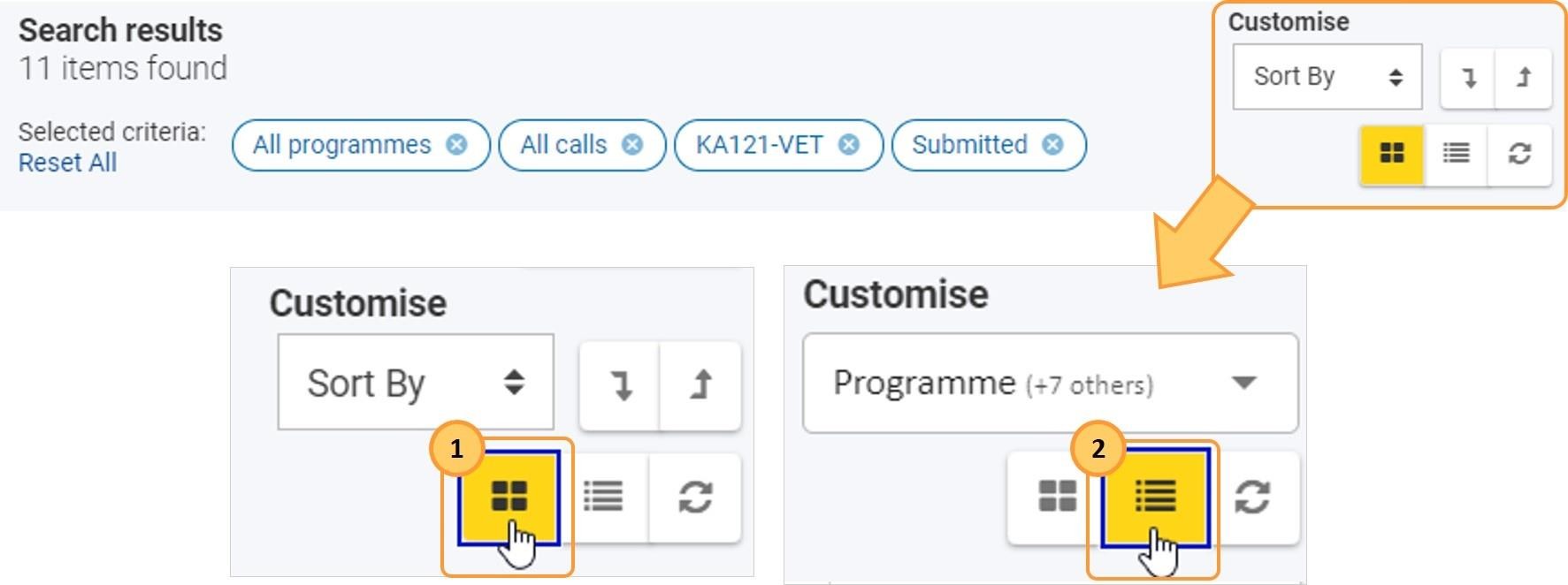 MY APPLICATIONS – ΚΑΡΤΑ ΣΧΕΔΙΟΥ
Όταν τα αποτελέσματα αναζήτησης εμφανίζονται σε card view, η κάρτα είναι συρρικνωμένη και τα εξής στοιχεία είναι
διαθέσιμα:
Ημέρες μέχρι την καταληκτική ημερομηνία: Μπλε11 ή περισσότερες / Πορτοκαλί2-10 /Κόκκινο 1 ή λιγότερη
Completion Status: ΠορτοκαλίDraft / ΠράσινοSubmitted / ΚόκκινοUnsubmitted (το αντίστοιχο χρώμα λαμβάνει και  η στήλη στα αριστερά της κάρτας)
Form ID
Όνομα και OID αιτούντος οργανισμού
Τίτλος Σχεδίου
Πρόγραμμα, Πρόσκληση, Γύρος Αιτήσεων (Round 1/Round 2/Round 3), Δράση
Actions Button: Αναλόγως του τύπου της αίτησης, της κατάστασης στην οποία βρίσκεται η αίτηση και του ρόλου που έχει  σε αυτήν ο χρήστης, εμφανίζονται διαφορετικές επιλογές (Διαφάνεια αρ. 98)
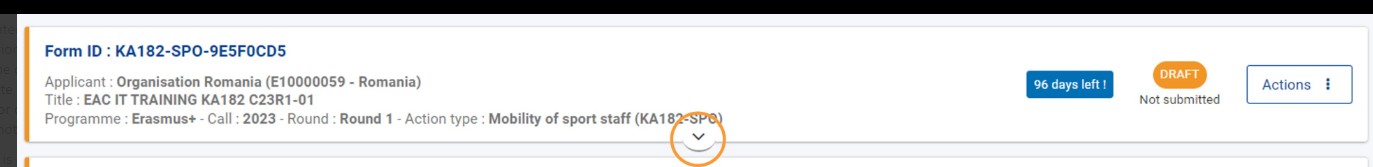 !!! Όταν η κάρτα επεκταθεί, εμφανίζονται επιπρόσθετα στοιχεία, όπως Application Owner, Last modification:  Date and Time, Progress Bar κ.ά.
MY APPLICATIONS – STATUSES AND STATES
Draft
Initial Draft: Αίτηση που δεν έχει ακόμα υποβληθεί (πλήρως, μερικώς ή καθόλου συμπληρωμένη)
Reopened: Αίτηση που είχε υποβληθεί και ο αιτητής την άνοιξε εκ νέου, πριν από την καταληκτική ημερομηνία  (προκειμένου να κάνει αλλαγές και να την υποβάλει ξανά εντός της προθεσμίας)
Submitted
Submitted: Η αίτηση έχει υποβληθεί στην Εθνική Υπηρεσία
Unsubmitted
Deadline Expired: Η αίτηση δεν υποβλήθηκε εντός της προθεσμίας
Deleted: Η αίτηση δεν υποβλήθηκε ποτέ και διαγράφηκε πριν την πάροδο της καταληκτικής ημερομηνίας για υποβολή αιτήσεων Μία τέτοια αίτηση μπορεί να ανοικτεί εκ νέου από τον αιτητή, εντός της προθεσμίας
Cancelled: Αίτηση που υποβλήθηκε, αλλά αποσύρθηκε, ούτως ώστε να μη σταλεί για αξιολόγηση. Μία ακυρωμένη αίτηση δεν μπορεί να τροποποιηθεί ή να υποβληθεί εκ νέου (read-only)
Completion Status
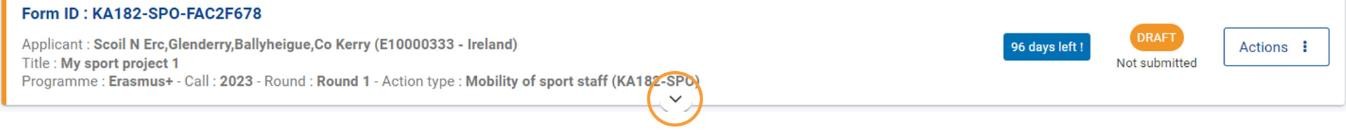 Corresponding Workflow State
MY APPLICATIONS – CANCEL AN APPLICATION FORM (1/2)
Από την Πρόσκληση του 2024, υπάρχει η δυνατότητα ακύρωσης μίας αίτησης. Ισχύουν τα εξής:

Μία αίτηση που ακυρώνεται (αποσύρεται) δεν μπορεί να τύχει επεξεργασίας ή να υποβληθεί εκ νέου  Εμφανίζεται στην καρτέλα “My applications”, είναι όμως απλώς αναγνώσιμη.
Μόνο αίτηση που υποβλήθηκε τουλάχιστον μία φορά μπορεί να ακυρωθεί.
Η ακύρωση μίας (υποβεβλημένης) αίτησης είναι εφικτή μόνο προτού παρέλθει η καταληκτική ημερομηνία για υποβολή αιτήσεων  Όταν παρέρχεται η ημερομηνία αυτή, η αίτηση κλειδώνει σε status “Submitted” και μόνο κατόπιν επικοινωνίας με την Εθνική Υπηρεσία, μπορεί να γίνει ακύρωσή της (προκειμένου να μη σταλεί για αξιολόγηση)
Η δυνατότητα αυτή είναι χρήσιμη σε δύο περιπτώσεις:
Όταν ο αριθμός των επιτρεπόμενων αιτήσεων για μία συγκεκριμένη δράση έχει ήδη συμπληρωθεί, στη βάση των κανόνων περιορισμού (capping rules) που εισήχθησαν κατά την Πρόσκληση του 2024
Όταν ο αιτητής επιθυμεί να αντικαταστήσει μία αίτηση που έχει υποβάλει με μία άλλη, βελτιωμένη
Ακύρωση μπορεί να γίνει και για αιτήσεις που βρίσκονται σε state “Reopened”  Σε αυτή την περίπτωση, ακυρώνονται και όλες οι προηγούμενες υποβολές

Μόνο αιτήσεις που βρίσκονται σε status “Submitted” ή “Draft – Reopened” 
μπορούν να ακυρωθούν
MY APPLICATIONS – CANCEL AN APPLICATION FORM (2/2)
Τεχνικά, η διαδικασία ακύρωσης είναι η ακόλουθη:
Στην καρτέλα “My Applications” εντοπίζετε την αίτηση που επιθυμείτε να ακυρώσετε






Ανοίγετε την αίτηση και πατάτε “Cancel”
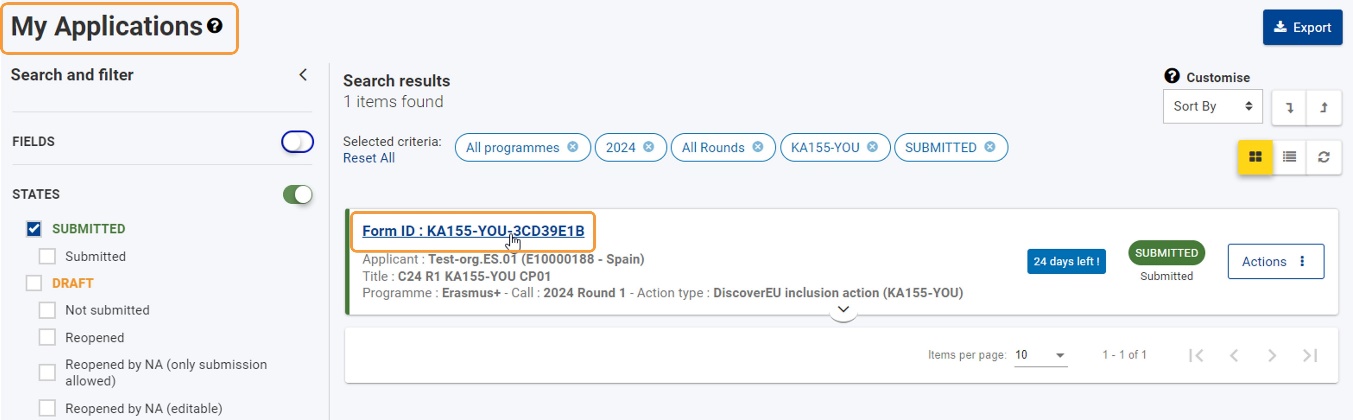 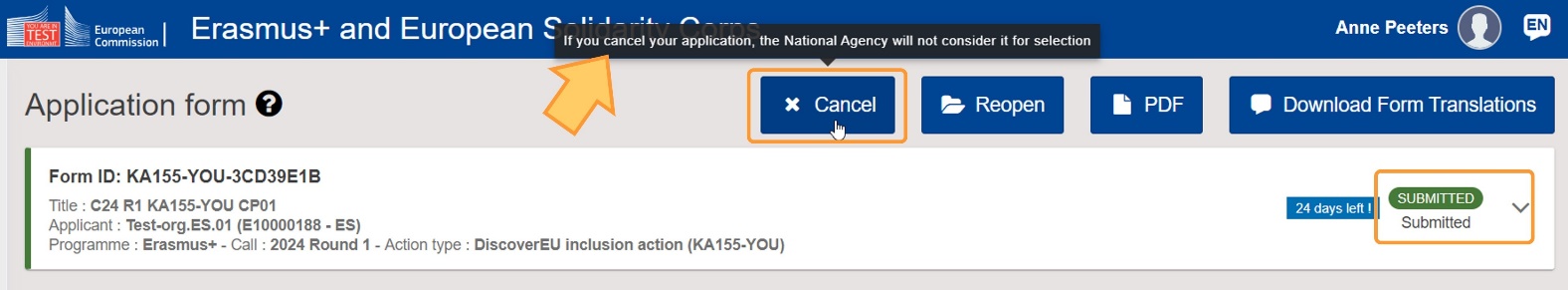 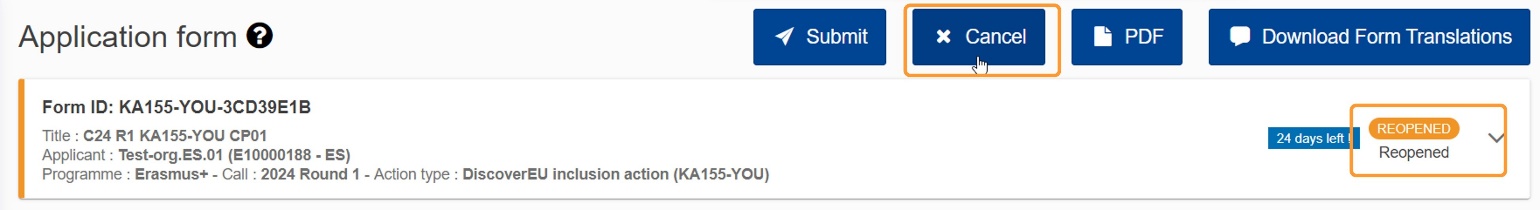 MY APPLICATIONS – ΚΑΡΤΑ ΣΧΕΔΙΟΥ – ACTIONS BUTTON
Actions button:
Edit: Επεξεργασία αίτησης που δεν έχει ακόμη υποβληθεί, νοουμένου ότι δεν έχει παρέλθει η καταληκτική ημερομηνία  για υποβολή αιτήσεων
!!! Η επεξεργασία μίας αίτησης μπορεί να γίνει και πατώντας πάνω στο Form ID
Preview: Προβολή αίτησης σε Read Only mode  Δεν εμφανίζεται στην περίπτωση draft αιτήσεων, εκτός εάν ο χρήστης έχει πρόσβαση σε μία draft αίτηση λόγω του ότι ο ιδιοκτήτης της αίτησης την έκανε shared μαζί του
Delete: Διαγραφή μίας αίτησης που δεν έχει ακόμα υποβληθεί 
Reopen: Εκ νέου άνοιγμα αίτησης που έχει υποβληθεί ή είναι deleted, νοουμένου ότι δεν έχει παρέλθει η καταληκτική ημερομηνία
Submission History: Άνοιγμα της οθόνης ιστορικού υποβολής της αίτησης  Η επιλογή αυτή εμφανίζεται σε όλες τις
περιπτώσεις Εναλλακτικά, ο χρήστης μπορεί να ανοίξει την οθόνη αυτή μέσα από την ίδια την αίτηση  Content Menu -  History
Sharing: Αποστολή της αίτησης σε άλλα άτομα, με προκαθορισμένο επίπεδο πρόσβασης  Εκχώρηση δικαιωμάτων για Ανάγνωση/Ανάγνωση + Επεξεργασία/Ανάγνωση + Επεξεργασία + Υποβολή
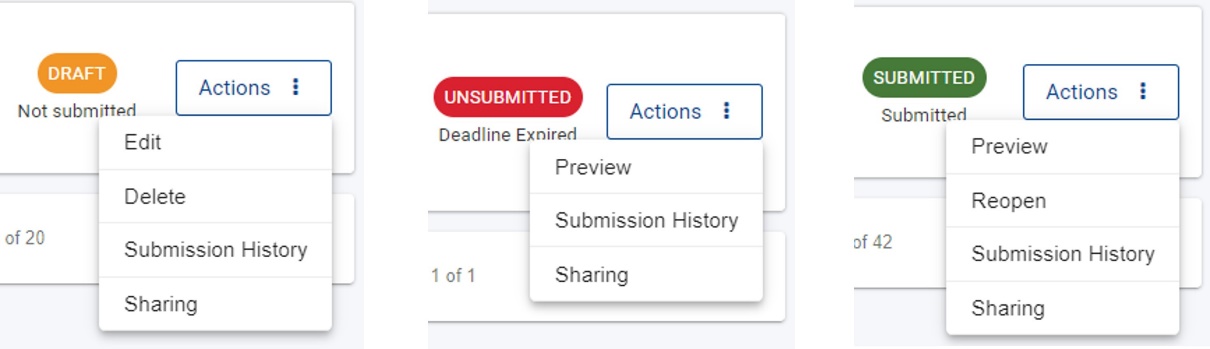 APPLICATIONS – MY CONTACTS
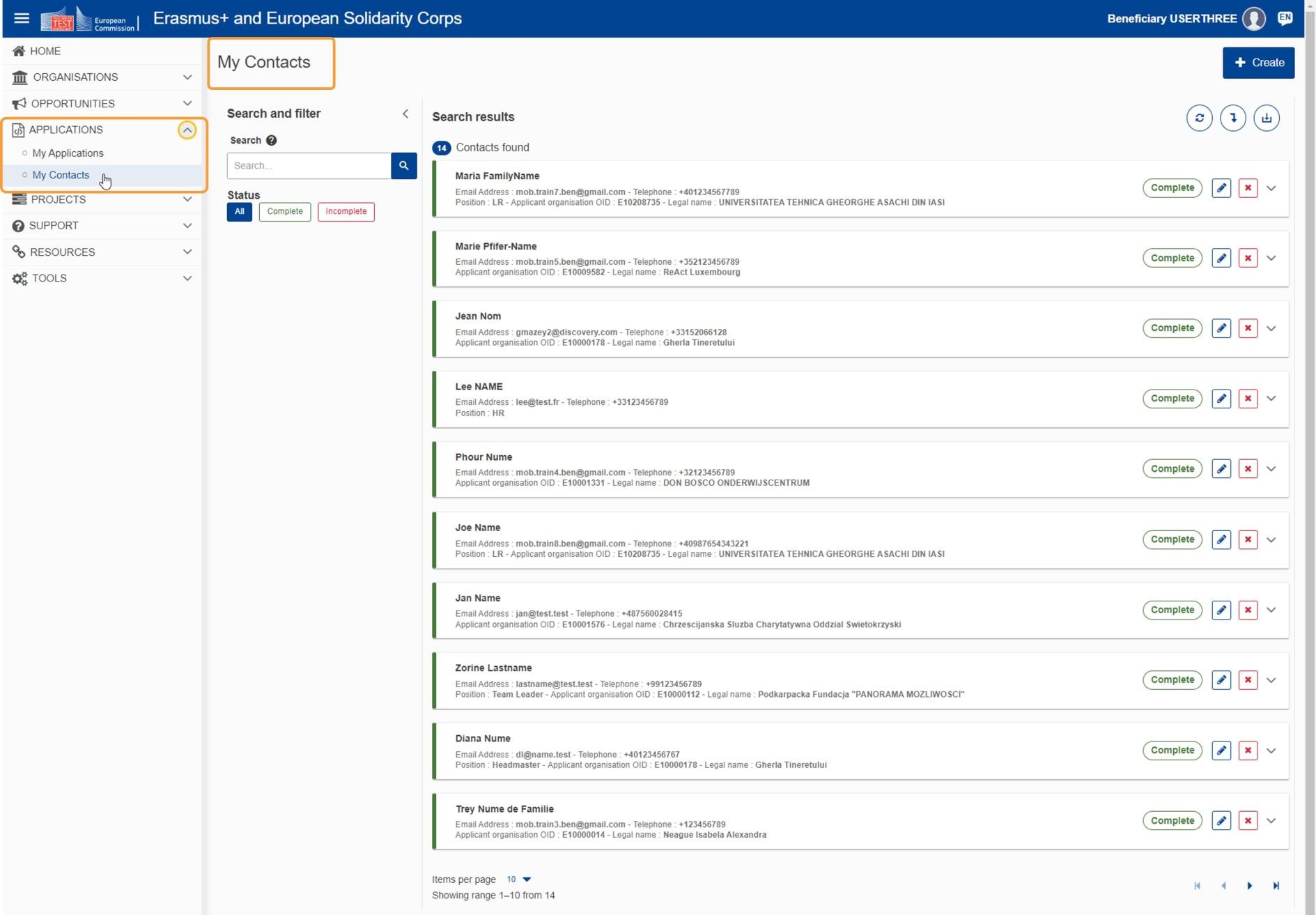 Η καρτέλα My  Contacts:

Προβάλλει όλες τις επαφές του  χρήστη, με δυνατότητα  επεξεργασίας τους
Παρέχει τη δυνατότητα για δημιουργία νέων επαφών
APPLICATIONS – MY CONTACTS
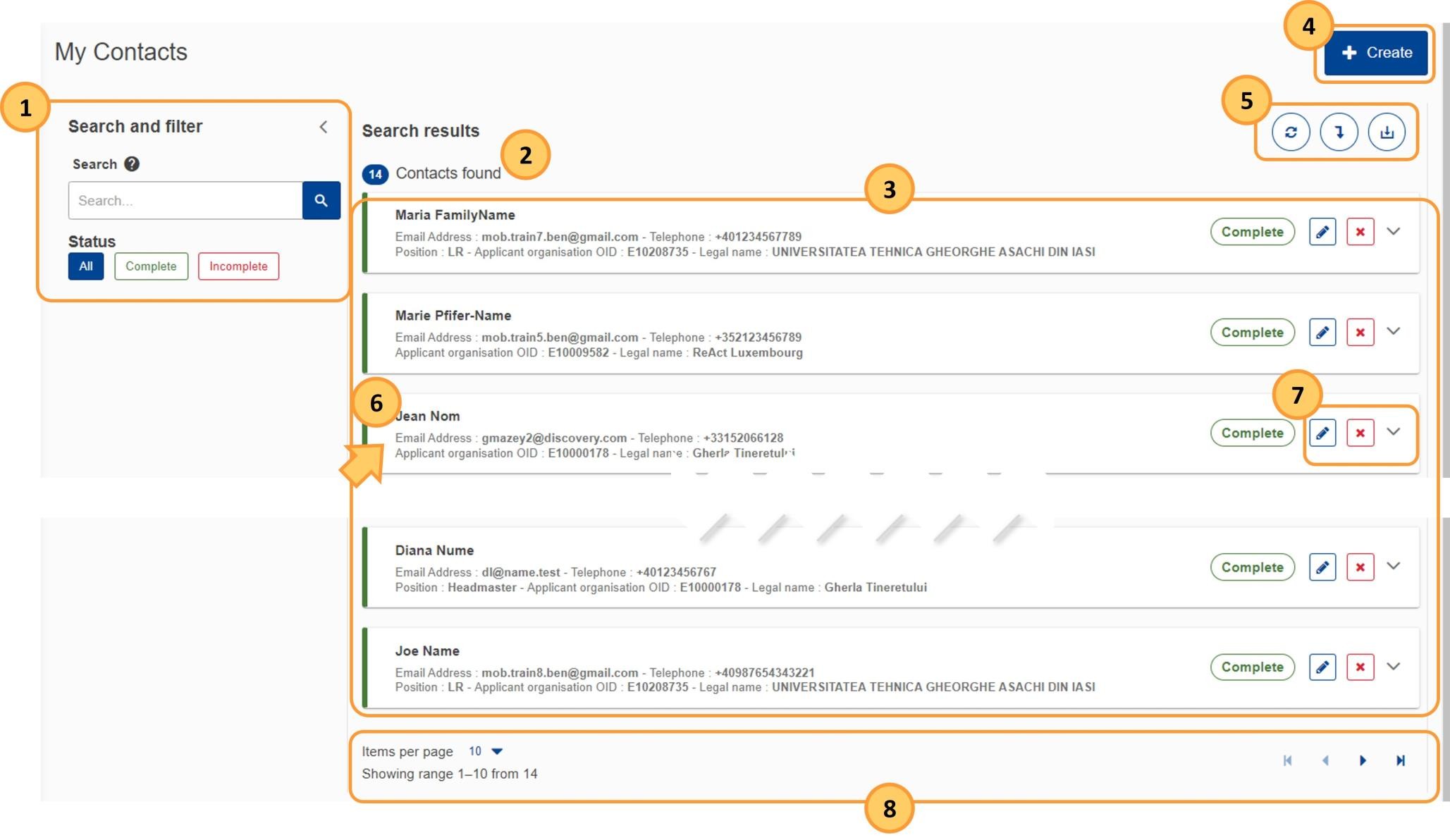 Αναζήτηση και φιλτράρισμα
επαφών
Αριθμός επαφών που βρέθηκαν
Προβολή αποτελεσμάτων
Δημιουργία νέας επαφής
 Εικονίδια: Ανανέωσης Λίστας  Επαφών, Ανοίγματος/Κλεισίματος  των καρτών επαφής,
Πραγματοποίησης Λήψης
(download) της λίστας επαφών
Κάρτα επαφής με βασικές
πληροφορίες για την επαφή αυτή
Εικονίδια:Επεξεργασίας,  Διαγραφής ή Προβολής των  στοιχείων μίας επαφής
Καθορισμός του αριθμού  επαφών που θα φαίνονται ανά
σελίδα και περιήγηση στις σελίδες  επαφών
APPLICATIONS – MY CONTACTS
Η λίστα επαφών παρουσιάζει:

Πρόσωπα επαφής οργανισμών (associated persons), όπως καταχωρήθηκαν σε αιτήσεις που  δημιουργήθηκαν από τον χρήστη (νοουμένου ότι, κατά τη συμπλήρωση της αίτησης, πατήθηκε από τον αιτητή το κουμπί για συμπερίληψη των στοιχείων του associated person στη λίστα επαφών)

Όλες τις επαφές που δημιουργήθηκαν απευθείας στην καρτέλα My Contacts
!!! Κατά τη συμπλήρωση μίας αίτησης, τα στοιχεία επαφής των associated persons ενός οργανισμού μπορούν είτε  να καταχωρούνται απευθείας στην αίτηση (εάν τα άτομα αυτά δεν συμπεριλαμβάνονται στη λίστα επαφών) είτε να  αντλούνται από τη λίστα επαφών του χρήστη
ΥΠΟΒΟΛΗ ΑΙΤΗΣΗΣ
Μόλις πατηθεί το κουμπί Submit:

1. Εμφανίζεται το πιο κάτω μήνυμα, το οποίο επιβεβαιώνει την υποβολή. Με το πάτημα του κουμπιού
OK, το μήνυμα κλείνει
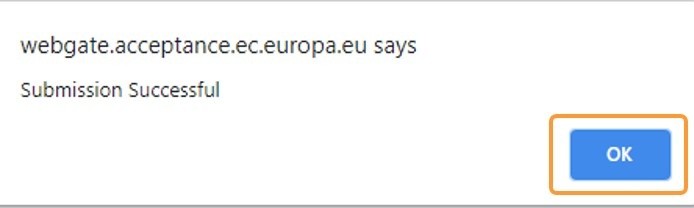 2. Ο χρήστης αυτόματα μεταφέρεται στην οθόνη My applications όπου βλέπει την αίτησή του  σε κατάσταση SUBMITTED.
ΥΠΟΒΟΛΗ ΑΙΤΗΣΗΣ
3.	Όλα	τα	preferred	contact	persons	και	οι	νόμιμοι	εκπρόσωποι	των	συμμετεχόντων	οργανισμών	μίας  κοινοπραξίας λαμβάνουν ηλεκτρονικό μήνυμα επιβεβαίωσης, ως πιο κάτω:
An Erasmus+ application involving your organisation has been submitted. This project will be evaluated over the next months. You may find further details below.  You are receiving this notification because you have been identified as the legal representative or contact person for your organisation. If your organisation is not participating in this application or you believe you have received this message in error, please contact the National Agency identified further below. Contact details of all National Agencies are available here: https://ec.europa.eu/programmes/erasmus-plus/contact/national-agencies_en

In case you have questions about the validity of the information or would like to know more about the process please contact the relevant National Agency  (https://erasmus-plus.ec.europa.eu/national-agencies) or have a look at the documentation available at https://wikis.ec.europa.eu/x/xqH-AQ

In case you have questions about personal data processing please check the privacy statement: https://webgate.ec.europa.eu/erasmus-esc/index/privacy-
statement

Project Information
Project Title: Action: Small-scale partnerships in youth
Call for proposals: 2021
National Agency: RO01 - Agentia Nationala pentru Programe Comunitare in Domeniul Educatiei si Formarii Profesionale  Organisation
Legal name: Test Organisation Romania  Organisation ID: E10000178
Role of organisation in the application: APPLICANT
Submission information
Form ID: KA210-YOU-E4EDF191
Submission ID: 1006357
Submission date (dd/mm/yyyy): 19/08/2022  Submission time (Brussels, Belgium time): 11:35:43
ΚΑΘΥΣΤΕΡΗΜΕΝΗ ΥΠΟΒΟΛΗ ΑΙΤΗΣΗΣ
Η υποβολή αιτήσεων μετά την πάροδο της καταληκτικής ημερομηνίας επιτρέπεται όταν  ικανοποιούνται και οι τέσσερεις πιο κάτω συνθήκες:

Η αδυναμία εμπρόθεσμης υποβολής οφειλόταν σε τεχνικά προβλήματα της Ευρωπαϊκής πλατφόρμας
και όχι σε τεχνικά προβλήματα του αιτητή
Η ημερομηνία και ώρα της τελευταίας απόπειρας υποβολής (“Submission History”) προηγούνται της
επίσημης καταληκτικής ημερομηνίας για υποβολή αιτήσεων
Ο αιτητής έχει ενημερώσει σχετικά την Εθνική Υπηρεσία, εντός 24 ωρών από την επίσημη καταληκτική  ημερομηνία (ώρα Βρυξελλών)
Ο αιτητής έχει αποστείλει στην Εθνική Υπηρεσία, εντός 24 ωρών από την επίσημη καταληκτική  ημερομηνία (ώρα Βρυξελλών), μέσω ηλεκτρονικού ταχυδρομείου (σε μορφή pdf), μία πλήρως  συμπληρωμένη αίτηση, η οποία δεν έχει υποστεί επεξεργασία μετά από την τελευταία εμπρόθεσμη  απόπειρα υποβολής

!!! Εάν η Ε.Υ. αποφασίσει να δεχτεί την αίτηση, θα την ανοίξει εκ νέου για υποβολή ή ακόμα και για επεξεργασία  από τον αιτητή, θα κοινοποιήσει στον αιτητή τη νέα καταληκτική ημερομηνία και οι υπολειπόμενες
ημέρες, μέχρι τη νέα ημερομηνία υποβολής, θα εμφανίζονται στο tab “My applications”
ΠΕΡΙΟΡΙΣΜΟΣ ΣΤΗΝ ΚΑΤΑΘΕΣΗ ΑΙΤΗΣΕΩΝ
Ένας οργανισμός (ένα OID) μπορεί να συμμετάσχει το μέγιστο σε 10 αιτήσεις ΚΑ210 ανά προθεσμία και μόνο σε 1 αίτηση ως συντονιστής. Το όριο αυτό λαμβάνει υπόψη τις αιτήσεις αθροιστικά για όλους τους Τομείς.
Σχετικά, έχουν δημιουργηθεί από την ΕΕ τρεις ασφαλιστικές δικλείδες:


1. Προειδοποιητικά μηνύματα  Εμφανίζονται στην ενότητα “Participating Organisations” της αίτησης, όταν ένα εκ των OIDs που καταχωρήθηκαν στην εν λόγω αίτηση συμμετέχει (ως εταίρος ή συντονιστής) σε 4 ή περισσότερες αιτήσεις, πρόχειρες (draft) ή/και κατατεθειμένες (submitted). Περιλαμβάνουν τον συνολικό αριθμό πρόχειρων και κατατεθειμένων αιτήσεων (2 ξεχωριστοί αριθμοί) στις οποίες συμμετέχει το συγκεκριμένο OID. Τα μηνύματα αυτά τα βλέπει μόνο ο συντονιστής.


2. Οι ειδοποιήσεις μέσω email αποστέλνονται στους Εξουσιοδοτημένους Χρήστες (Authorized Users) ενός οργανισμού, όπως αυτοί έχουν καταχωρηθεί στο Σύστημα Εγγραφής Οργανισμών ORS, όταν το OID του οργανισμού συμμετέχει (ως εταίρος ή συντονιστής) σε 4 ή περισσότερες κατατεθειμένες αιτήσεις και περιλαμβάνουν τον συνολικό αριθμό κατατεθειμένων αιτήσεων. Όταν, όμως, ο οργανισμός φτάσει το όριο συμμετοχής σε  κατατεθειμένες αιτήσεις (10), τότε η ειδοποίηση περιλαμβάνει αναλυτικό κατάλογο με τις αιτήσεις που έχουν κατατεθεί. Ανά αίτηση, εμφανίζεται ο αριθμός της (Form ID), ο αιτών οργανισμός και το OID του καθώς και η αρμόδια Εθνική Υπηρεσία.
ΠΕΡΙΟΡΙΣΜΟΣ ΣΤΗΝ ΚΑΤΑΘΕΣΗ ΑΙΤΗΣΕΩΝ
3. Τα μηνύματα σφάλματος (error blocking messages) εμφανίζονται στην ενότητα “Participating Organisations” μίας αίτησης που τώρα συμπληρώνεται, όταν ένα εκ των OIDs που καταχωρήθηκαν στην εν λόγω αίτηση συμμετέχει σε ήδη σε 10 κατατεθειμένες αιτήσεις ως συντονιστής ή εταίρος και σε 1 ως συντονιστής - αιτητής. Δεν περιλαμβάνουν αναλυτικό κατάλογο με τις αιτήσεις στις οποίες καταχωρήθηκε το συγκεκριμένο OID, αλλά μόνο συνολικό αριθμό αιτήσεων.

Όταν έχουν ήδη κατατεθεί 10 αιτήσεις με τη συμμετοχή ενός OID ως εταίρου ή συντονιστή, καμία επιπλέον αίτηση στην οποία περιλαμβάνεται το συγκεκριμένο OID δεν μπορεί να κατατεθεί

Όταν έχει ήδη κατατεθεί 1 αίτηση με τη συμμετοχή ενός οργανισμού ως συντονιστή, καμία επιπλέον αίτηση στην οποία περιλαμβάνεται ο εν λόγω οργανισμός ως αιτητής δεν μπορεί να κατατεθεί



!!! Το σύστημα κάνει καταμέτρηση των κατατεθειμένων αιτήσεων, στη βάση της χρονολογικής σειράς υποβολής τους
https://wikis.ec.europa.eu/display/NAITDOC/FAQs+Capping+of+applications
ΠΕΡΙΟΡΙΣΜΟΣ ΣΤΗΝ ΚΑΤΑΘΕΣΗ ΑΙΤΗΣΕΩΝ
Τι μπορείτε να κάνετε αν λάβετε μήνυμα σφάλματος (error blocking message) για μία εκ των αιτήσεων στις οποίες είστε συντονιστής;

Αν έχετε λάβει το μήνυμα επειδή το δικό σας OID έχει φτάσει το όριο κατατεθειμένων αιτήσεων, μπορείτε:
Να ακυρώσετε (cancel) μία από τις υποβληθείσες αιτήσεις στην οποία είστε συντονιστής, εφόσον προτιμάτε να προχωρήσετε με την αίτηση πάνω στην οποία έχει εμφανιστεί το μήνυμα σφάλματος Aυτή η λύση θα έχει αρνητικό αντίκτυπο και στους άλλους οργανισμούς που συμμετέχουν στην ακυρωμένη ή εκ νέου ανοιγμένη αίτηση
Να ζητήσετε να αφαιρεθεί το OID σας από μία υποβληθείσα αίτηση στην οποία είστε εταίρος 
Να μην υποβάλετε την αίτηση πάνω στην οποία έχει εμφανιστεί το σφάλμα, αφήνοντάς την σε draft μορφή ή διαγράφοντάς την (delete)  Aυτή η λύση θα έχει αρνητικό αντίκτυπο και στους υπόλοιπους οργανισμούς που συμμετέχουν στην εν λόγω αίτηση

Αν έχετε λάβει το μήνυμα, επειδή κάποιο άλλο OID έχει φτάσει το όριο κατατεθειμένων αιτήσεων, μπορείτε:
Να αφαιρέσετε τον συγκεκριμένο οργανισμό από την αίτηση
Να επικοινωνήσετε με τον συγκεκριμένο οργανισμό και να του ζητήσετε να αποφασίσει κατά πόσον θα παραμείνει στη συγκεκριμένη αίτηση ή όχι. Για να παραμείνει στη συγκεκριμένη αίτηση, θα πρέπει να αποσυρθεί από κάποια άλλη

Τι συμβαίνει όταν οι εξουσιοδοτημένοι χρήστες ενός οργανισμού λαμβάνουν ειδοποίηση ότι ο οργανισμός συμμετέχει ήδη σε 10 αιτήσεις και συνειδητοποιούν ότι κάποια από αυτές τις συμμετοχές έχει προχωρήσει χωρίς τη συγκατάθεσή τους;

Επικοινωνούν με τον συντονιστή της εν λόγω αίτησης και του ζητούν να τους αφαιρέσει από την αίτηση
Μόνο εάν η πιο πάνω επικοινωνία δεν αποδώσει: Επικοινωνούν με την Εθνική Υπηρεσία όπου κατατέθηκε η αίτηση
ΠΕΡΙΟΡΙΣΜΟΣ ΣΤΗΝ ΚΑΤΑΘΕΣΗ ΑΙΤΗΣΕΩΝ
Σημαντική Διευκρίνιση:

Αιτήσεις που έχουν ανοιχθεί εκ νέου (αιτήσεις δηλαδή που είχαν προηγουμένως  υποβληθεί) λογίζονται ως κατατεθειμένες, καθώς έχουν τουλάχιστον υποβληθεί μία φορά και προσμετρούνται στις κατατεθειμένες αιτήσεις, για σκοπούς αποστολής προειδοποιητικών μηνυμάτων, ειδοποιήσεων μέσω email και μηνυμάτων σφάλματος.
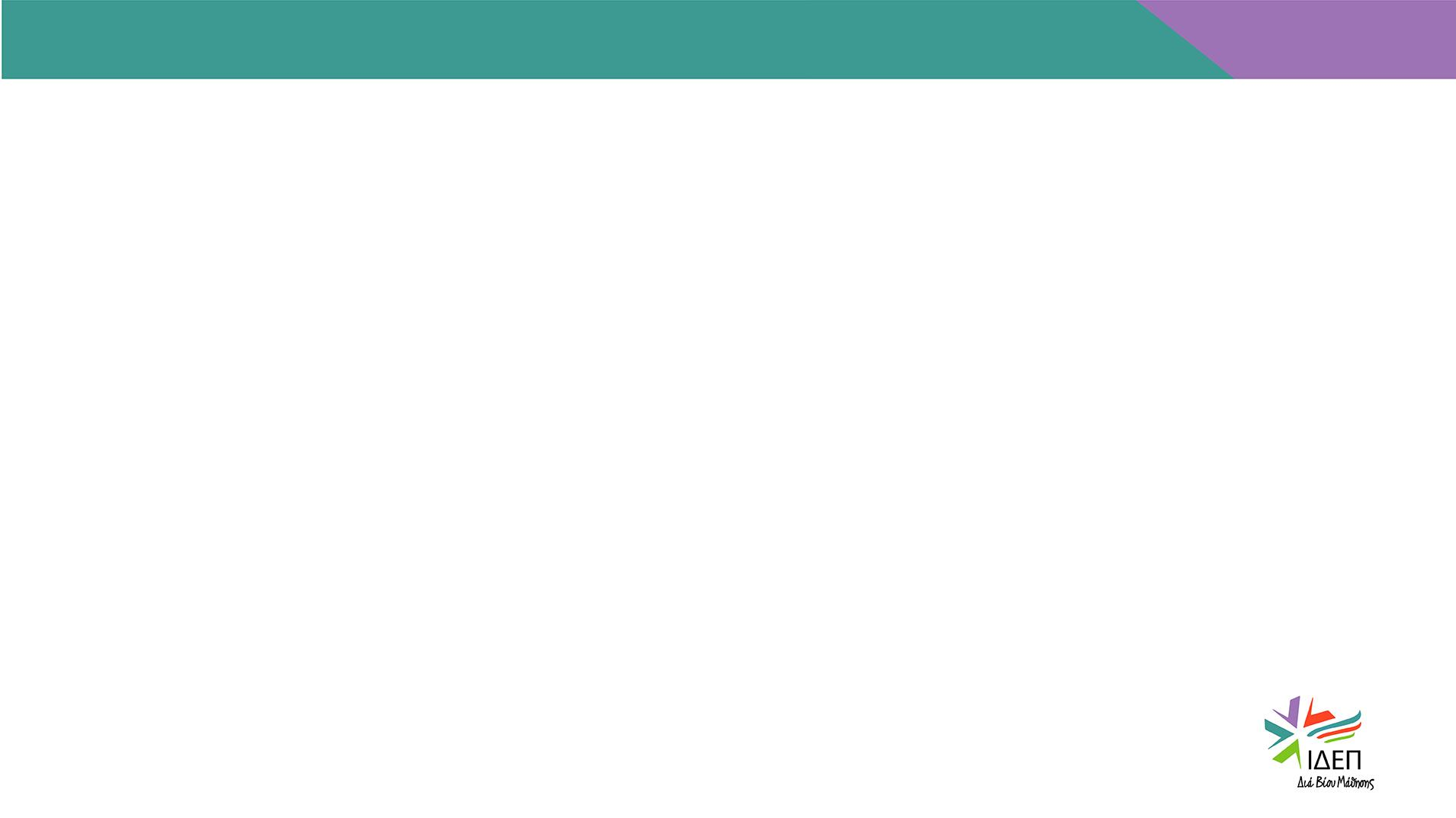 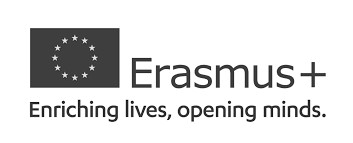 ΒΑΣΙΚΗ ΔΡΑΣΗ 2 – ΑΠΟΚΕΝΤΡΩΜΕΝΕΣ ΔΡΑΣΕΙΣ

ΣΥΜΠΡΑΞΕΙΣ ΓΙΑ ΣΥΝΕΡΓΑΣΙΑ – Συμπράξεις
Μικρής Κλίμακας

  Οδηγίες για τη Συγγραφή της Αίτησης
Ανάλυση Περιεχομένου
CONTEXT
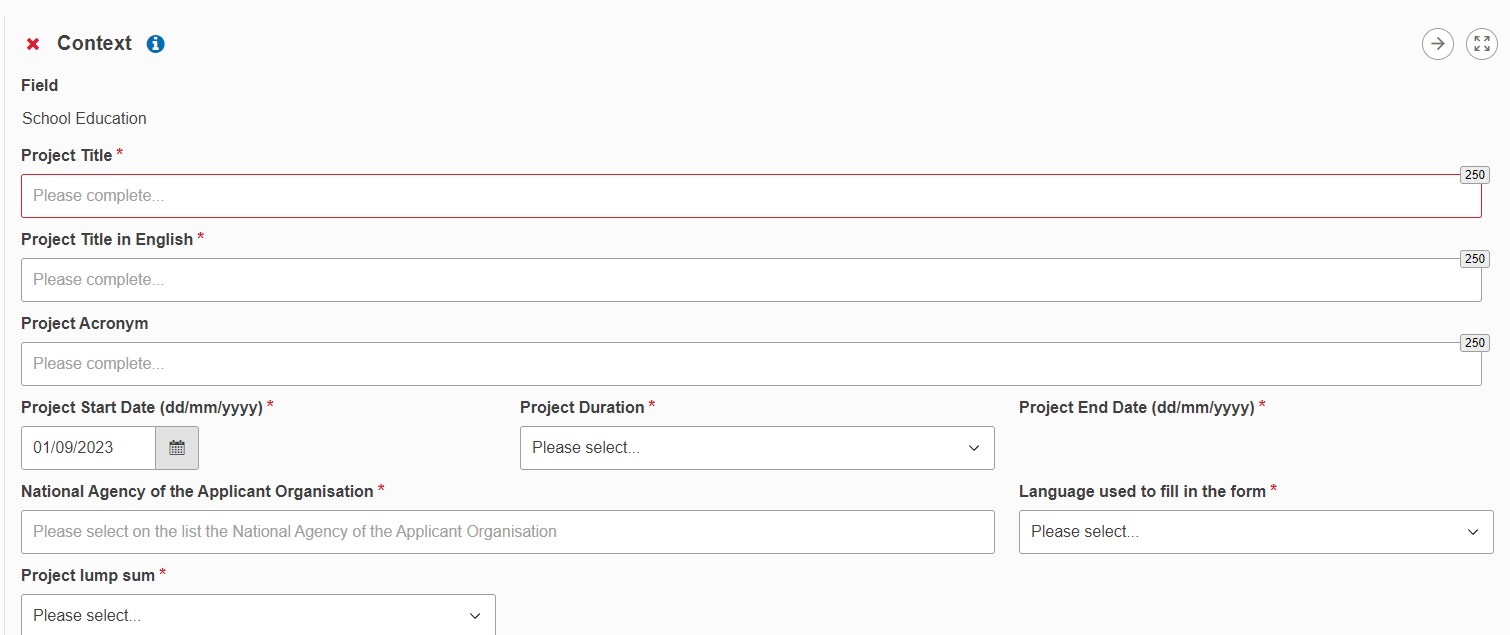 Ο τομέας υποβολής αίτησης είναι προεπιλεγμένος
Όλα τα υποχρεωτικά πεδία σημειώνονται με ένα *.
Εισάγεται αυτόματα, όταν 
επιλεγούν η ημερομηνία έναρξης και η διάρκεια
6-24 μήνες
01/09/2023 – 31/12/2023
Επιλέγετε CY01 - Foundation for the Management of  European Lifelong Learning Programmes
Επιλογή μεταξύ των 2 διαθέσιμων κατ’ αποκοπήν ποσών
PRIORITIES AND TOPICS
Priorities and Topics:
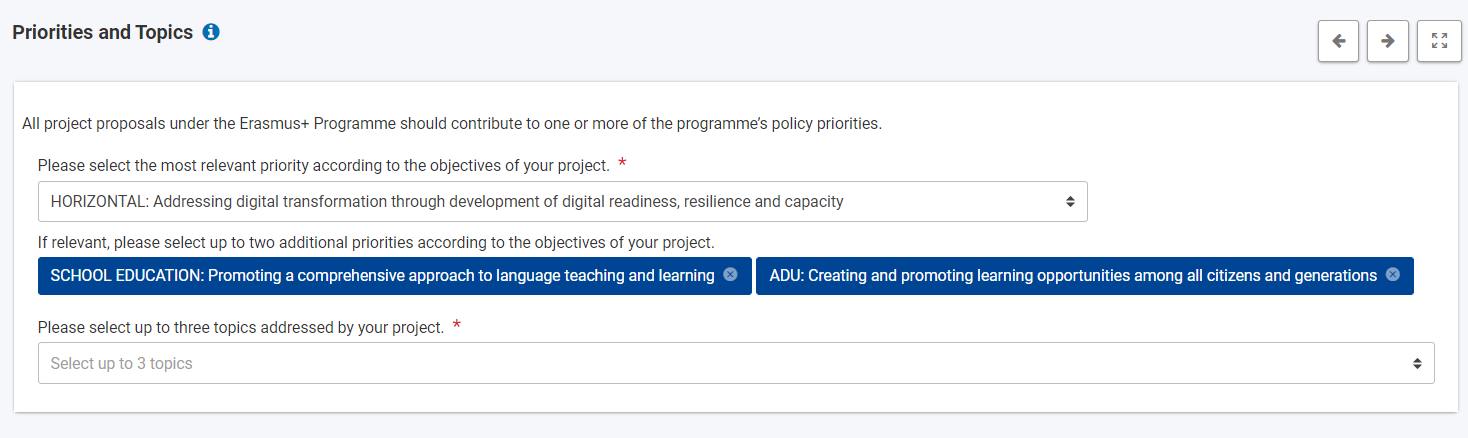 Επιλογή από drop-down μενού
Κάθε σχέδιο πρέπει να απευθύνεται επαρκώς σε 1 τουλάχιστον οριζόντια ή τομεακή προτεραιότητα. Όταν επιλέγεται μόνο 1 οριζόντια προτεραιότητα, πρέπει το περιεχόμενο της πρότασης να αντανακλά τον αντίκτυπό της στον τομέα υποβολής της
Σχέδια που αιτιολογούν την επιλογή επιπρόσθετων προτεραιοτήτων από άλλους τομείς έχουν τη δυνατότητα για μεγαλύτερο αντίκτυπο (πιθανή δημιουργία συνεργειών)
Επιλογή από drop-down μενού των κύριων θεματικών ενοτήτων που καλύπτει η πρόταση μέσα από τις δραστηριότητες και τα αποτελέσματά της
PROJECT DESCRIPTION
Project Description:
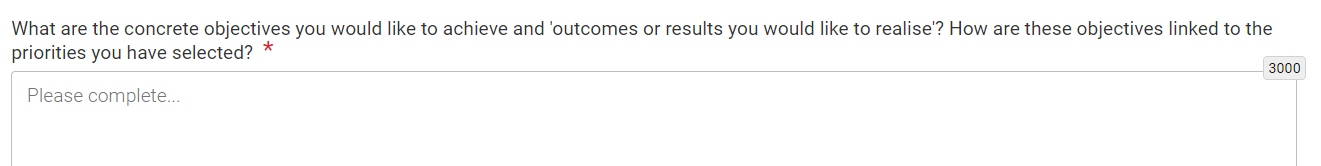 Κύριοι στόχοι του Σχεδίου: Πρέπει να είναι SMART (Specific, Measurable, Attainable, Relevant/Realistic, Time-based) και να λαμβάνουν υπόψη τη σύνθεση της Σύμπραξης, συγκεκριμένα το προφίλ, το μέγεθος και την εξειδίκευση των συμμετεχόντων οργανισμών. Επίσης, πρέπει να τεθούν πρώτα γενικοί στόχοι και μετά, οι γενικοί στόχοι να αναλυθούν σε πιο ειδικούς στόχους, που θα αποτελούν ουσιαστικά τους επιθυμητούς στόχους των διαφορετικών δραστηριοτήτων που θα υλοποιηθούν στα πλαίσια του Σχεδίου
Περιγραφή επιδιωκόμενων αποτελεσμάτων του Σχεδίου: Δεν υπάρχει περιορισμός σε σχέση με τη φύση και την έκταση των αποτελεσμάτων, αλλά, δεδομένης της χρηματοδότησης που λαμβάνουν τα σχέδια αυτά, οι απαιτήσεις ως προς την εμβέλεια και τον καινοτόμο τους χαρακτήρα, είναι περιορισμένες (σε αντίθεση με τις Συμπράξεις Συνεργασίας)
Πώς η επίτευξη των στόχων και αποτελεσμάτων του Σχεδίου θα οδηγήσει στην επίτευξη των επιλεγμένων προτεραιοτήτων;
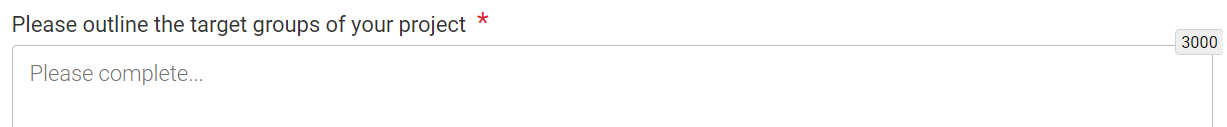 Καθορισμός των ομάδων-στόχων του Σχεδίου (Πρέπει να ανήκουν στις ομάδες-στόχους των δραστηριοτήτων των συμμετεχόντων οργανισμών, για να εξασφαλίζεται η πρόσβαση σε αυτές, για σκοπούς επιτυχούς υλοποίησης του Σχεδίου)
Για κάθε ομάδα-στόχο να δοθεί η εξής πληροφόρηση: Γενικό Προφίλ και χαρακτηριστικά, Μέγεθος, Ηλικίες που 
    καλύπτονται, Ανάγκες, Ιδιαιτερότητες
PROJECT DESCRIPTION
Project Description:
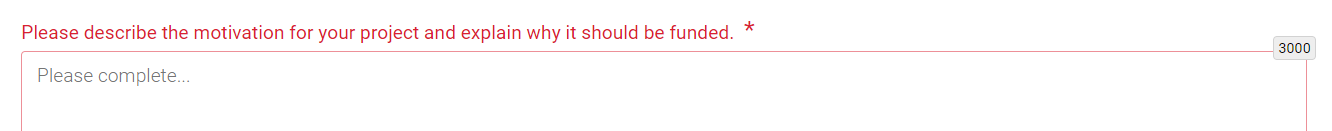 Πλαίσιο μέσα στο οποίο αναπτύχθηκε η πρόταση (είναι π.χ. συμπληρωματικό σε κάποιο άλλο σχέδιο/κάποια άλλη πρωτοβουλία που υλοποιήθηκε ή υλοποιείται από [κάποιους από] τους συμμετέχοντες οργανισμούς;)
Γενική περιγραφή των αναγκών/συνθηκών που καθιστούν απαραίτητη την υλοποίηση του Σχεδίου και επεξήγηση της σύνδεσής τους με τους στόχους και τις επιλεγμένες προτεραιότητες του Σχεδίου
Ποια είναι εκείνα τα στοιχεία που κάνουν το σχέδιο να ξεχωρίζει από άλλα που απευθύνονται στον ίδιο τομέα; > Αποτελέσματα που θα παραχθούν, Ομάδες-στόχοι στις οποίες απευθύνεται, Μεθοδολογία που θα χρησιμοποιηθεί, Συστηματικότερη και ενισχυμένη χρήση ψηφιακών εργαλείων και πράσινων πολιτικών, Αυξημένος βαθμός συμπερίληψης, Έμφαση στη συμμετοχή των Ευρωπαίων πολιτών στη δημοκρατική ζωή κτλ.
Θα μπορούσε η πρόταση να οδηγήσει στη δημιουργία συνεργειών μεταξύ διαφορετικών τομέων της Εκπαίδευσης, της Κατάρτισης, της Νεολαίας και του Αθλητισμού ή να επιφέρει έντονο αντίκτυπο σε περισσότερους από έναν εξ’ αυτών;
Πρόσθετη αξία του Σχεδίου
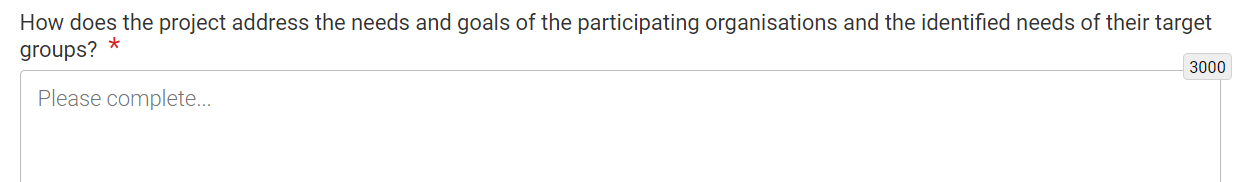 Η πρόταση πρέπει να βασίζεται σε ουσιαστική και επαρκή ανάλυση των κοινών αναγκών των συμμετεχόντων οργανισμών και των ομάδων-στόχων τους και μέσα από τους στόχους και τις δραστηριότητές της, να απευθύνεται στις ανάγκες αυτές  Ξεκάθαρη σύνδεση μεταξύ των αναγκών, των στόχων, των δραστηριοτήτων και των αποτελεσμάτων
Η ανάλυση των προαναφερόμενων αναγκών θα πρέπει να βασίζεται σε αποδεικτικά στοιχεία (evidence-based needs analysis), π.χ. σε υφιστάμενη βιβλιογραφία, πολιτικά έγγραφα (policy documents), δημοσιευμένες στατιστικές μελέτες κτλ.
Γενικότερα, ο καθορισμός των κύριων αναγκών του Σχεδίου θα προκύψει από τη σύγκριση μεταξύ της υφιστάμενης/αρχικής κατάστασης και της επιθυμητής (“gap analysis”)
PROJECT DESCRIPTION
Project Description:
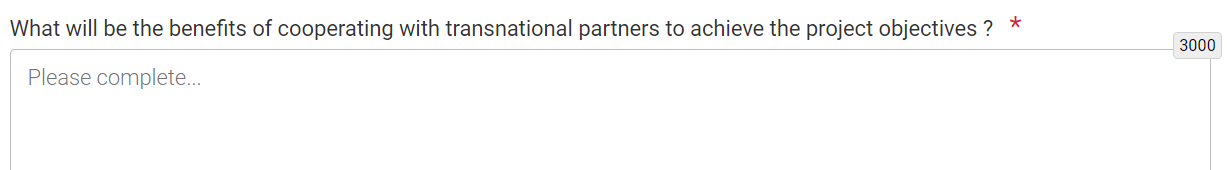 Πρόσθετη αξία της πρότασης σε Ευρωπαϊκό επίπεδο  Απόκτηση ικανότητας συμμετεχόντων οργανισμών για συμμετοχή σε διακρατικές συνεργασίες και δίκτυα/Ενίσχυση της στρατηγικής διεθνοποίησης των συμμετεχόντων οργανισμών/Αιτιολόγηση διακρατικού χαρακτήρα του Σχεδίου (απάντηση στην ερώτηση: «Εάν το Σχέδιο περιλάμβανε εταίρους από μία μόνο χώρα, ποιες πτυχές του δε θα καλύπτονταν και ποια αποτελέσματα δε θα ήταν δυνατό να παραχθούν;»)
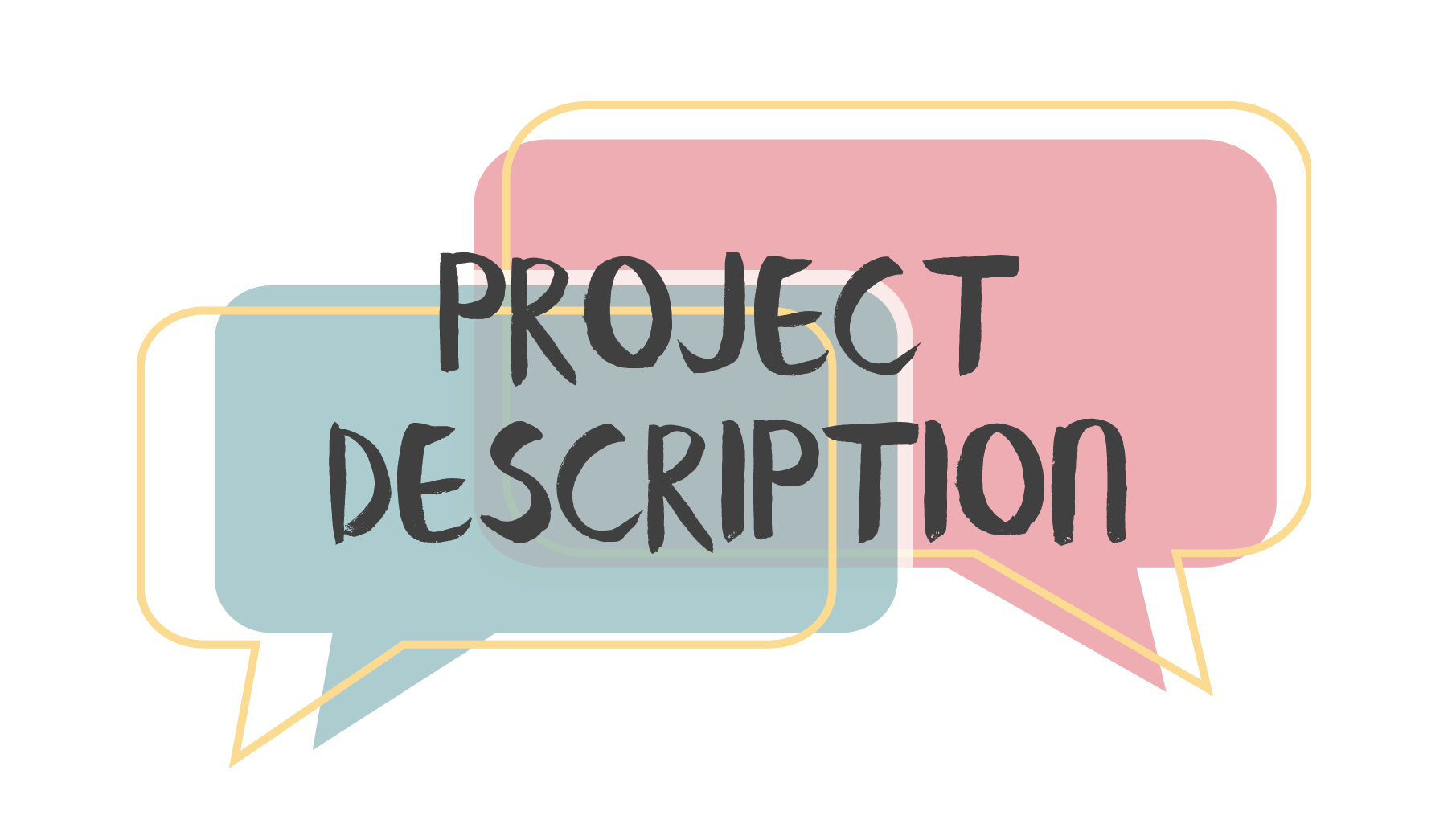 PARTICIPATING ORGANISATIONS
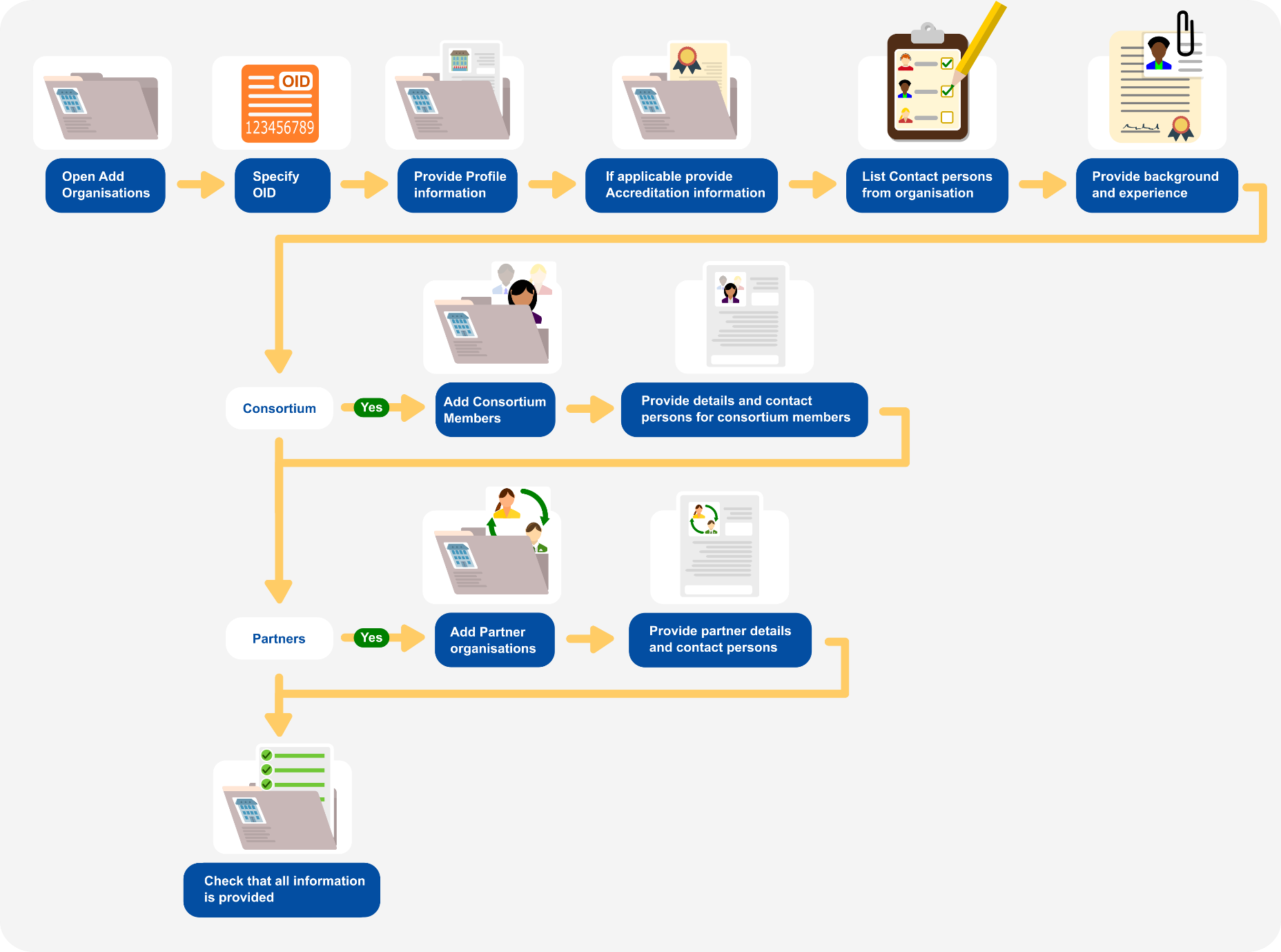 Διαδικασία που ακολουθείται για τη συμπλήρωση της ενότητας
PARTICIPATING ORGANISATIONS
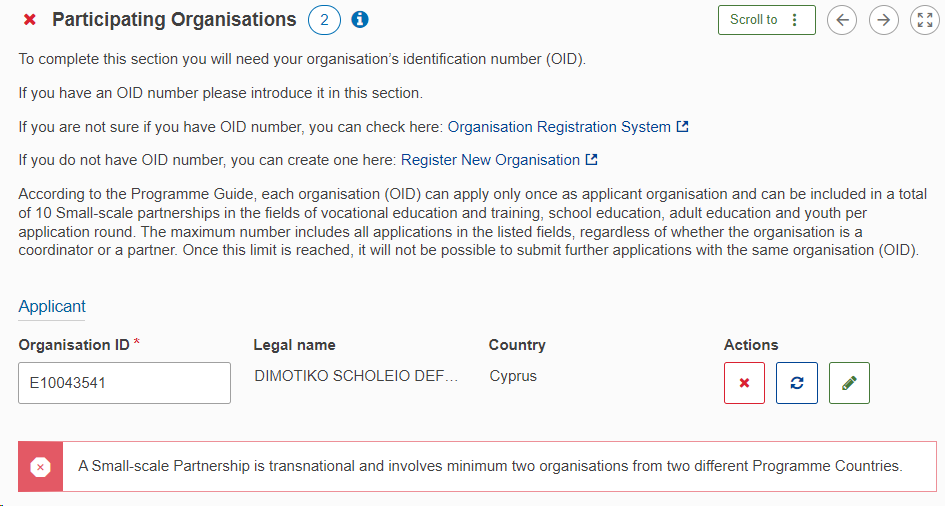 Σύμφωνα με τα Κριτήρια Επιλεξιμότητας, ένας οργανισμός (ένα OID) μπορεί να συμμετάσχει το μέγιστο σε 10 αιτήσεις ΚΑ210 ανά προθεσμία και μόνο σε 1 αίτηση ως συντονιστής. Προσοχή! Το όριο αυτό λαμβάνει υπόψη τις αιτήσεις αθροιστικά για όλους τους τομείς.
Εισάγοντας το “Applicant Organisation ID (OID)”, συμπληρώνονται αυτόματα όλες οι πληροφορίες που αφορούν τον οργανισμό (Applicant Details), όπως είναι καταχωρημένες στο σύστημα ORS
PARTICIPATING ORGANISATIONS
Όταν ένα OID δηλωθεί σε 4 ή περισσότερες αιτήσεις (draft or submitted applications), τότε εμφανίζεται προειδοποιητικό μήνυμα και αποστέλνεται προειδοποιητικό email. Όταν ένα OID φτάσει το επιτρεπόμενο όριο υποβληθέντων αιτήσεων (submitted applications), τότε το σύστημα δεν επιτρέπει την υποβολή επιπρόσθετης αίτησης
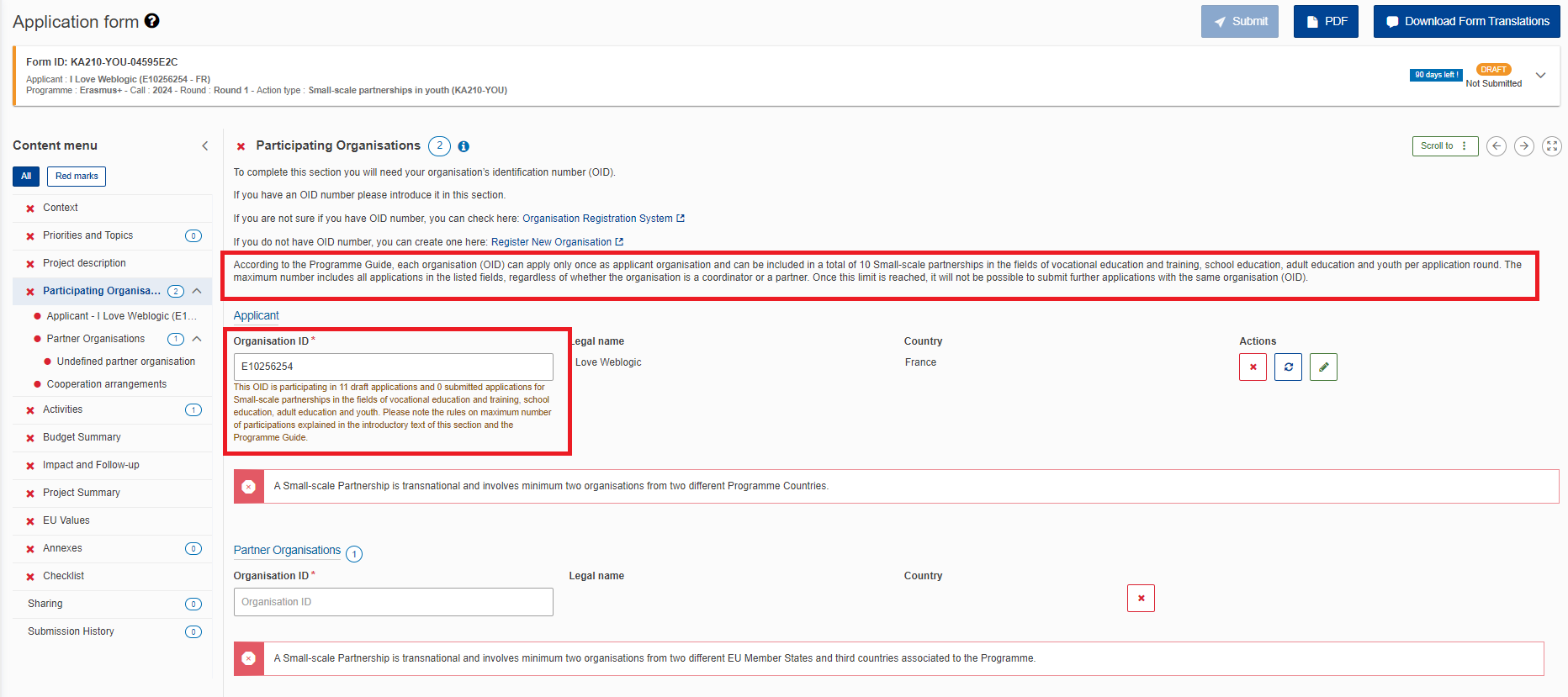 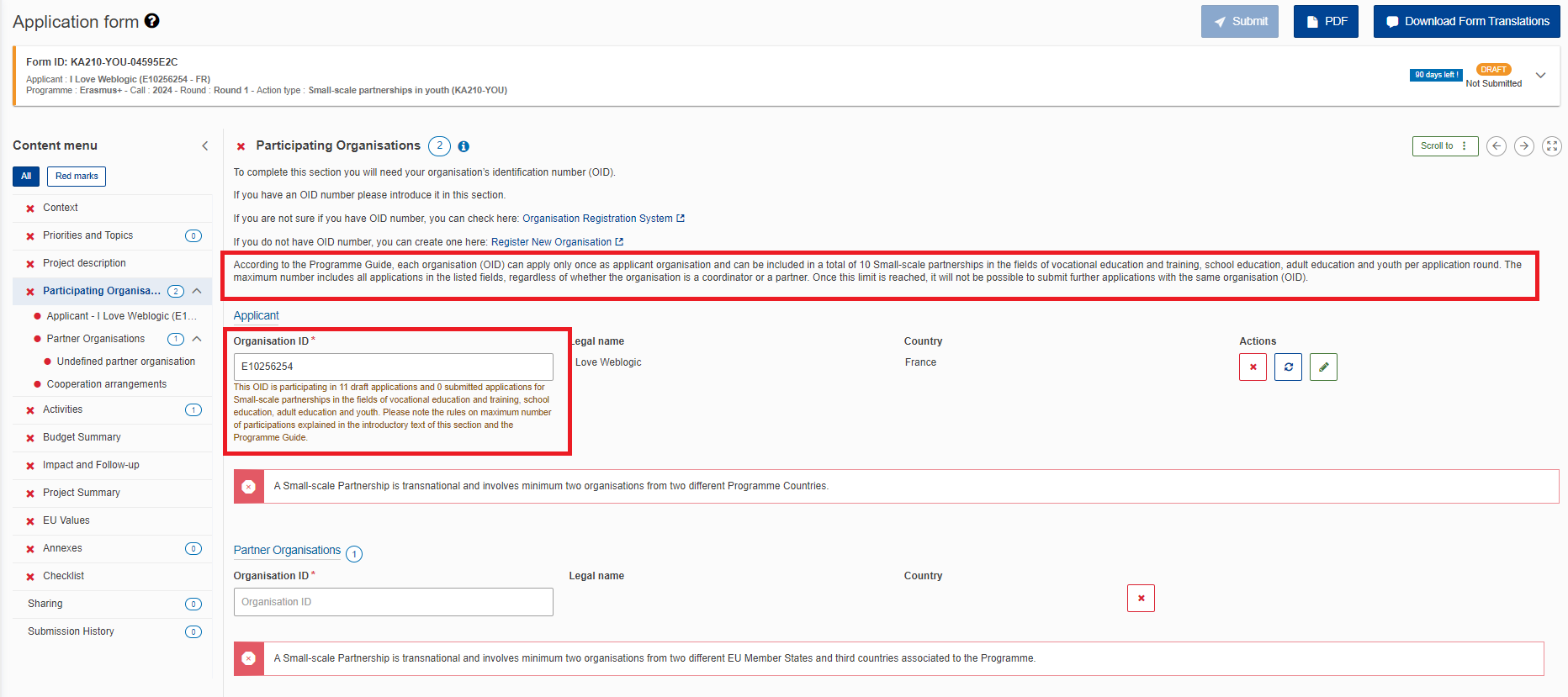 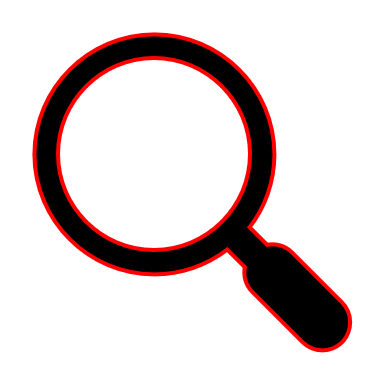 PARTICIPATING ORGANISATIONS
Εισάγοντας το “Partner Organisation ID (OID)”, συμπληρώνονται αυτόματα όλες οι πληροφορίες που αφορούν τον οργανισμό (Applicant Details), όπως είναι καταχωρημένες στο σύστημα ORS
Διαγραφή καταχώρησης
Επεξεργασία καταχώρησης
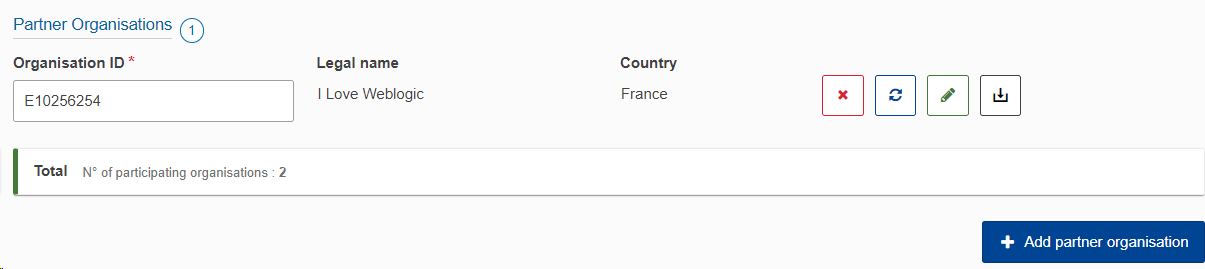 Λήψη προ-συμπληρωμένου εντύπου προσχώρησης
Ανανέωση Σελίδας – Εάν έχει γίνει επικαιροποίηση στοιχείων στο ORS, με το πάτημα του κουμπιού αυτού, τα στοιχεία θα επικαιροποιηθούν και εδώ
Προσθήκη νέας καταχώρησης
[Speaker Notes: Έντυπο προσχώρησης αντί εξουσιοδότηση]
PARTICIPATING ORGANISATIONS
Applicant and Partner Organisations:
Ενότητα 1: Αυτόματη συμπλήρωση ενότητας (στοιχεία που αντλήθηκαν από το ORS)
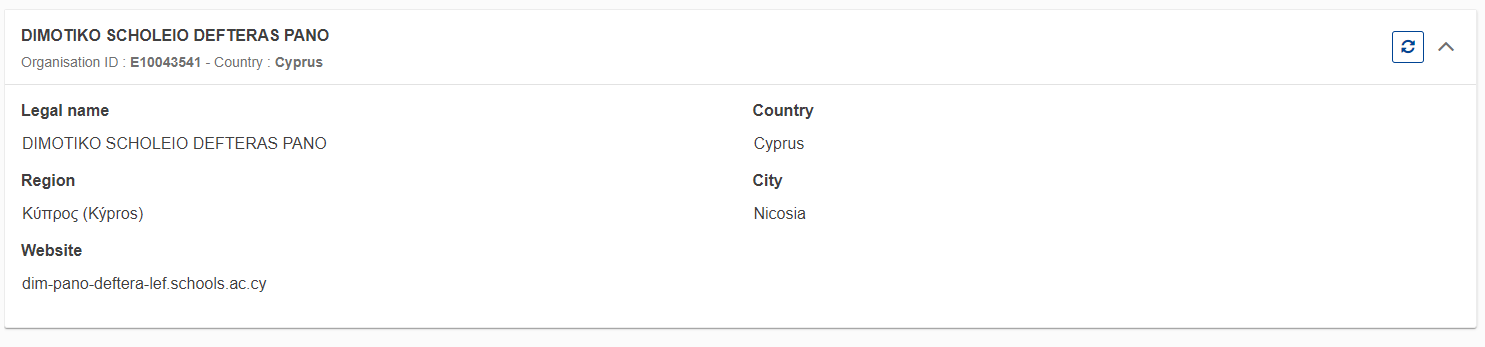 Με την καταχώρηση του OID του οργανισμού, συμπληρώνονται αυτόματα τα στοιχεία:

Legal Name
Country
Region
City
Website
PARTICIPATING ORGANISATIONS
Applicant and Partner Organisations:
Ενότητα 2: Προφίλ
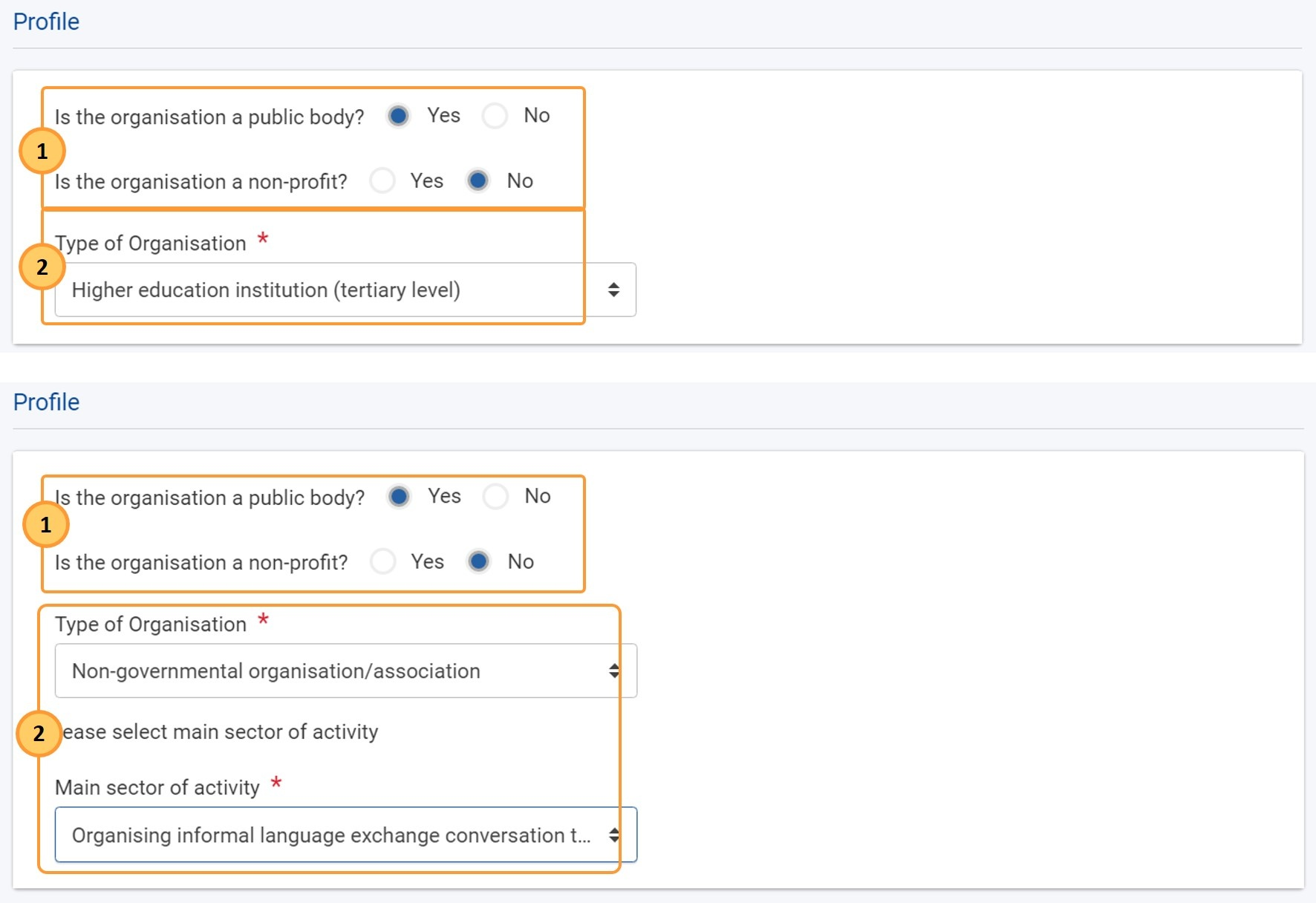 Αυτόματη συμπλήρωση (άντληση πληροφόρησης από ORS)
2. Επιλογή από drop-down menu:
Εάν ο οργανισμός υπέβαλε ξανά στο παρελθόν αίτηση για συμμετοχή στο Πρόγραμμα, το πεδίο αυτό θα είναι προ-συμπληρωμένο, αλλά θα μπορεί να τύχει επεξεργασίας. Εάν, δηλαδή, η προσυμπληρωμένη πληροφόρηση δεν είναι η ισχύουσα, θα υπάρχει η δυνατότητα επιλογής της σωστής πληροφόρησης από το drop-down menu
2. Επιλογή από drop-down menu: Το πεδίο αυτό εμφανίζεται και είναι υποχρεωτικό να συμπληρωθεί μόνο εφόσον πιο πάνω έχουν επιλεγεί συγκεκριμένοι τύποι οργανισμών (π.χ. Non-governmental organisation/association)
PARTICIPATING ORGANISATIONS
Applicant and Partner Organisations:
Ενότητα 3: Background and Experience
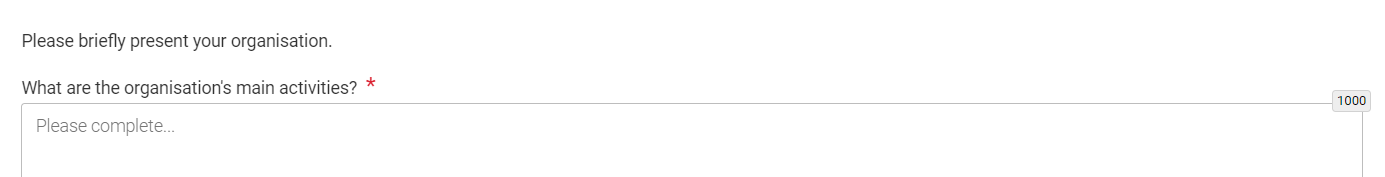 Βασικές πληροφορίες για τον οργανισμό: Τύπος οργανισμού/Κύριοι τομείς δραστηριοτήτων/Αριθμός έμμισθου και μη προσωπικού/Αριθμός εκπαιδευομένων/Αναφορά στις βασικές ομάδες-στόχους των εργασιών του οργανισμού/
Συμμετοχή σε άλλα Προγράμματα και Δράσεις
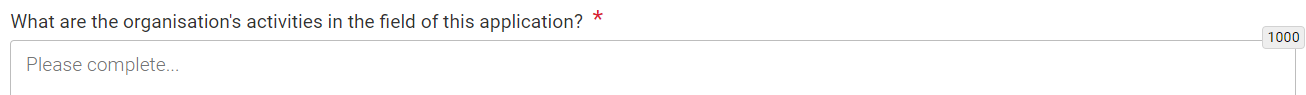 Τομείς δραστηριοτήτων του οργανισμού που συνδέονται με το Σχέδιο/Πείρα και εξειδίκευση σχετικές με τη θεματική του Σχεδίου και τον τομέα υποβολής του
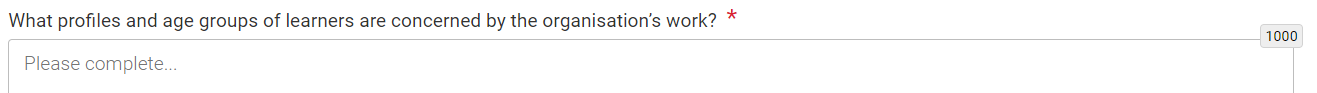 Κατηγοριοποίηση εκπαιδευομένων οργανισμού αναλόγως προφίλ και ηλικίας
PARTICIPATING ORGANISATIONS
Applicant and Partner Organisations:
Ενότητα 3: Background and Experience
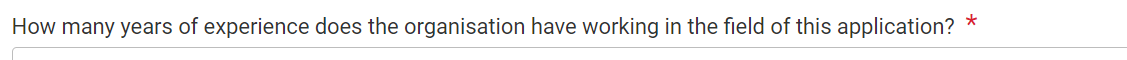 Καταχώρηση ενός ακέραιου αριθμού
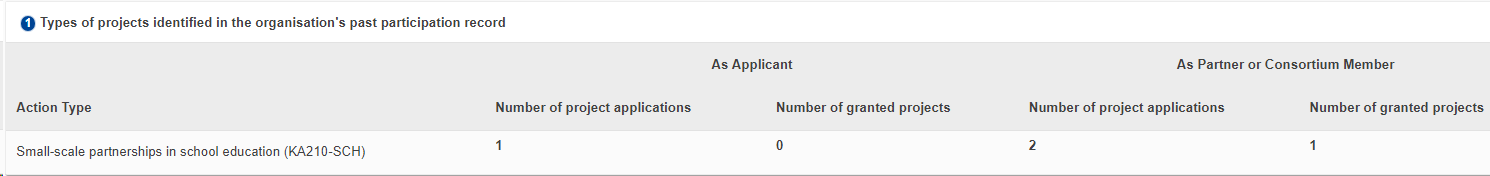 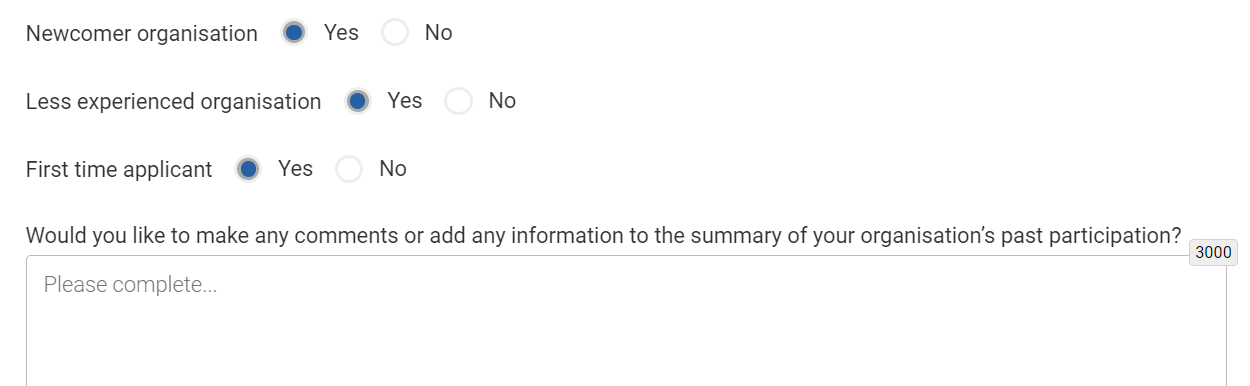 Αυτόματη άντληση πληροφόρησης από το ORS
Προαιρετική Καταχώρηση επιπρόσθετης πληροφόρησης (που δεν περιέχεται στο ORS)
[Speaker Notes: Εμφανίζεται και ο συνολικός αριθμός σχεδίων πάνω από τη λίστα]
PARTICIPATING ORGANISATIONS
Applicant and Partner Organisations:
Ενότητα 4: Associated Persons
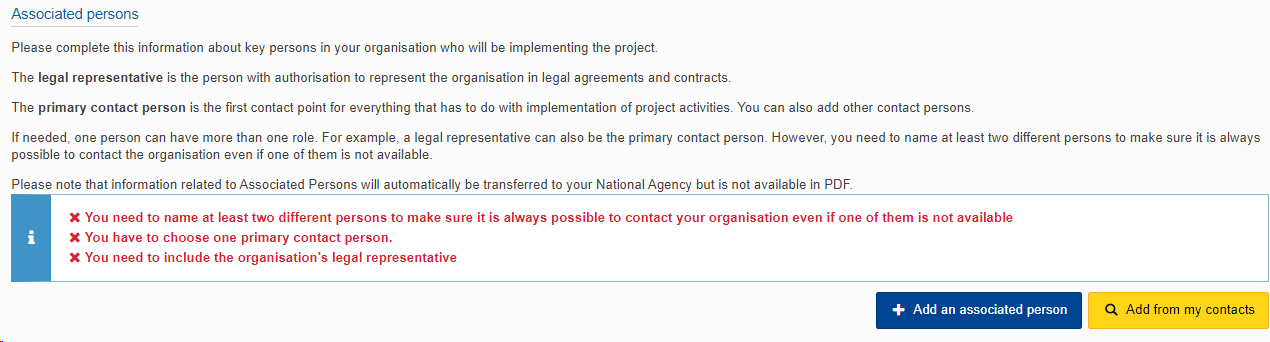 Εάν το άτομο βρίσκεται ήδη στη λίστα επαφών του χρήστη, δε χρειάζεται να συμπληρωθεί καρτέλα στοιχείων
Κουμπί για προσθήκη ατόμου επαφής. Με το πάτημά του εμφανίζεται μία καρτέλα για συμπλήρωση των στοιχείων του
Πρέπει για κάθε οργανισμό να δηλώνονται πάντοτε τουλάχιστον δύο άτομα επαφής ή περισσότερα. 

Primary Contact Person: Ένα μόνο άτομο μπορεί να δηλωθεί ως βασική επαφή (θα είναι το βασικό πρόσωπο επικοινωνίας για θέματα που αφορούν την πρόταση/το σχέδιο).

Legal Representative: Ένα μόνο άτομο μπορεί να δηλωθεί ως  νόμιμος εκπρόσωπος του οργανισμού (υπογράφει όλα τα επίσημα έγγραφα που 
σχετίζονται με την πρόταση/το σχέδιο)

Το ίδιο άτομο μπορεί να είναι ταυτόχρονα και legal representative και primary contact person, εξακολουθεί όμως να ισχύει ο περιορισμός 
του ελάχιστου αριθμού ατόμων επαφής
PARTICIPATING ORGANISATIONS
Applicant and Partner Organisations:
Ενότητα 4: Associated Persons

Δημιουργία νέας καταχώρησης:
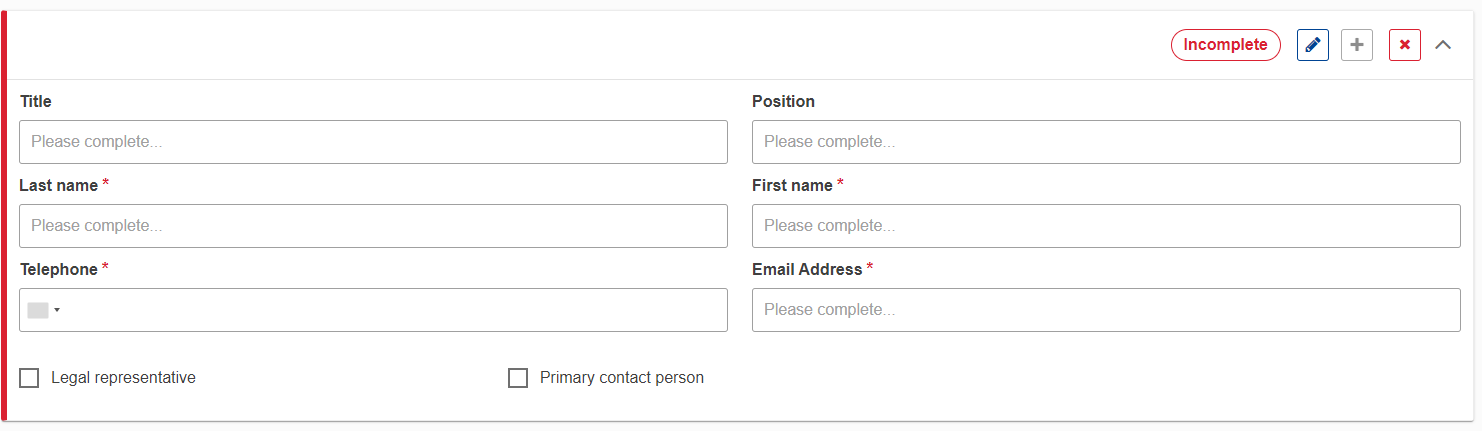 Προσθήκη ατόμου επαφής στη 
λίστα επαφών του χρήστη. Δεν είναι δυνατή η προσθήκη δύο διαφορετικών ατόμων με την ίδια ηλεκτρονική διεύθυνση στη λίστα επαφών
Ορισμός ατόμου επαφής ως νόμιμος εκπρόσωπος. Για το άτομο αυτό είναι υποχρεωτικό να παρέχεται ένα κινητό τηλέφωνο
Ορισμός ατόμου επαφής ως βασική επαφή. Είναι πάντα υποχρεωτικά το 1ο άτομο που καταχωρείται, εφόσον το σχετικό κουτάκι είναι προ-επιλεγμένο. Η επιλογή αυτή μπορεί να αλλάξει στην πορεία, με την προσθήκη περισσότερων associated persons.
[Speaker Notes: Για τον νόμιμο εκπρόσωπο απαιτείται κινητό τηλέφωνο, καθώς πλέον όλες οι Συμφωνίες Επιχορήγησης θα υπογράφονται ηλεκτρονικά και ο νόμιμος εκπρόσωπος θα πρέπει να κάνει τη διαδικασία μέσω του κινητού τηλεφώνου του (δεν είναι απαραίτητο να διαθέτει ο ίδιος ηλεκτρονική υπογραφή). Εάν κάποιος νόμιμος εκπρόσωπος δεν επιθυμεί να κοινοποιηθεί το προσωπικό του κινητό τηλέφωνο, μπορεί να εξασφαλίσει έναν κινητό αριθμό τηλεφώνου, μόνο για σκοπούς υλοποίησης του Σχεδίου.]
PARTICIPATING ORGANISATIONS
Εάν η επαφή δεν έχει καταχωρηθεί στη λίστα επαφών, τότε οι διαθέσιμες επιλογές θα είναι ως πιο κάτω, με το          να δίνει τη δυνατότητα για προσθήκη του ατόμου στη λίστα επαφών
Applicant and Partner Organisations:
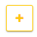 Ενότητα 4: Associated Persons

List of associated persons:
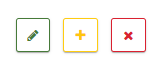 Εάν η επαφή έχει καταχωρηθεί στη λίστα επαφών, οι διαθέσιμες επιλογές θα είναι ως πιο κάτω
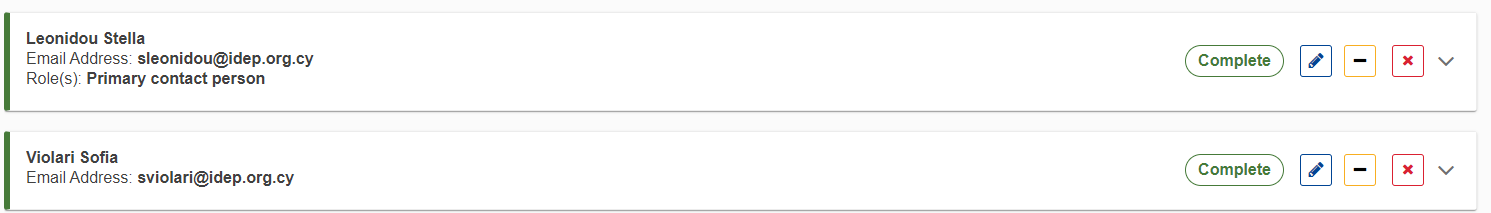 Αφαίρεση επαφής από τη λίστα επαφών
Επεξεργασία Καταχώρησης
Διαγραφή καταχώρησης
Η πράσινη μπάρα στην αρχή της καταχώρησης υποδηλώνει ότι όλα τα στοιχεία που αφορούν το εν λόγω συνδεδεμένο άτομο έχουν καταχωρηθεί σωστά
PARTICIPATING ORGANISATIONS
Cooperation Arrangements:
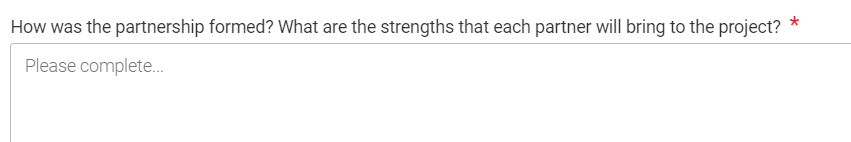 Πώς έγινε η επιλογή των συμμετεχόντων οργανισμών και ποια θα είναι η ξεχωριστή συνεισφορά του καθενός σε επίπεδο γνώσης, εμπειρίας και εξειδίκευσης στο Σχέδιο γενικότερα αλλά και ξεχωριστά, στα διάφορα αποτελέσματα του Σχεδίου;
Ποια είναι η αναλογία συμμετοχής έμπειρων και νεοεισερχόμενων οργανισμών; Εάν το Σχέδιο περιλαμβάνει νεοεισερχόμενους οργανισμούς, ποια είναι τα ιδιαίτερα οφέλη που μπορούν να αποκομίσουν και ποια είναι η επίδραση που μπορούν να έχουν στους πιο έμπειρους οργανισμούς; Γενικότερα, η επιλογή των εταίρων έγινε με τρόπο που να διασφαλίζεται η πρόσθετη αξία σε Ευρωπαϊκό επίπεδο, μέσω της δημιουργίας προϋποθέσεων για διακρατική συνεργασία και ανάπτυξη δικτύων;
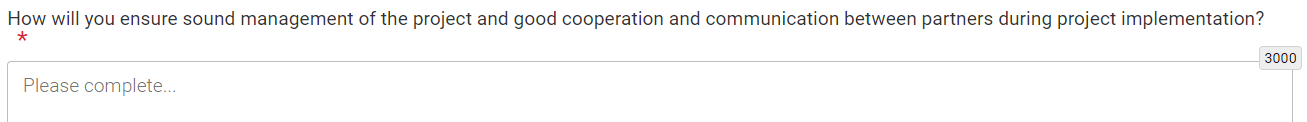 Κατάρτιση και παρουσίαση ενός πλάνου παρακολούθησης και αξιολόγησης της προόδου, της ποιότητας και του βαθμού επίτευξης των δραστηριοτήτων/αποτελεσμάτων του Σχεδίου, με σαφή χρονοδιαγράμματα και σαφή καταμερισμό εργασίας  Ποσοτικοί και Ποιοτικοί Δείκτες Επιτυχίας
Αναγνώριση πιθανών ρίσκων και λήψη μέτρων για την πρόληψη ή διαχείρισή τους
Λήψη μέτρων για έγκαιρη και εντός προϋπολογισμού υλοποίηση του Σχεδίου Π.χ. Υπογραφή συμφωνιών μεταξύ συντονιστή και εταίρων, στις οποίες να ρυθμίζονται όλα τα διαχειριστικά και οικονομικά θέματα που αφορούν το Σχέδιο 
Κατανομή διαθέσιμων οικονομικών και ανθρώπινων πόρων ανά δραστηριότητα, με γνώμονα την ποιοτική υλοποίηση του Σχεδίου  Κατάλληλοι & Επαρκείς πόροι σε κάθε δραστηριότητα – Οικονομικά αποδοτικό Σχέδιο
Εργαλεία επικοινωνίας μεταξύ εταίρων (π.χ. χρήση διαφόρων ψηφιακών εφαρμογών και μέσων κοινωνικής δικτύωσης, χρήση Google Drive ή Trello για ανταλλαγή αρχείων κτλ.)/Συχνότητα επικοινωνίας μεταξύ τους/Μέθοδοι συνεργασίας (π.χ. δημιουργία επιτροπών για διαχείριση ξεχωριστών πτυχών του Σχεδίου, διαλογικές μέθοδοι επίλυσης συγκρούσεων κτλ)/Διαδικτυακές και με φυσική παρουσία συντονιστικές συναντήσεις κτλ.
PARTICIPATING ORGANISATIONS
Cooperation Arrangements:
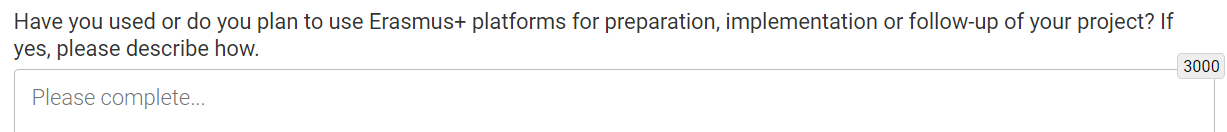 Στο πλαίσιο σχεδίων στον Τομέα της Σχολικής Εκπαίδευσης ενθαρρύνεται θερμά η χρήση των πλατφορμών European School Education Platform και eTwinning, ενώ στους Τομείς της Εκπαίδευσης Ενηλίκων και της ΕΕΚ η πλατφόρμα EPALE για συνεργασία πριν, κατά τη διάρκεια και μετά τη λήξη του Σχεδίου. Για τον τομέα της Νεολαίας, συνίσταται η αξιοποίηση της πλατφόρμας OTLAS.
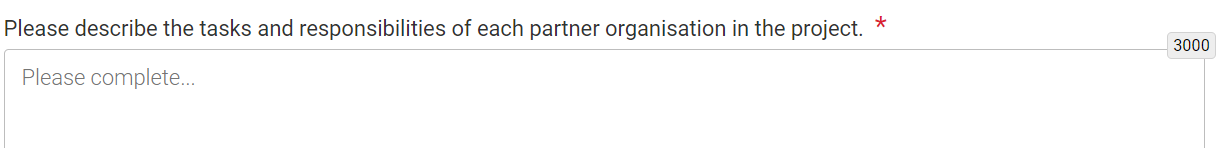 Αναλυτική περιγραφή της κατανομής εργασιών ανά εταίρο οργανισμό για οριζόντιες πτυχές του Σχεδίου, όπως η διαχείριση του Σχεδίου, η προετοιμασία των συμμετεχόντων στις δραστηριότητες του σχεδίου, η παρακολούθηση και αξιολόγηση του Σχεδίου
Γενική περιγραφή της κατανομής εργασιών ανά εταίρο ως προς τις διάφορες δραστηριότητες – αποτελέσματα του Σχεδίου
Ο καταμερισμός εργασίας πρέπει να λαμβάνει υπόψη του το προφίλ και τις δυνατότητες του κάθε οργανισμού ξεχωριστά και να είναι ισορροπημένος, στο μεγαλύτερο δυνατό βαθμό
Ένας καταμερισμός, ο οποίος βασίζεται στις πιο πάνω παραμέτρους και η εκπόνηση ενός ολοκληρωμένου Προγράμματος Εργασίας για την υλοποίηση του Σχεδίου, με σαφή χρονοδιαγράμματα, διασφαλίζει σε μεγάλο βαθμό τη δέσμευση και ενεργή εμπλοκή όλων των εταίρων
ACTIVITIES
Activities:
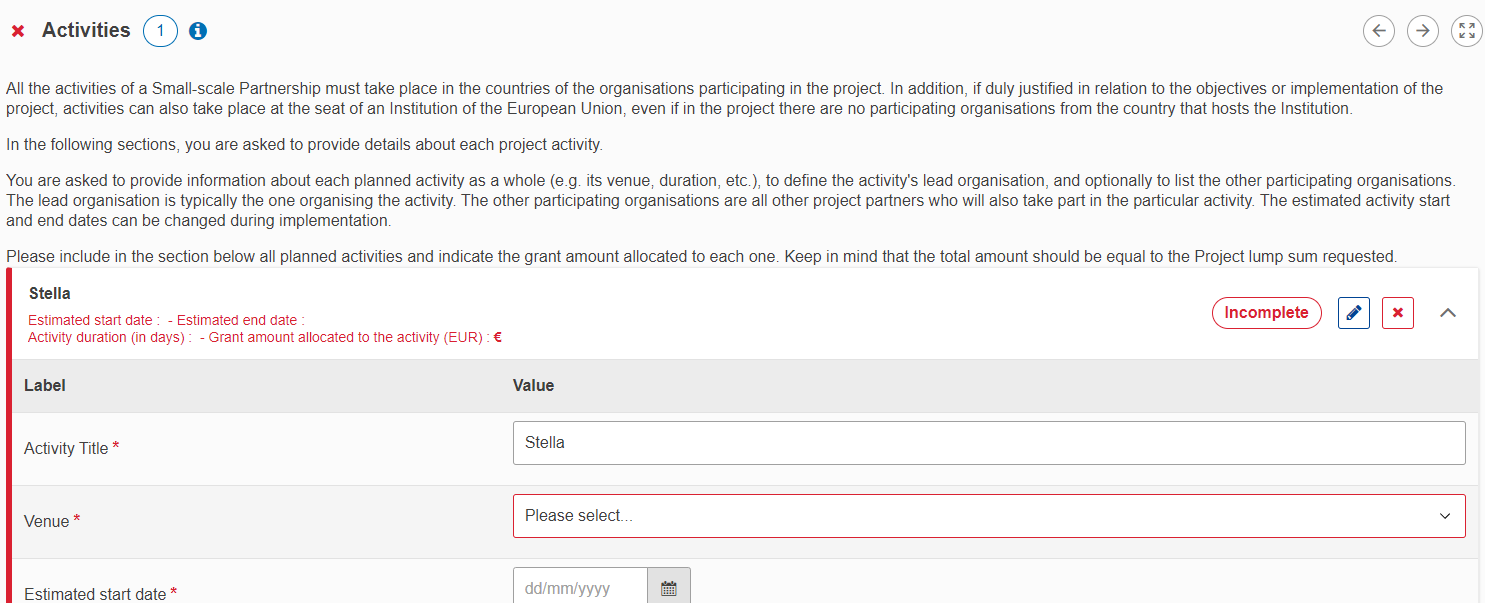 Διαγραφή καταχώρησης
Επεξεργασία καταχώρησης
Drop-down menu, το οποίο περιλαμβάνει τις χώρες των οργανισμών που συμμετέχουν στην Κοινοπραξία, τις χώρες όπου εδρεύουν θεσμικά όργανα της ΕΕ, την επιλογή “other” (δεν πρέπει να επιλέγεται για τις Συμπράξεις Μικρής Κλίμακας) και την επιλογή “virtual activity” (Για εικονικές δραστηριότητες που δε συνδέονται με κάποιο κόστος μπορεί να καταχωρηθεί μηδενικό κόστος)
ACTIVITIES
Activities:
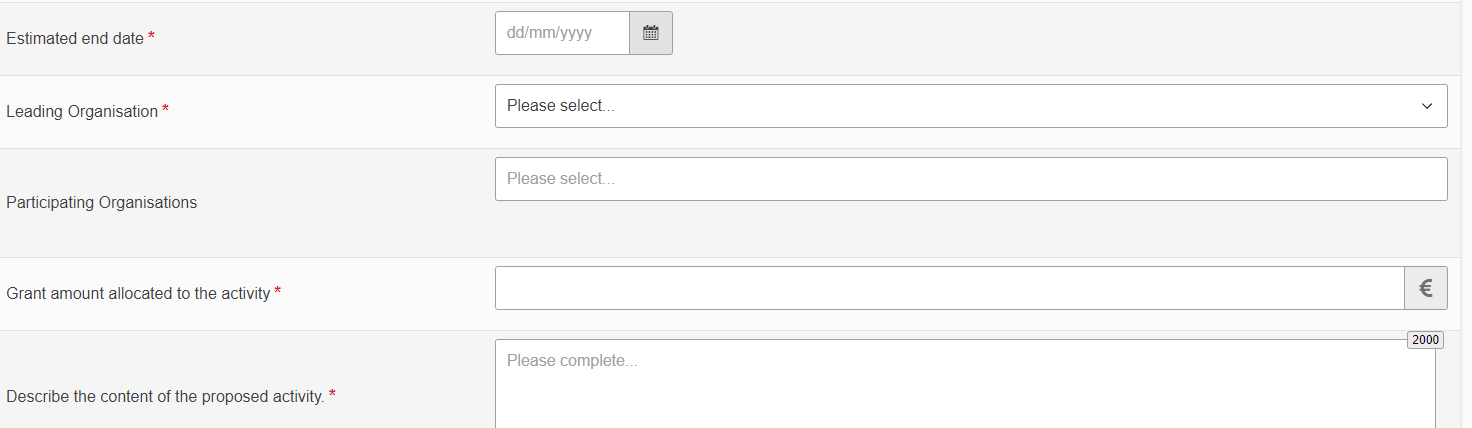 Δεν είναι απαραίτητο σε κάθε δραστηριότητα να συμμετέχουν όλοι οι οργανισμοί της Κοινοπραξίας
Αναλυτική και ακριβής πληροφόρηση σχετικά με το περιεχόμενο/τη μεθοδολογία της δραστηριότητας, ούτως ώστε ο αξιολογητής της πρότασης να είναι σε θέση να κρίνει κατά πόσον το κόστος που συνδέεται με αυτήν είναι ρεαλιστικό
Εάν η δραστηριότητα είναι η παραγωγή ενός απτού αποτελέσματος, καλό είναι τα διαφορετικά στάδια ανάπτυξής του να περιγραφούν (χωρίς να είναι απαραίτητο να παρουσιαστεί και η κοστολόγηση ανά στάδιο)
Εάν η δραστηριότητα είναι μία διακρατική συνάντηση,θα πρέπει να περιγραφούν οι πρακτικές διευθετήσεις που την αφορούν, όπως διευθετήσεις ταξιδίου, διαμονής, ασφάλισης, προετοιμασίας συμμετεχόντων κτλ, χωρίς να είναι αναγκαστικό να κοστολογηθούν ξεχωριστά. Για δραστηριότητες που αντιστοιχούν σε συναντήσεις, εκδηλώσεις κτλ. αποτελεί καλή πρακτική η ανάρτηση της προκαταρκτικής ημερήσιας διάταξης, με τη μορφή Παραρτήματος, στην Αίτηση
Όπου είναι εφικτό συστήνεται να χρησιμοποιούνται ψηφιακά μέσα για την υλοποίηση μίας δραστηριότητας  Εικονικές/Μεικτές δραστηριότητες ή Φυσικές δραστηριότητες, που η αποτελεσματικότητά τους ενισχύεται με τη χρήση ψηφιακών εργαλείων 
Περιγραφή περιβαλλοντικού χαρακτήρα δραστηριότηταςΤα Σχέδια θα πρέπει να σχεδιάζονται με τρόπο φιλικό προς το περιβάλλον και να ενσωματώνουν πράσινες πρακτικές σε όλες τις πτυχές τους
ACTIVITIES
Activities:
Περιγραφή συμμετοχής ατόμων με λιγότερες ευκαιρίες  Οι δραστηριότητες πρέπει να είναι σχεδιασμένες με τρόπο προσβάσιμο και χωρίς αποκλεισμούς 
Συμμετέχοντες στη δραστηριότητα – Αριθμός (κατά προσέγγιση) και προφίλ  Ο αριθμός των συμμετεχόντων να είναι ανάλογος του δηλωμένου κόστους της δραστηριότητας
Πρέπει να επιλεγούν οι πλέον κατάλληλοι συμμετέχοντες ανά δραστηριότητα, στη βάση των ικανοτήτων και της εξειδίκευσής τους
Ποιοι θα επωφεληθούν από τα αποτελέσματα της δραστηριότητας και με ποιο τρόπο;  Αναφορά όχι μόνο στους άμεσα συμμετέχοντες αλλά και σε ομάδες εκτός των άμεσα συμμετεχόντων στη δραστηριότητα
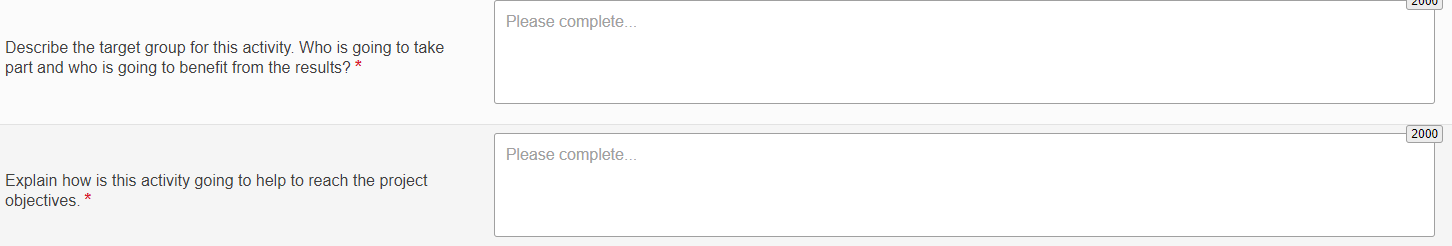 Ποιοι είναι οι ειδικοί στόχοι της εν λόγω δραστηριότητας και πώς αυτοί σχετίζονται με τους γενικούς στόχους του Σχεδίου, όπως αυτοί περιγράφηκαν σε άλλη ενότητα της αίτησης;
Πώς το περιεχόμενο της δραστηριότητας θα συμβάλει στην επίτευξη των ειδικών στόχων της;  Συνάφεια περιεχομένου δραστηριότητας και ειδικών της στόχων
ACTIVITIES
Activities:
Περιγραφή των αποτελεσμάτων που αναμένεται να προκύψουν μέσα από τη δραστηριότητα. Πώς αυτά συνδέονται με τα γενικά αποτελέσματα του Σχεδίου, όπως περιγράφηκαν στην ενότητα “Project Description”;
Πρέπει να υπάρχει σαφής σύνδεση μεταξύ του περιεχομένου/της μεθοδολογίας της δραστηριότητας και των στόχων και αποτελεσμάτων της
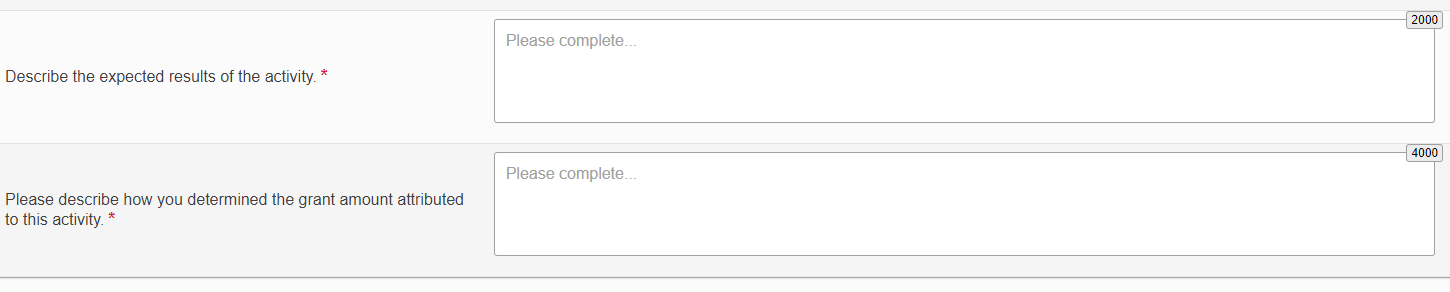 Δε θα πρέπει μόνο στην ολότητά του το Σχέδιο να είναι οικονομικά-αποδοτικό αλλά και ανά δραστηριότητα.
Για να είναι εφικτή η αξιολόγηση αυτής της πτυχής μίας δραστηριότητας, θα πρέπει η δραστηριότητα να περιγραφεί με τον μεγαλύτερο δυνατό βαθμό λεπτομέρειας. Εάν, για παράδειγμα, η δραστηριότητα είναι η διοργάνωση μίας συνάντησης, η περιγραφή θα πρέπει να παραπέμπει ξεκάθαρα στην έκταση/μέγεθος της συνάντησης (π.χ. 15-20 συμμετέχοντες από 5 διαφορετικές χώρες). Δε χρειάζεται, όμως, να καθοριστεί ο ακριβής αριθμός συμμετεχόντων ή το ποσό που αντιστοιχεί στα γεύματα του κάθε συμμετέχοντα ξεχωριστά.
Πολύ γενική αναφορά στη μέθοδο κοστολόγησης της δραστηριότητας (π.χ. «έγινε χρήση των τιμών που περιλαμβάνονται στους οικονομικούς πίνακες της ΕΕ, που χρησιμοποιούνταν κατά την προηγούμενη Προγραμματική περίοδο»), χωρίς παρουσίαση των μαθηματικών πράξεων – πολλαπλασιασμών που έγιναν
Η δραστηριότητα θα πρέπει να συνδεθεί με ένα κόστος, το οποίο να αντιστοιχεί στην πραγματική της βαρύτητα μέσα στην πρόταση (πραγματική βαρύτητα = η  συνεισφορά της στην επίτευξη των στόχων και αποτελεσμάτων της πρότασης). 
Ανάλυση του προϋπολογισμού της δραστηριότητας ανά εταίρο, στη βάση της ξεχωριστής του συνεισφοράς στη δραστηριότητα
ACTIVITIES
Activities:
Συνολική Διάρκεια Δραστηριότητας σε ημέρες: Υπολογίζεται αυτόματα στη βάση των πεδίων “Estimated Start Date” και “Estimated End Date”. Όταν όλες οι δραστηριότητες του Σχεδίου καταχωρηθούν στην αίτηση, εδώ θα εμφανίζεται το άθροισμα των ημερών διάρκειας όλων των δραστηριοτήτων του Σχεδίου
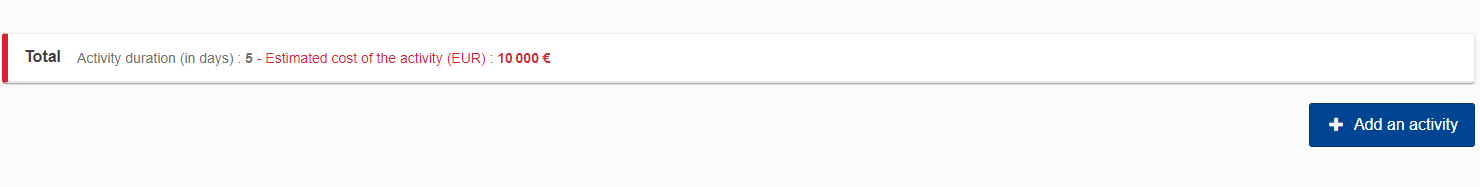 Ποσό που κατανέμεται στη δραστηριότητα, όπως καταχωρήθηκε στο πεδίο “Grant Amount Allocated to the Activity”:  Όταν όλες οι δραστηριότητες του Σχεδίου καταχωρηθούν στην αίτηση, εδώ θα εμφανίζεται το συνολικό αιτούμενο κατ΄ αποκοπήν ποσό (το άθροισμα του κόστους όλων των δραστηριοτήτων του Σχεδίου)
Προσθήκη καταχώρησης
BUDGET SUMMARY
Budget Summary:
Όλα τα πεδία της ενότητας αυτής συμπληρώνονται αυτόματα, δεδομένου ότι έχει ήδη δοθεί η απαιτούμενη πληροφόρηση σε άλλες ενότητες της αίτησης
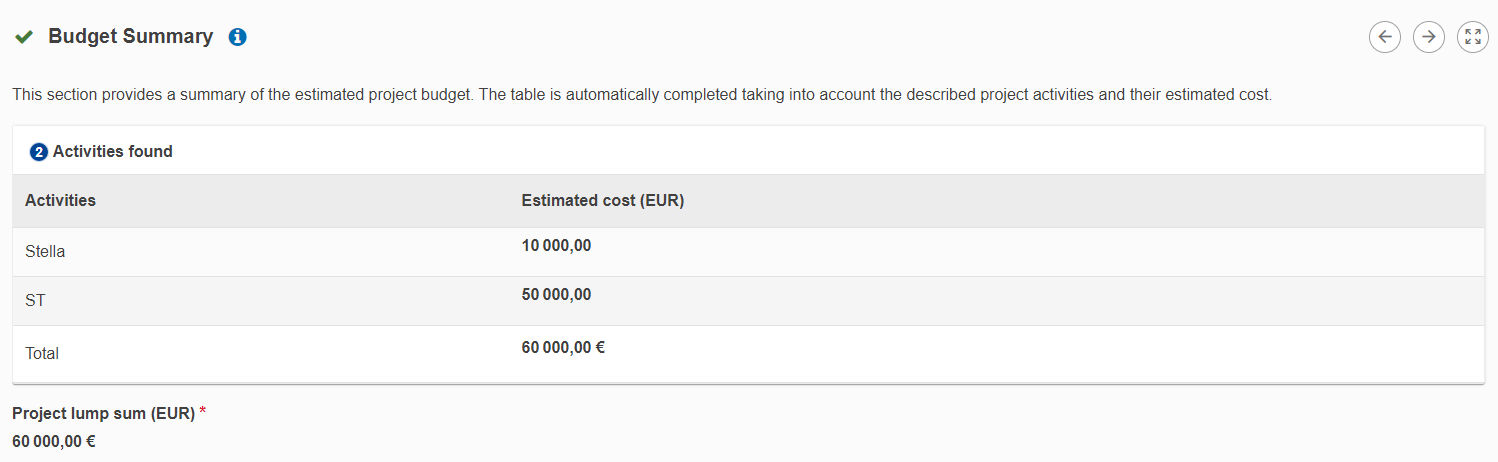 Όταν το άθροισμα των ποσών όλων των δραστηριοτήτων είναι μικρότερο ή μεγαλύτερο του επιλεγμένου κατ’ αποκοπήν ποσού, εμφανίζεται προειδοποιητικό μήνυμα
Το ποσό αυτό αντλείται αυτόματα από την ενότητα “Context”
IMPACT AND FOLLOW-UP
Impact and Follow-up:
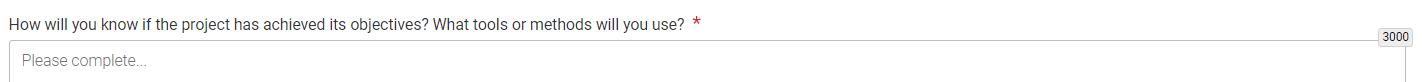 Καθορισμός ποσοτικών και ποιοτικών δεικτών για την αξιολόγηση της επίτευξης των γενικών στόχων του Σχεδίου: Πάρα πολλά παραδείγματα ποσοτικών και ποιοτικών δεικτών περιέχονται στο Handbook on KA2 lump-sums 
Άλλα εργαλεία ή μέθοδοι που θα χρησιμοποιηθούν, π.χ. ερωτηματολόγια, συνεντεύξεις κτλ.
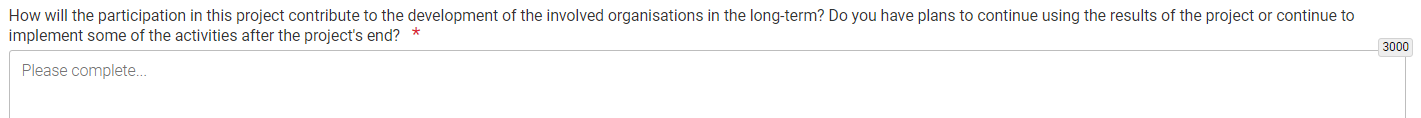 Πώς μπορούν τα αποτελέσματα του Σχεδίου να ενταχθούν στο παιδαγωγικό πλαίσιο/στο πλαίσιο λειτουργίας του κάθε συμμετέχοντα οργανισμού; Ποια τα πιθανά μακροπρόθεσμα οφέλη για κάθε οργανισμό από μία τέτοια ένταξη;
Παρουσίαση ενός πλάνου για βιωσιμότητα του Σχεδίου και των αποτελεσμάτων του, με διακριτά βήματα και ξεκάθαρους στόχους - Διασφάλιση πόρων που θα χρησιμοποιηθούν για την υλοποίηση του πλάνου βιωσιμότητας (ίδιοι πόροι, εξωτερική συγχρηματοδότηση κτλ.)
Ο βαθμός στον οποίο παρέχεται ελεύθερη πρόσβαση στα αποτελέσματα του Σχεδίου που έχουν παραχθεί σε ηλεκτρονική μορφή, μετά 
       τη λήξη του Σχεδίου, είναι μία από τις βασικές παραμέτρους διασφάλισης της βιωσιμότητας του Σχεδίου
Διερεύνηση της περίπτωσης να παραχθούν επιπλέον αποτελέσματα, μετά τη λήξη του Σχεδίου
IMPACT AND FOLLOW-UP
Impact and Follow-up:
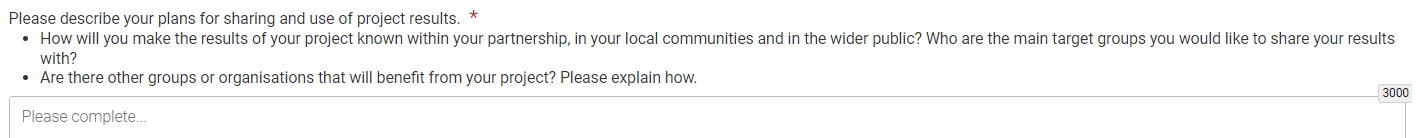 Αναγνώριση των ομάδων-στόχων των δραστηριοτήτων διάδοσης του Σχεδίου, εντός και εκτός των άμεσα εμπλεκόμενων οργανισμών

Περιγραφή των δραστηριοτήτων διάδοσης των αποτελεσμάτων του Σχεδίου που θα απευθύνονται σε κάθε ξεχωριστή ομάδα-στόχο, εντός και πέραν της Κοινοπραξίας: Κατάρτιση ενός στρατηγικού πλάνου διάδοσης, με σαφές χρονοδιάγραμμα και διακριτές δραστηριότητες αλλά και σαφή κατανομή καθηκόντων μεταξύ εταίρων οργανισμών

Πώς θα γνωστοποιείται το γεγονός ότι το Σχέδιο υλοποιήθηκε με τη συγχρηματοδότηση της Ευρωπαϊκής Ένωσης;

Περιγραφή του αναμενόμενου αντίκτυπου στους συμμετέχοντες οργανισμούς και στις ευρύτερες κοινότητές τους, στους συμμετέχοντες από κάθε οργανισμό, στις διαφορετικές ομάδες-στόχους του Σχεδίου και σε άλλα ενδιαφερόμενα μέρη σε τοπικό, εθνικό ή Ευρωπαϊκό επίπεδο (π.χ. αντίκτυπος σε επίπεδο πολιτικών αποφάσεων)
PROJECT SUMMARY
Project Summary:
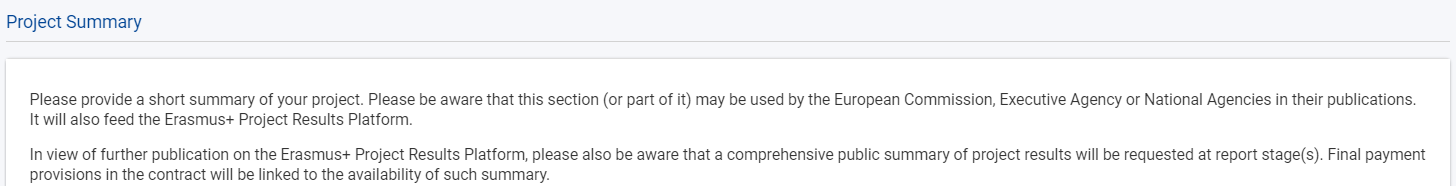 Βάσει των ερωτήσεων που εμπεριέχει η ενότητα αυτή, θα πρέπει να γίνει από τον αιτητή περιληπτική αναφορά στα ακόλουθα:
Στους γενικούς και ειδικούς στόχους του Σχεδίου
Στις δραστηριότητες του Σχεδίου
Στα επιδιωκόμενα αποτελέσματα του Σχεδίου
Η πληροφόρηση στην ενότητα αυτή θα πρέπει να δοθεί στην αγγλική γλώσσα, για να μπορεί να χρησιμοποιηθεί για σκοπούς Ευρωπαϊκών εκδόσεων και προωθητικού υλικού και για την τροφοδοσία της Πλατφόρμας Διάδοσης Αποτελεσμάτων
EU Values
EU Values:
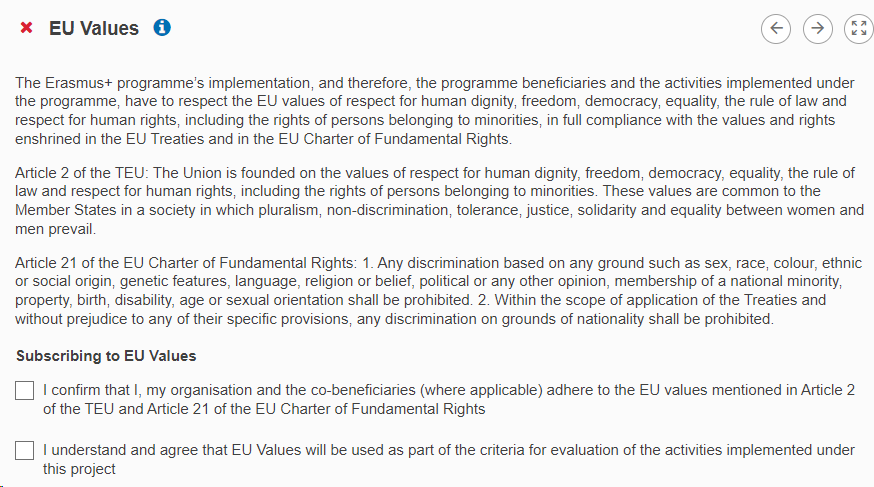 Η υλοποίηση του προγράμματος Erasmus+ και, ως εκ τούτου, οι δικαιούχοι του προγράμματος και οι δραστηριότητες που υλοποιούνται στο πλαίσιο του προγράμματος πρέπει να σέβονται τις αξίες της ΕΕ. 
!!! Σύμφωνα με τις συμφωνίες επιχορήγησης, η επιχορήγηση του δικαιούχου μπορεί να τερματιστεί ή να μειωθεί αν δεν
τηρούνται οι εν λόγω διατάξεις.
ANNEXES
Από εδώ κατεβάζετε το “Declaration On Honour”. Στη συνέχεια, το ανοίγετε, το εκτυπώνετε και το υπογράφει ο νόμιμος εκπρόσωπος του οργανισμού.
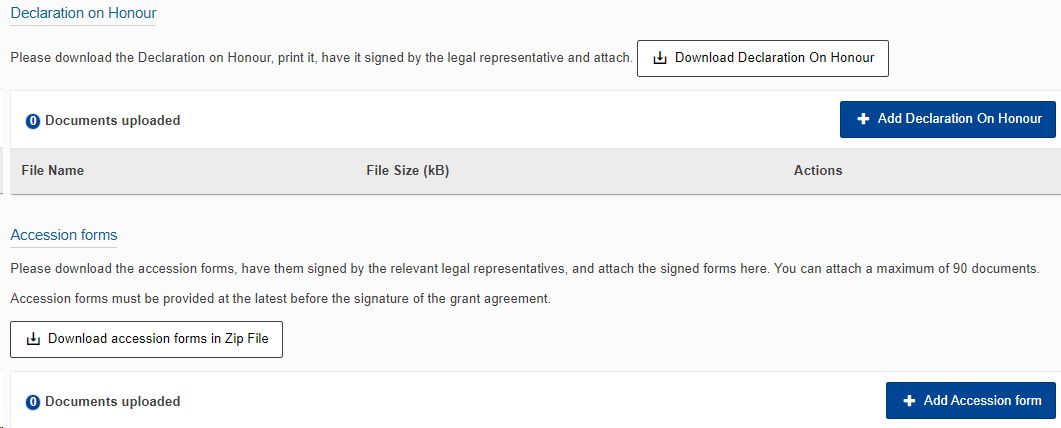 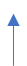 Σαρώνετε και αποθηκεύετε το υπογεγραμμένο έντυπο τοπικά στον υπολογιστή σας. Πατώντας εδώ, κάνετε αναζήτηση του αρχείου και το προσθέτετε ως παράρτημα στην αίτηση
Έντυπο με το οποίο ο κάθε εταίρος εξουσιοδοτεί τον συντονιστή να δρα εξ’ ονόματός του για σκοπούς υποβολής και υλοποίησης της πρότασης
Ο συντονιστής στέλνει στον κάθε εταίρο το δικό του accession form (έντυπο προσχώρησης), το οποίο περιέχει προ-συμπληρωμένα πεδία και το οποίο υπογράφει ο νόμιμος εκπρόσωπος του οργανισμού. Αφού γίνει σάρωση του υπογεγραμμένου εντύπου,  αυτό αποστέλλεται ηλεκτρονικά πίσω στον συντονιστή, ο οποίος αναλαμβάνει να το προσθέσει ως Παράρτημα στην αίτηση
[Speaker Notes: Τα mandates έχουν αλλάξει μορφή, καθώς και ονομασία -> πλέον accession forms (έντυπο προσχώρησης).]
ANNEXES
Επιλέγοντας “Add Document” μπορείτε να αναζητήσετε στον υπολογιστή σας άλλα αρχεία και να τα προσθέσετε ως παραρτήματα , π.χ. την ημερήσια διάταξη μίας προτεινόμενης δραστηριότητας ή ένα Gantt chart*
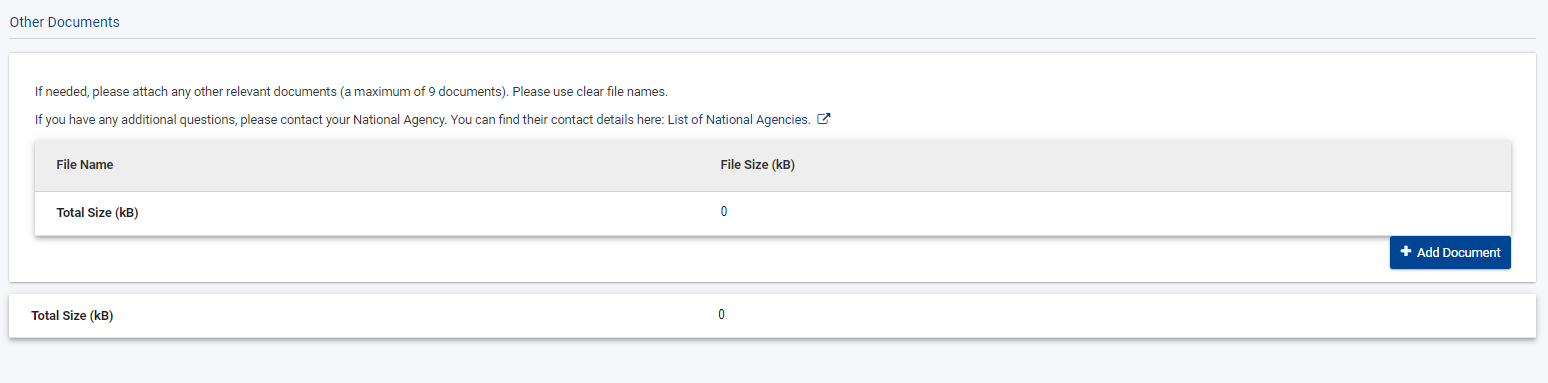 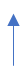 * Οι αιτητές θα πρέπει να επισυνάπτουν στην αίτησή τους ένα Gantt chart της Πρότασής τους
Checklist
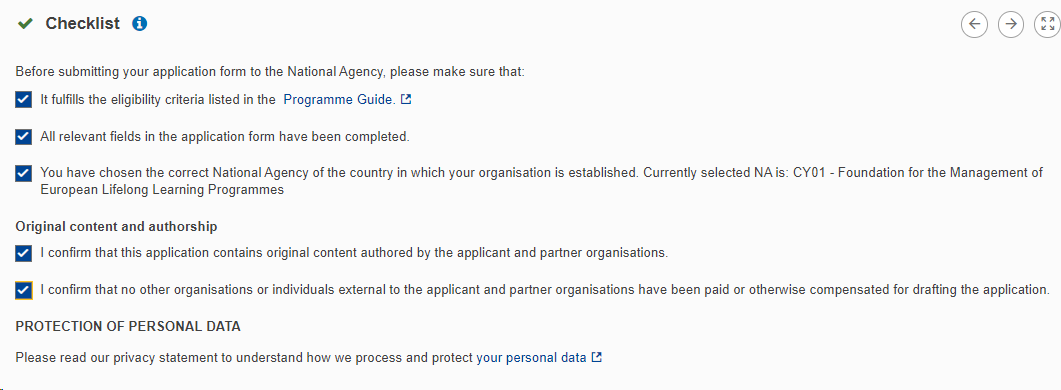 Για να ενεργοποιηθεί το κουμπί Submit, όλα τα κουτάκια θα πρέπει να γίνουν checked
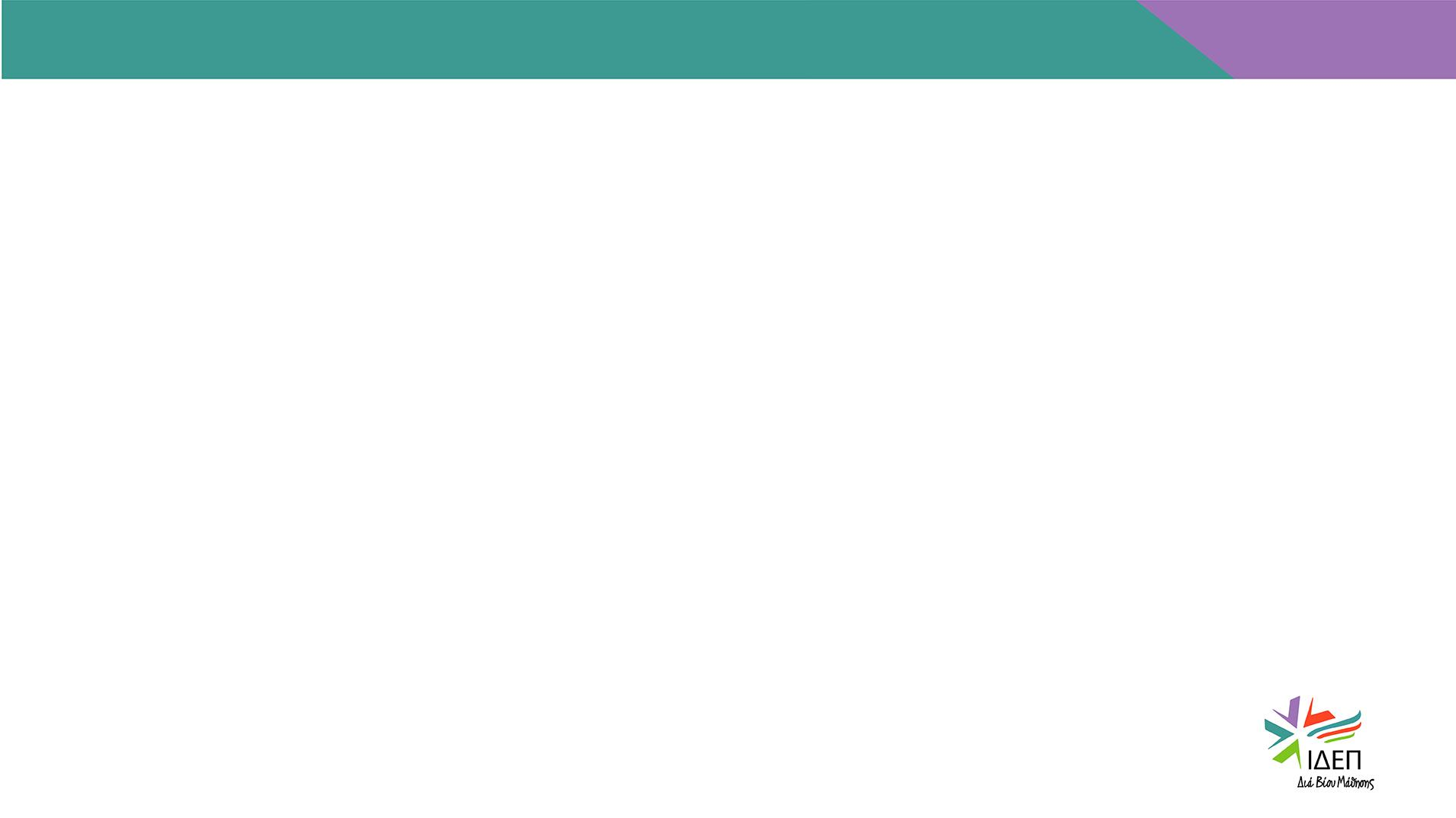 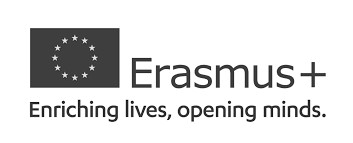 ΒΑΣΙΚΗ ΔΡΑΣΗ 2 – ΑΠΟΚΕΝΤΡΩΜΕΝΕΣ ΔΡΑΣΕΙΣ

ΣΥΜΠΡΑΞΕΙΣ ΓΙΑ ΣΥΝΕΡΓΑΣΙΑ – Συμπράξεις
Μικρής Κλίμακας

  Αξιολόγηση Σχεδίων
ΒΑΣΙΚΕΣ ΑΠΑΙΤΗΣΕΙΣ
Βασικές απαιτήσεις από τον αιτητή:

Η περιγραφή του σχεδίου να περιλαμβάνει:

Τη λεπτομερή μεθοδολογία του Σχεδίου
Την ανάλυση που οδηγεί στον προσδιορισμό των αναγκών
Τους στόχους του
Σαφή κατανομή καθηκόντων
Τις χρηματοδοτικές ρυθμίσεις μεταξύ των εταίρων
Λεπτομερές χρονοδιάγραμμα με τα κύρια παραδοτέα
Το σύστημα παρακολούθησης και ελέγχου του
Τα μέτρα που έχουν ληφθεί για τη διασφάλιση της εντός προθεσμιών υλοποίησης των δραστηριοτήτων του
Τον μηχανισμό διασφάλισης της ποιότητάς του
Ένα σύνολο ποσοτικών και ποιοτικών δεικτών που θα καθιστούν δυνατή την αξιολόγηση του βαθμού επίτευξης  των στόχων του

!!! Η αξιολόγηση των πιο πάνω απαιτήσεων ακολουθεί την αρχή της αναλογικότητας: όσο υψηλότερο είναι το  αιτούμενο ποσό, τόσο περισσότερο αναμένεται ότι η μεθοδολογία του έργου θα είναι ακριβής και  ολοκληρωμένη.
ΔΙΑΔΙΚΑΣΙΑ ΑΞΙΟΛΟΓΗΣΗΣ
Εφόσον μία αίτηση κριθεί ως επιλέξιμη, βάσει των κριτηρίων επιλεξιμότητας, περνά στο στάδιο της αξιολόγησης. Η αξιολόγηση γίνεται συνήθως από εξωτερικό αξιολογητή (εκτός της Εθνικής Υπηρεσίας), που ορίζεται από την Εθνική Υπηρεσία. Η αξιολόγηση γίνεται στη βάσει οδηγιών που παρέχονται από την ΕΕ

Παράλληλα, διεξάγονται οι έλεγχοι πολλαπλής και διπλής χρηματοδότησης, ούτως ώστε να διασφαλιστεί ότι η ίδια κοινοπραξία εταίρων δεν έχει υποβάλει περισσότερες από μία αιτήσεις και να αποφευχθεί η χρηματοδότηση του ίδιου Σχεδίου εις διπλούν

Οι αιτήσεις που τελικά θα λάβουν επιχορήγηση επιλέγονται από ανεξάρτητη Επιτροπή Αξιολόγησης, η οποία διορίζεται από την Εθνική Υπηρεσία. Η Επιτροπή λαμβάνει κυρίως υπόψη της τη βαθμολογική κατάταξη των Σχεδίων και εκτελεί τις εργασίες της υπό τον συντονισμό της Εθνικής Υπηρεσίας

Δημιουργούνται ξεχωριστοί κατάλογοι κατάταξης ανά τομέα

Οι επιλέξιμες αιτήσεις που δεν εγκρίνονται για επιχορήγηση είτε μπαίνουν σε κατάλογο αναμονής είτε απορρίπτονται, λόγω χαμηλής ποιότητας

Εάν το Σχέδιο επιλεγεί για χρηματοδότηση, η ΕΥ δεν έχει τη δυνατότητα μείωσης του ποσού επιχορήγησης. 
     Αυτή η δυνατότητα υπάρχει μόνο στο στάδιο της αξιολόγησης της Τελικής Έκθεσης
ΑΞΙΟΛΟΓΗΣΗ ΣΧΕΔΙΩΝ – ΚΡΙΤΗΡΙΑ ΠΟΙΟΤΙΚΗΣ ΑΞΙΟΛΟΓΗΣΗΣ
!!! Για να δικαιούται ένα Σχέδιο να ληφθεί υπόψη για επιχορήγηση, πρέπει να πληροί και τα δύο ακόλουθα κριτήρια:
Να έχει εξασφαλίσει τουλάχιστον 60 μονάδες στο σύνολο
Να έχει εξασφαλίσει τουλάχιστον τη μισή βαθμολογία σε κάθε κριτήριο

!!! Στην περίπτωση που δύο ή περισσότερες αιτήσεις έχουν εξασφαλίσει την ίδια συνολικά βαθμολογία, θα δίνεται προτεραιότητα στις αιτήσεις που έλαβαν την υψηλότερη βαθμολογία στο κριτήριο "relevance of the project" και μετά, στο κριτήριο “impact”
ΑΞΙΟΛΟΓΗΣΗ ΔΡΑΣΤΗΡΙΟΤΗΤΩΝ – ΚΡΙΤΗΡΙΑ ΠΟΙΟΤΙΚΗΣ ΑΞΙΟΛΟΓΗΣΗΣ
Για να θεωρηθεί μία δραστηριότητα ποιοτική, θα πρέπει να:

Eίναι συμβατή με τους γενικούς στόχους της δράσης, π.χ να:Υποστηρίζει την ένταξη των ομάδων-στόχων με λιγότερες ευκαιρίες μάθησηςΠροάγει την Ευρωπαϊκή διάσταση σε τοπικό επίπεδοΕνισχύει την ποιότητα στην εργασία/στις πρακτικές των συμμετεχόντων οργανισμών/ιδρυμάτωνΕνισχύει τη διεθνοποίηση των συμμετεχόντων οργανισμών/ιδρυμάτων κτλ.
Συμβάλλει ουσιαστικά στην επίτευξη των στόχων του σχεδίου

Περιγράφεται επαρκώς στην αίτηση για επιχορήγηση:Τα ξεχωριστά στάδια υλοποίησής της παρουσιάζονται και αναλύονται
Είναι όσο γίνεται προσβάσιμη/συμπεριληπτική, να ενσωματώνει – στο μέγιστο δυνατό βαθμό - τη χρήση ψηφιακών μέσων και να είναι σχεδιασμένη με τρόπο φιλικό προς το περιβάλλον

Είναι, από πλευράς κόστους, οικονομική και αποδοτική
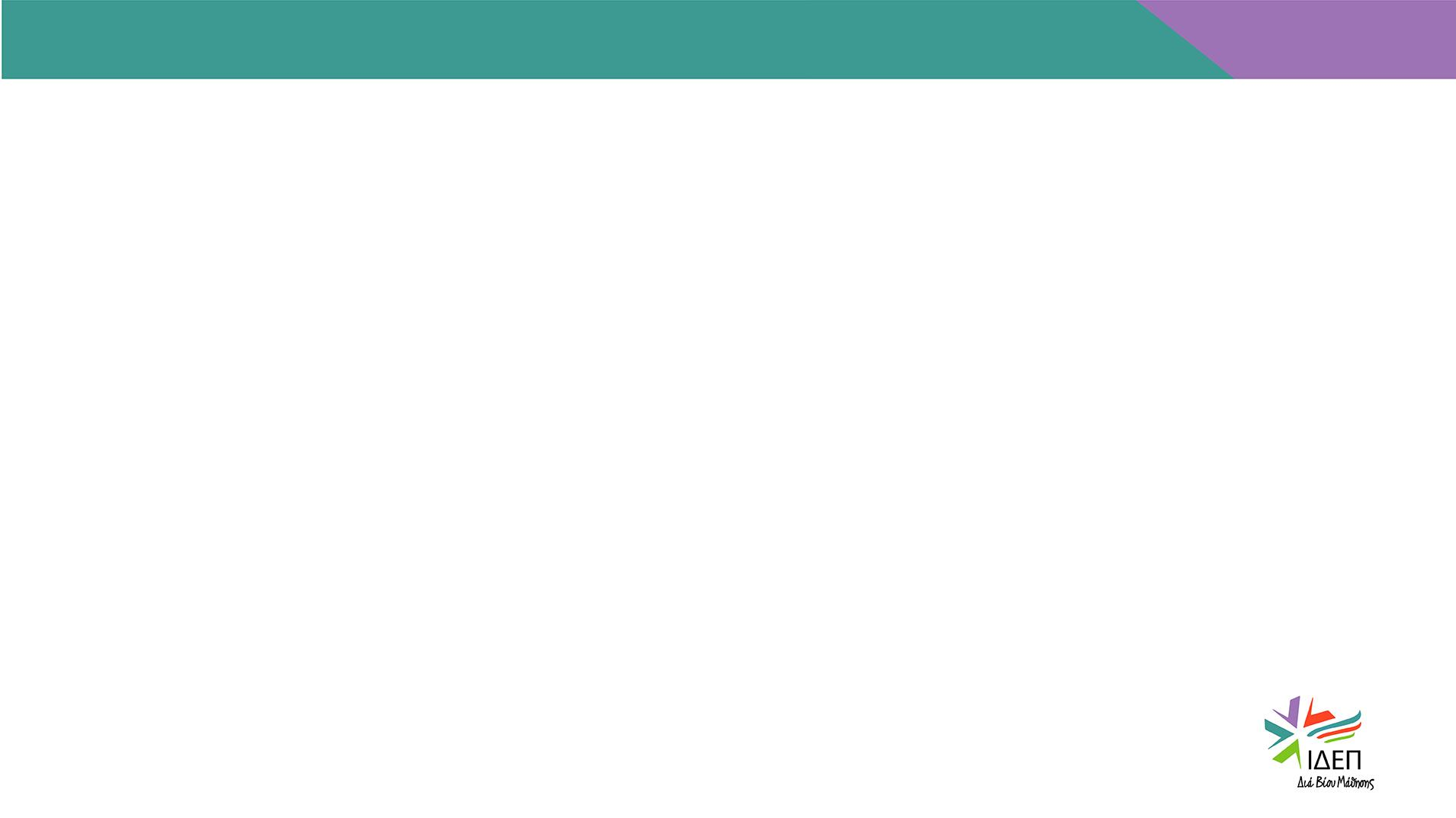 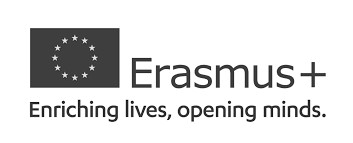 ΒΑΣΙΚΗ ΔΡΑΣΗ 2 – ΑΠΟΚΕΝΤΡΩΜΕΝΕΣ ΔΡΑΣΕΙΣ

ΣΥΜΠΡΑΞΕΙΣ ΓΙΑ ΣΥΝΕΡΓΑΣΙΑ – Συμπράξεις
Μικρής Κλίμακας

  Χρήσιμες Συμβουλές
ΧΡΗΣΙΜΕΣ ΣΥΜΒΟΥΛΕΣ
Καταλήξτε στους εταίρους της Σύμπραξης και ξεκινήστε να συμπληρώνετε την αίτηση έγκαιρα

Είναι βοηθητικό να συμπεριλαμβάνεται σε κάθε κοινοπραξία ένας τουλάχιστον εταίρος που να έχει εμπειρία σχετικά με την υποβολή και διαχείριση Σχεδίων ΒΔ2. Εντούτοις, οι Συμπράξεις αυτού του είδους είναι απλοποιημένες διαχειριστικά και θα μπορούσαν να υλοποιηθούν και από κοινοπραξία νεοεισερχόμενων/χωρίς σημαντική πείρα οργανισμών.

Εάν είσαστε νεοεισερχόμενος/χωρίς σημαντική πείρα οργανισμός και προτίθεστε να αναλάβετε τον συντονιστικό ρόλο της Σύμπραξης, σιγουρευτείτε ότι έχετε την απαιτούμενη ικανότητα για τη διεκπεραίωση των καθηκόντων του ρόλου αυτού (“operational and financial capacity”)

Φροντίστε η πρόταση να περιλαμβάνει τον πιο κατάλληλο συνδυασμό οργανισμών, που να προέρχονται από ένα ευρύ φάσμα τομέων, για την επίτευξη των στόχων του Σχεδίου

Φροντίστε η πρόταση να περιλαμβάνει ισορροπημένη κατανομή εργασίας  μεταξύ των εταίρων, ούτως ώστε η υλοποίησή της να είναι εφικτή
ΧΡΗΣΙΜΕΣ ΣΥΜΒΟΥΛΕΣ
Προσπαθήστε στη συγγραφή/ετοιμασία της αίτησης να εμπλέξετε επαρκώς όλους τους εταίρους

Ξεκινήστε - από το στάδιο ετοιμασίας της αίτησης - να διαμορφώνετε συμφωνίες με τους εταίρους σας

Μην αιτείστε κονδύλια μεγαλύτερα από αυτά που μπορείτε να απορροφήσετε, λαμβάνοντας πάντοτε σοβαρά υπόψη τις δυνατότητες (= capacity) όλων των οργανισμών που εμπλέκονται στη Σύμπραξη. 

Μην προσπαθήσετε να υποβάλετε την αίτηση λίγο πριν από τη λήξη της προθεσμίας, καθώς ενδέχεται να υπάρξουν τεχνικά προβλήματα και να μην καταφέρετε να την υποβάλετε εμπρόθεσμα (π.χ. προβλήματα σύνδεσης στο διαδίκτυο)

Πριν από την υποβολή της αίτησης, διαβάστε προσεκτικά τα εξής:

Οδηγός Προγράμματος
Handbook on KA2 Lump-sums 
Applicant and Beneficiary Guides (EESCP – Support)
Organisation Registration Guide
How to complete the application form - KA210 Small Scale Partnerships Application
FAQs Capping of applications
ΧΡΗΣΙΜΕΣ ΣΥΜΒΟΥΛΕΣ
ΕΑΝ ΣΤΗΝ ΚΟΙΝΟΠΡΑΞΙΑ ΣΑΣ ΣΚΟΠΕΥΕΤΕ ΝΑ ΣΥΜΠΕΡΙΛΑΒΕΤΕ ΟΡΓΑΝΙΣΜΟΥΣ ΔΗΜΟΣΙΟΥ ΔΙΚΑΙΟΥ ΠΟΥ ΕΔΡΕΥΟΥΝ ΣΤΗΝ ΟΥΓΓΑΡΙΑ, ΕΠΙΚΟΙΝΩΝΗΣΤΕ ΜΕ ΤΟΥΣ ΛΕΙΤΟΥΡΓΟΥΣ ΤΟΥ ΙΔΕΠ ΔΙΑ ΒΙΟΥ ΜΑΘΗΣΗΣ, ΠΡΟΤΟΥ ΥΠΟΒΑΛΕΤΕ ΤΗΝ ΑΙΤΗΣΗ ΣΑΣ ΚΑΙ ΑΡΚΕΤΑ ΠΡΙΝ ΑΠΟ ΤΗΝ ΚΑΤΑΛΗΚΤΙΚΗ ΗΜΕΡΟΜΗΝΙΑ ΓΙΑ ΥΠΟΒΟΛΗ ΑΙΤΗΣΕΩΝ
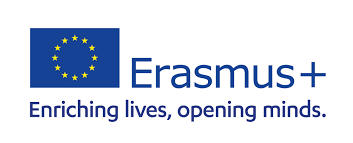 LOREM IPSUM
LOREM IPSUM
LOREM IPSUM
ΒΑΣΙΚΗ ΔΡΑΣΗ 2 – ΑΠΟΚΕΝΤΡΩΜΕΝΕΣ ΔΡΑΣΕΙΣ

ΣΥΜΠΡΑΞΕΙΣ ΓΙΑ ΣΥΝΕΡΓΑΣΙΑ – Συμπράξεις Μικρής Κλίμακας

ΕΠΙΚΟΙΝΩΝΙΑ - ΙΔΕΠ
ΕΠΙΚΟΙΝΩΝΙΑ - ΙΔΕΠ
Επικοινωνία με Λειτουργό Δράσης:
Επικοινωνία με Συντονίστρια Δράσης:
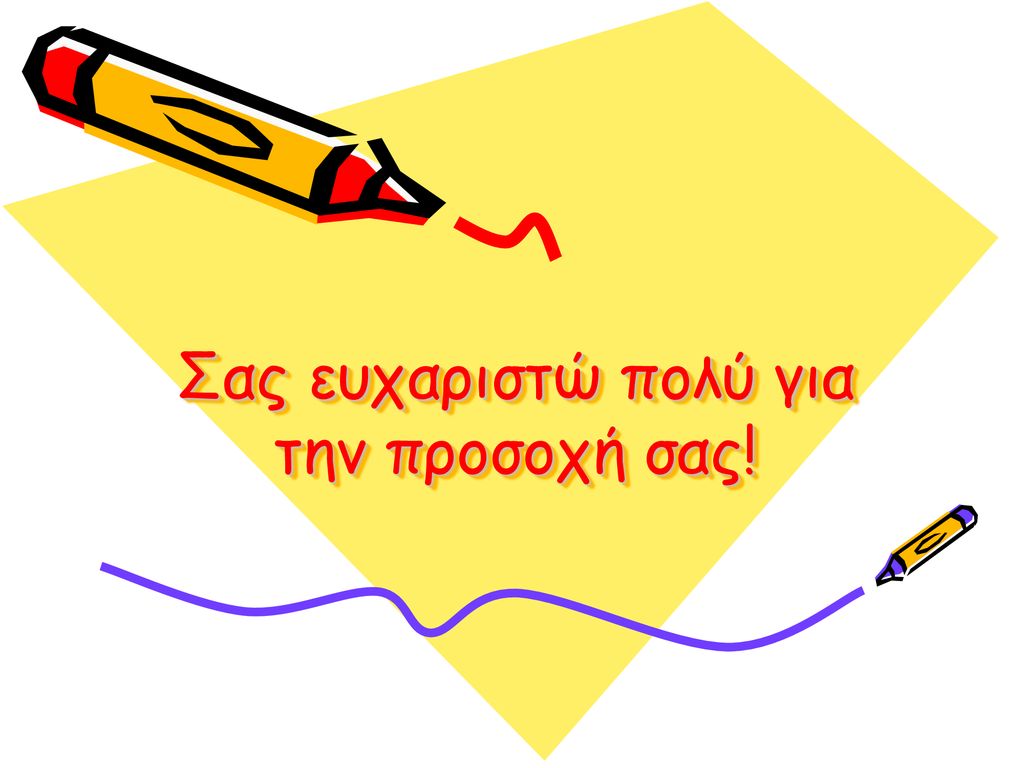 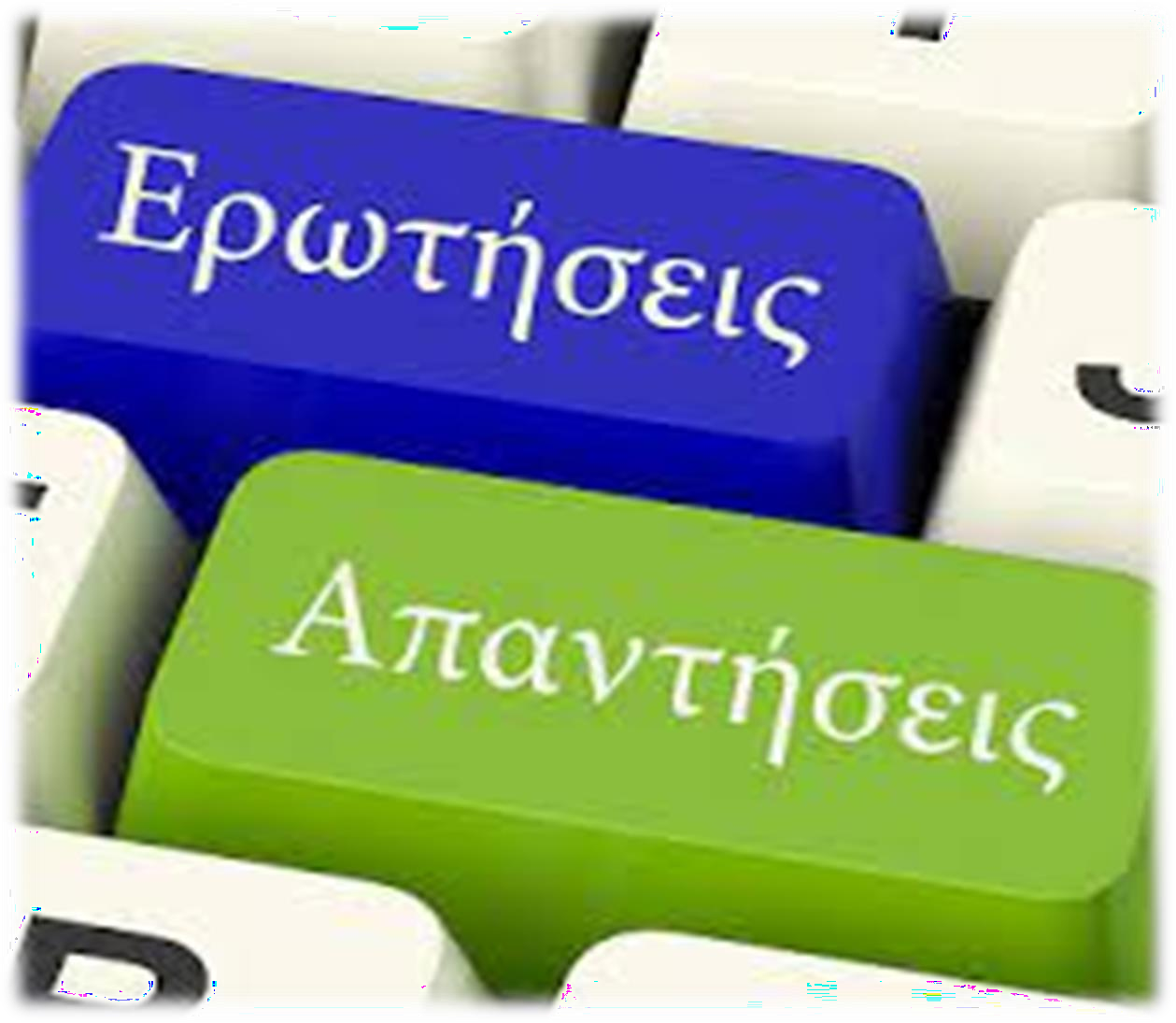 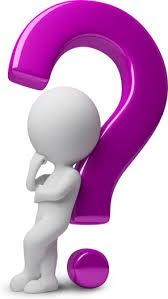